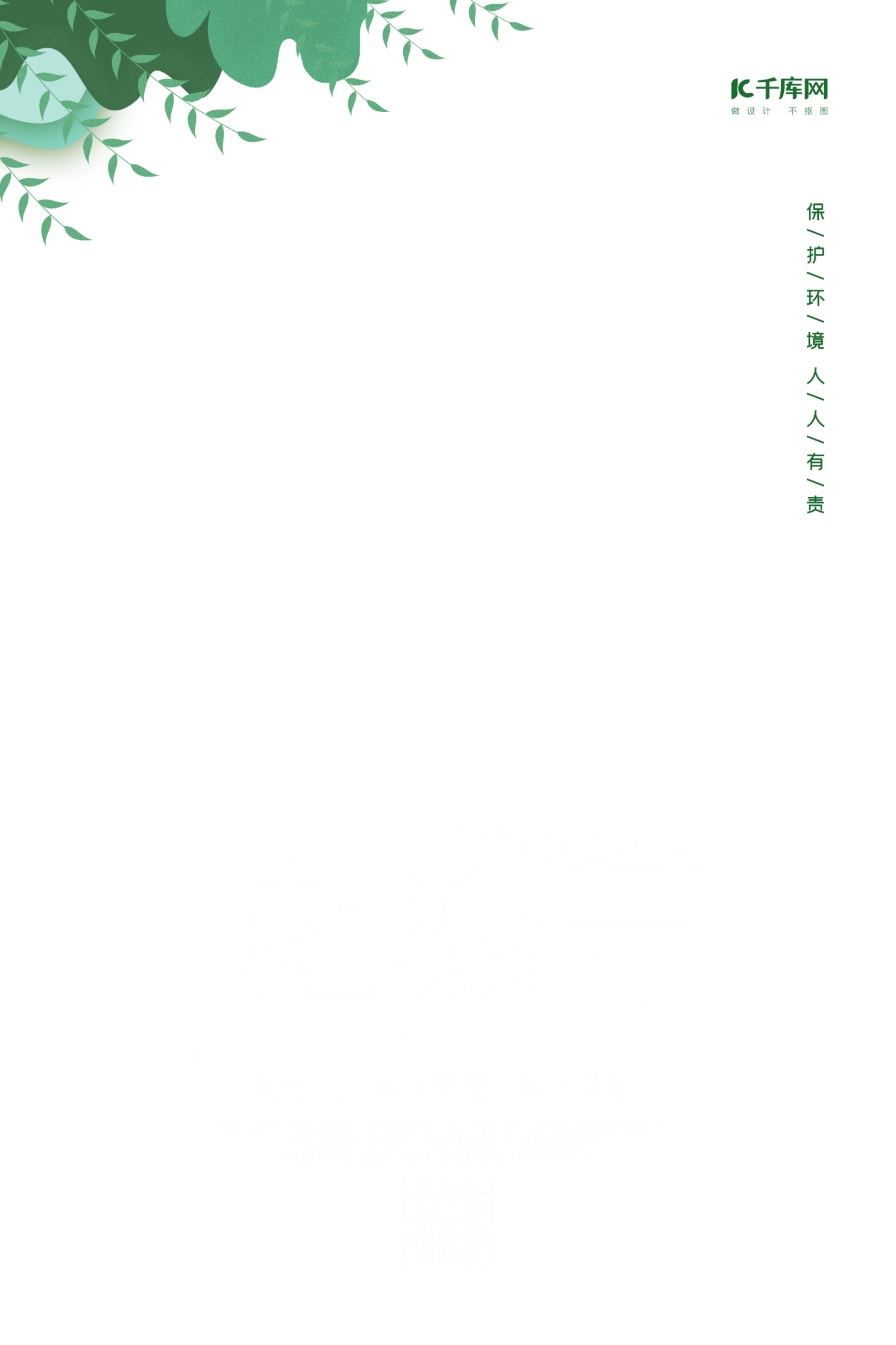 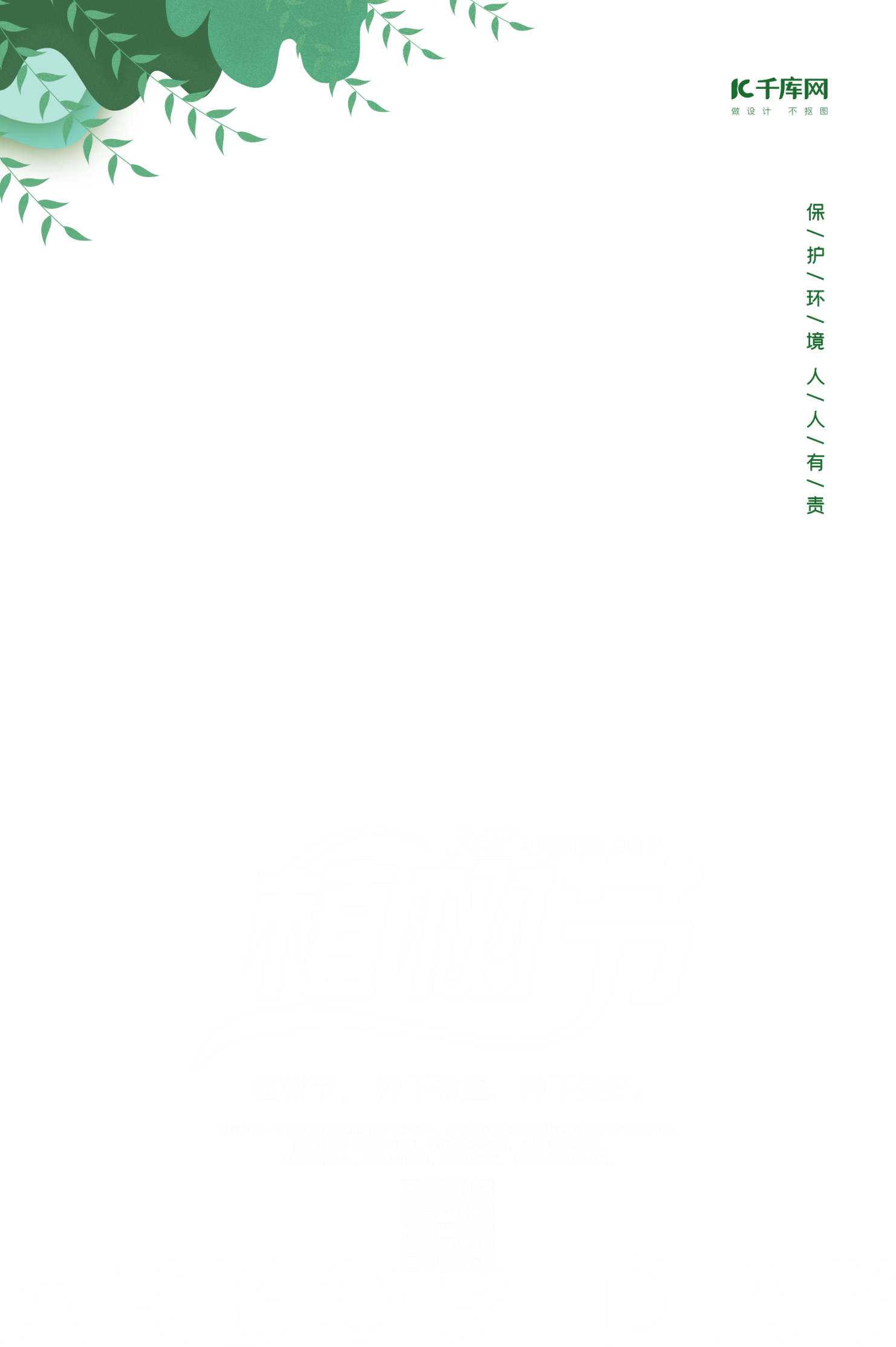 Tập đọc
Đất Cà Mau
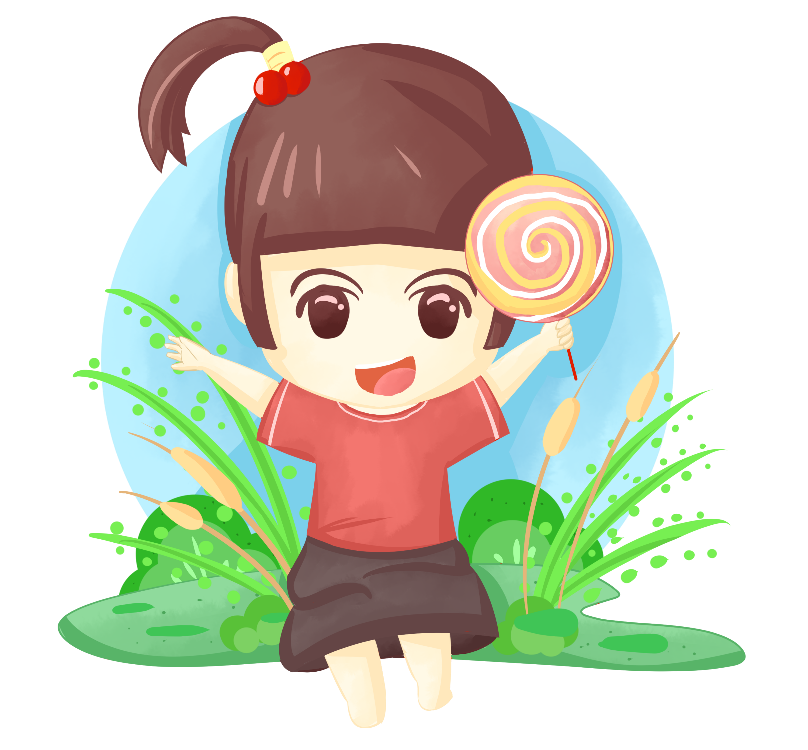 Theo Mai Văn Tạo
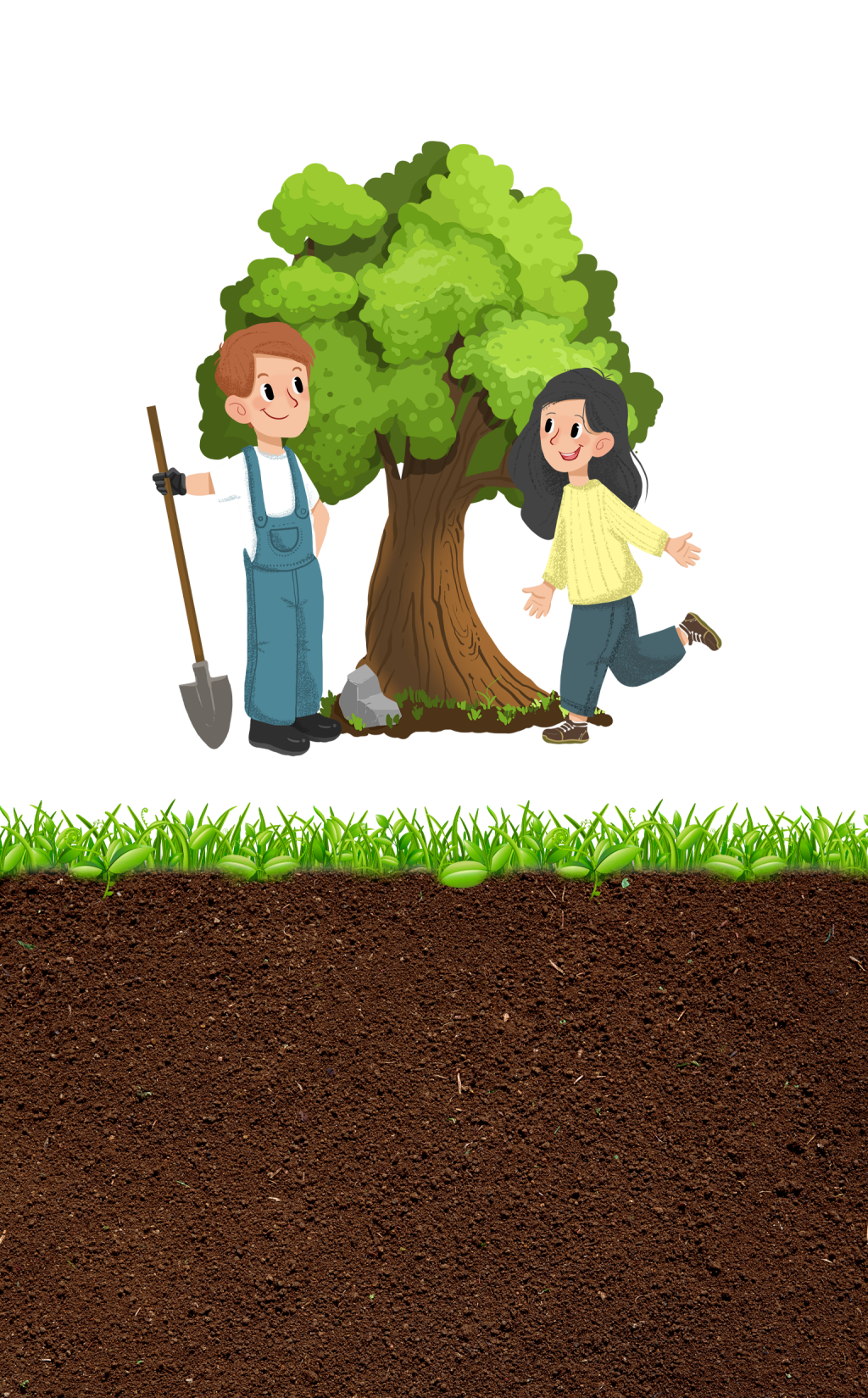 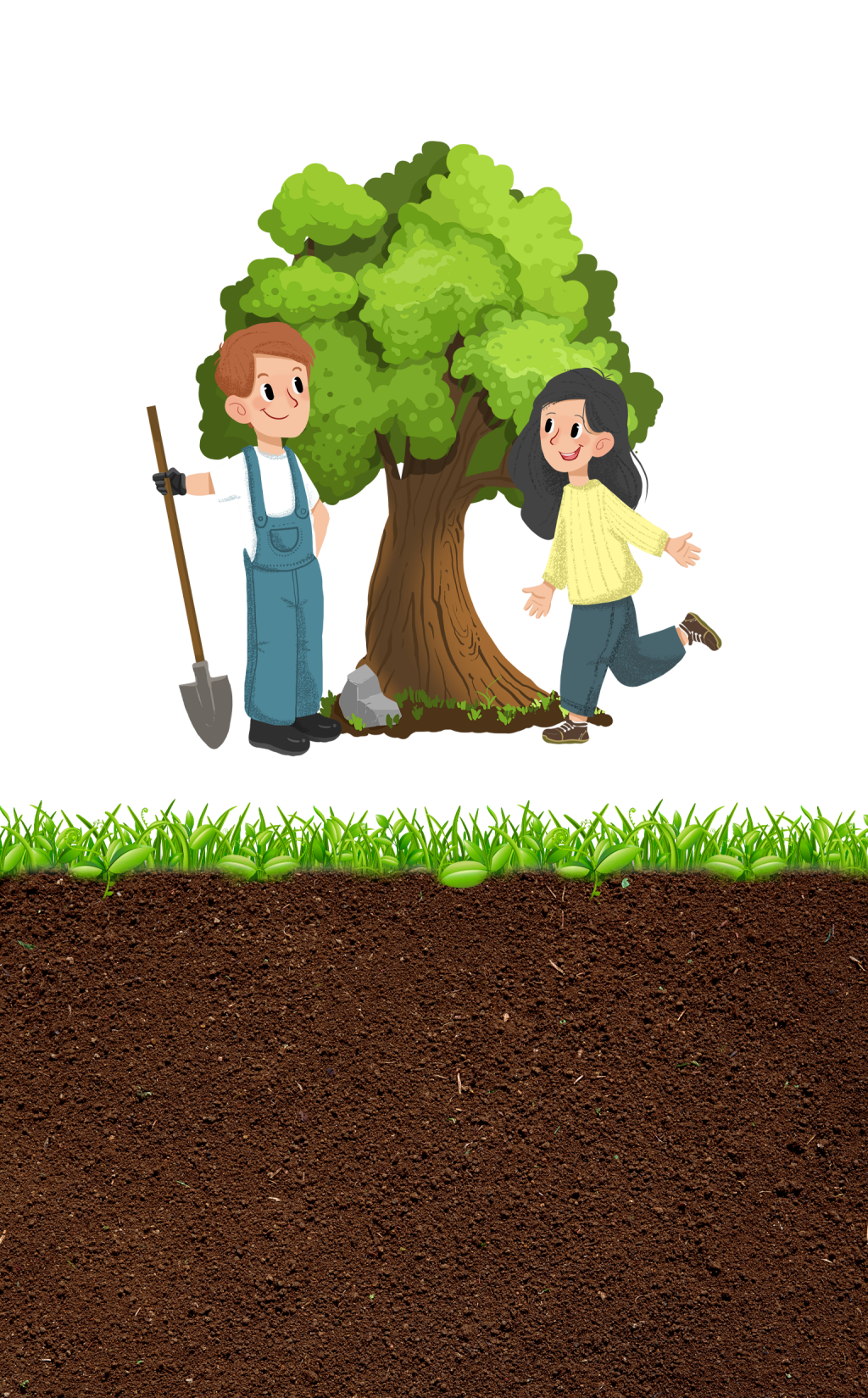 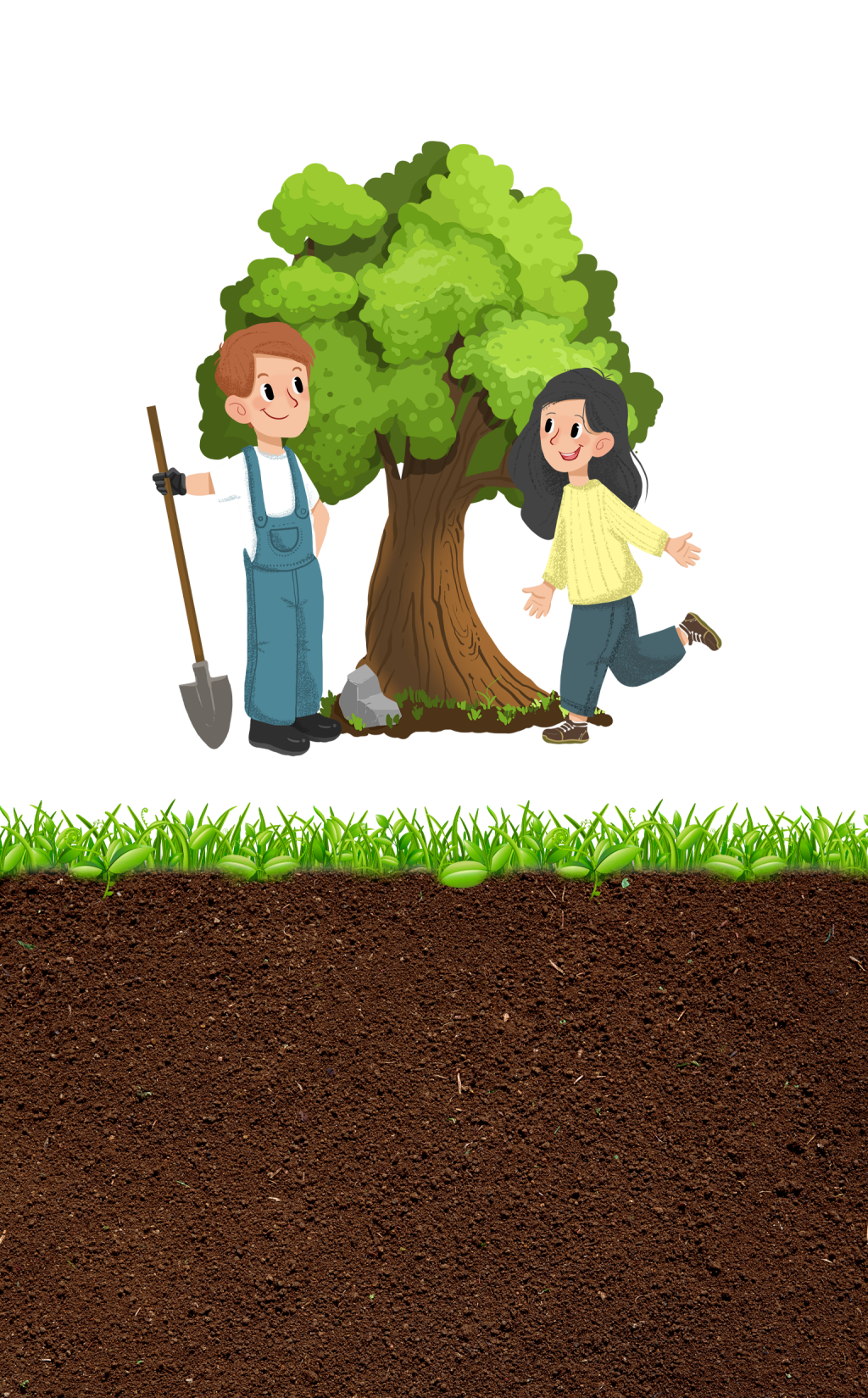 MỤC TIÊU
Đọc lưu loát, diễn cảm bài văn; nhấn giọng những từ ngữ gợi tả, gợi cảm làm nổi bật sự khắc nghiệt của thiên nhiên ở Cà Mau và tính cách kiên cường của người Cà Mau.
 Hiểu ý nghĩa của bài văn: Sự khắc nghiệt của thiên nhiên Cà Mau góp phần hun đúc nên tính cách kiên cường của người Cà Mau.
Biết bảo vệ môi trường tự nhiên.
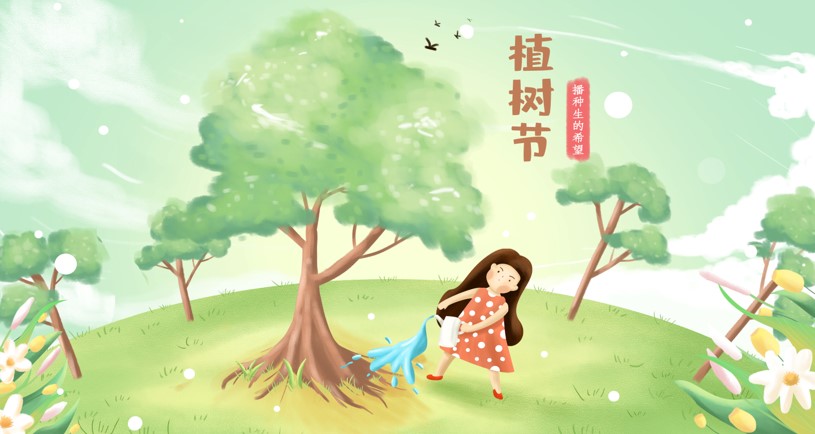 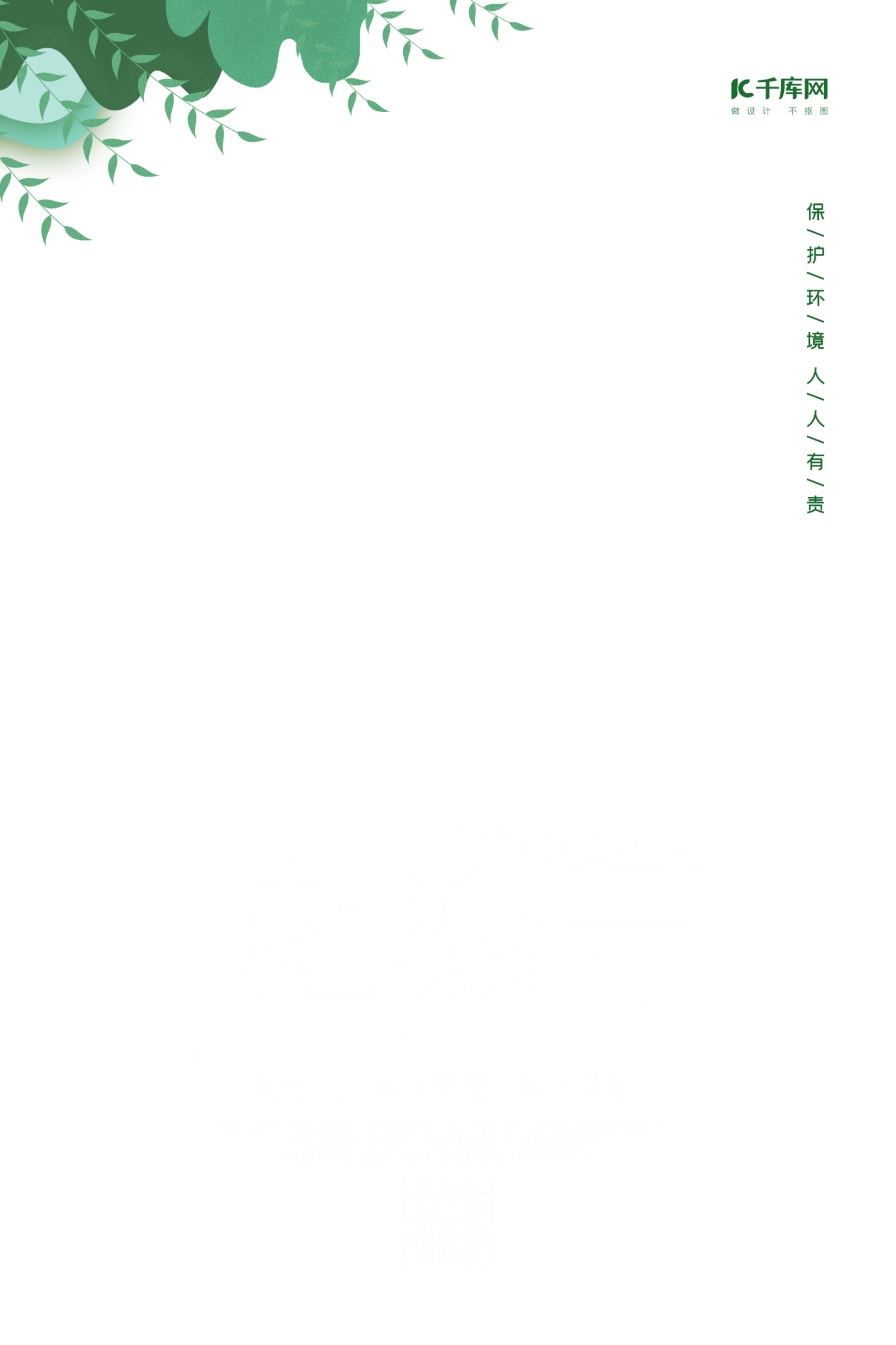 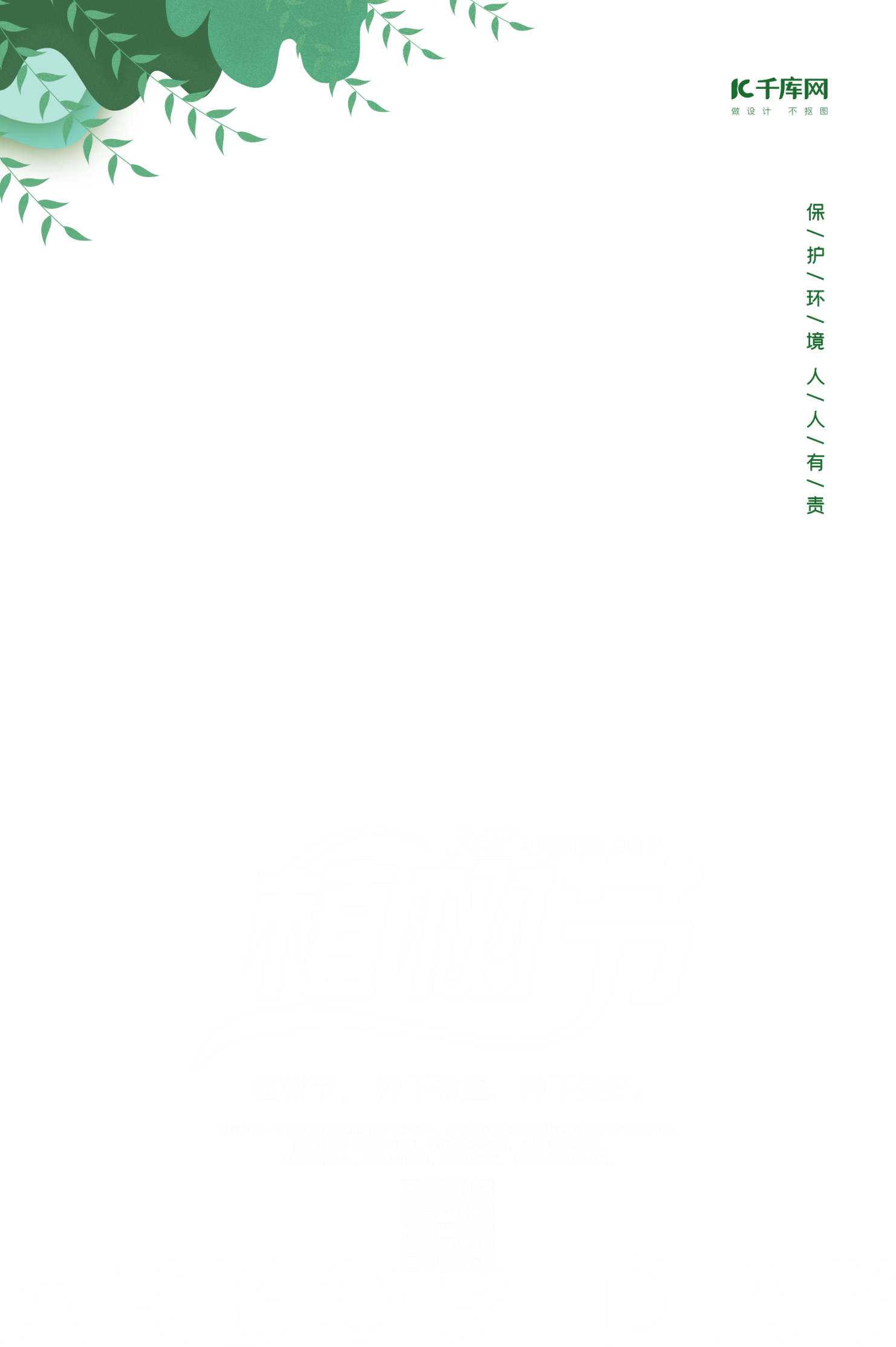 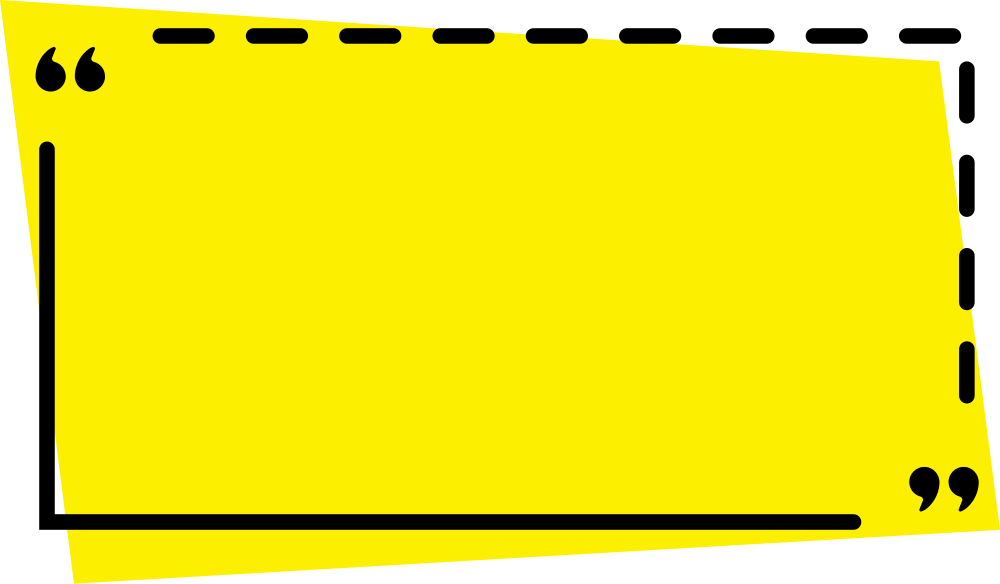 Ca khúc bí ẩn
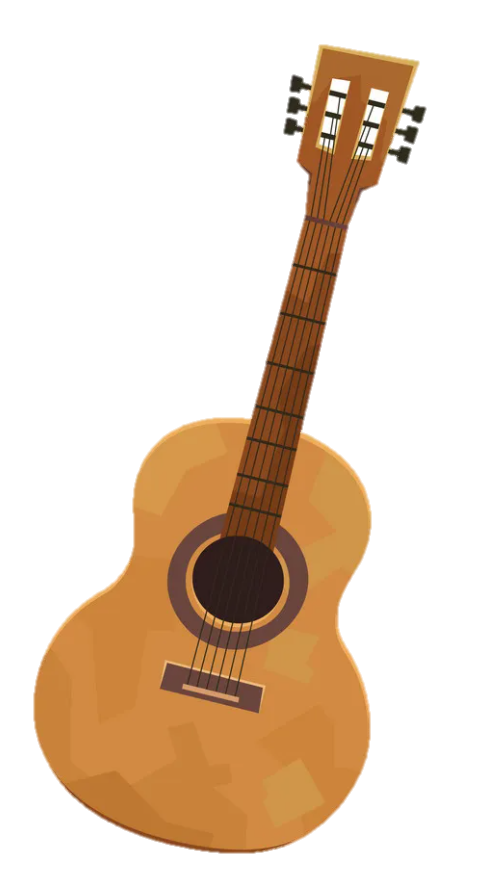 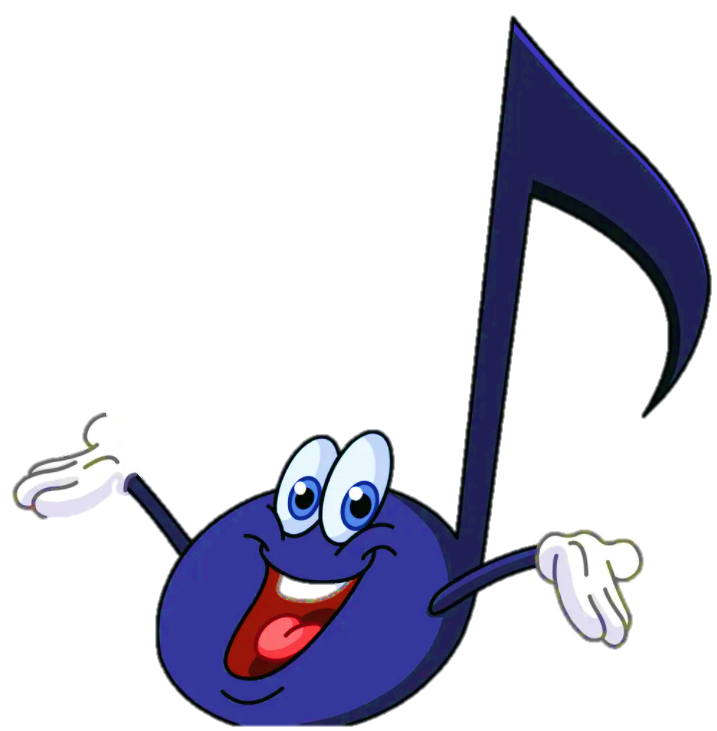 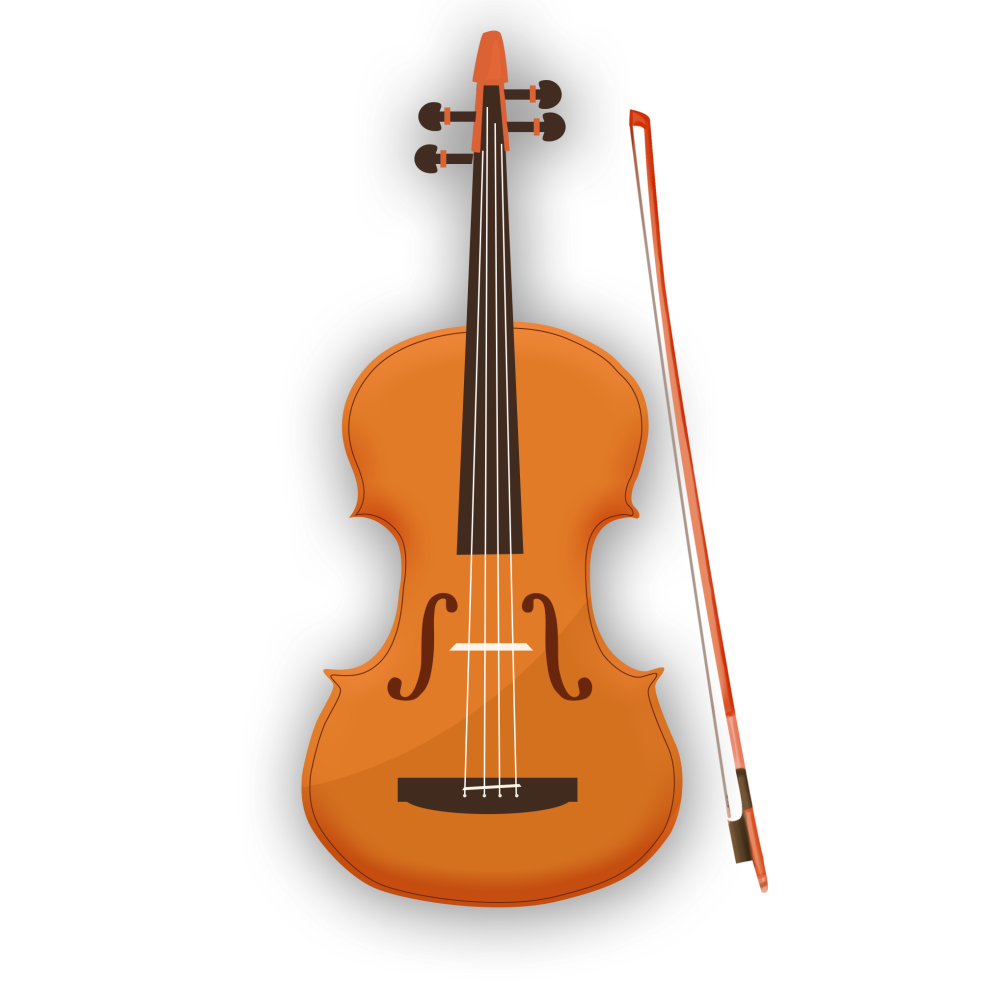 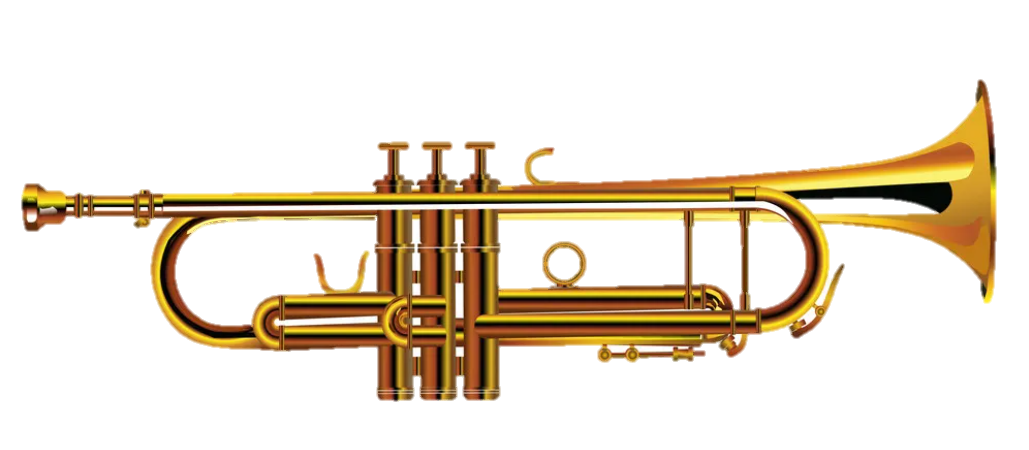 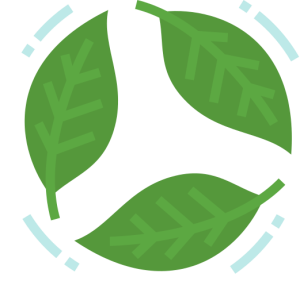 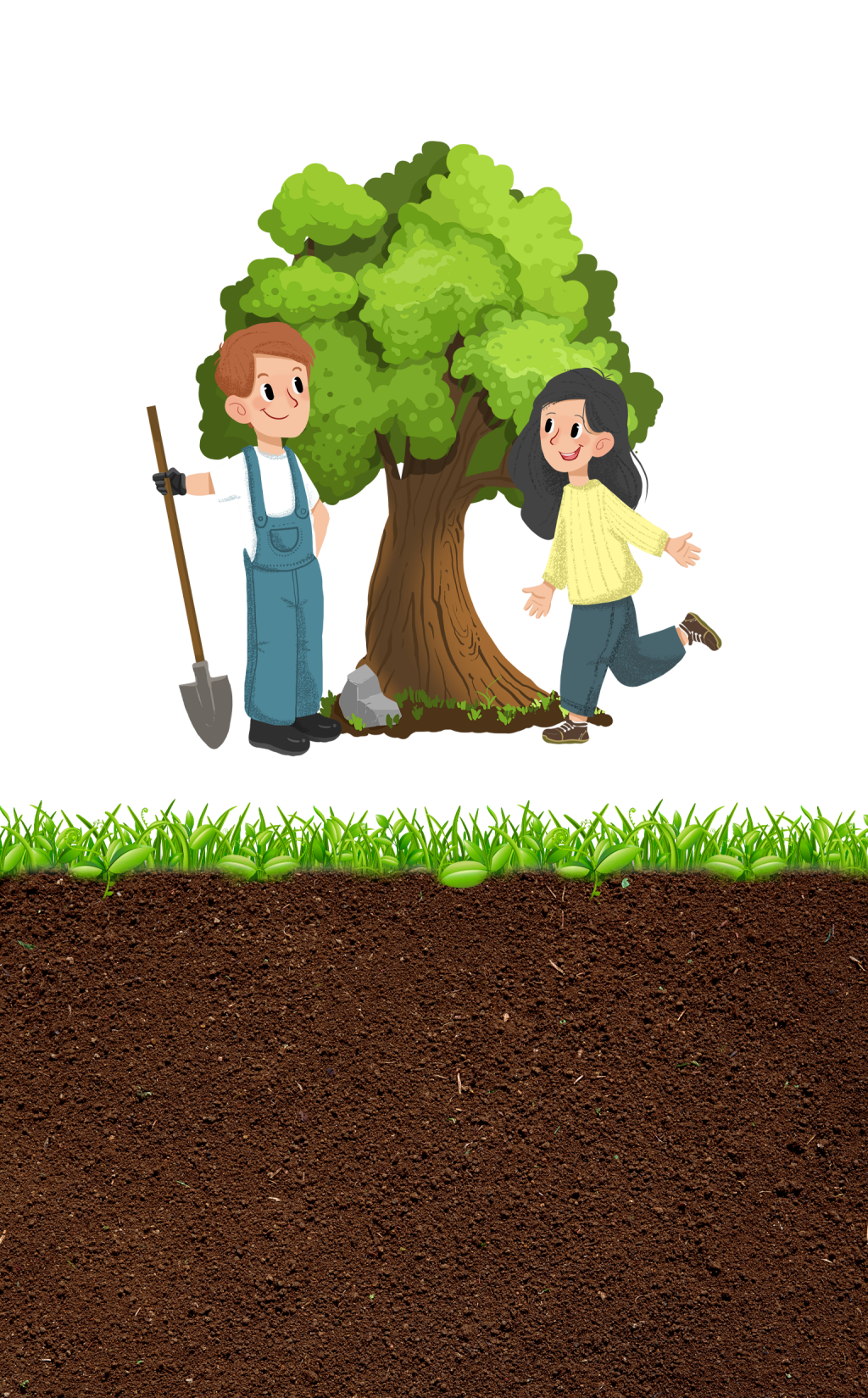 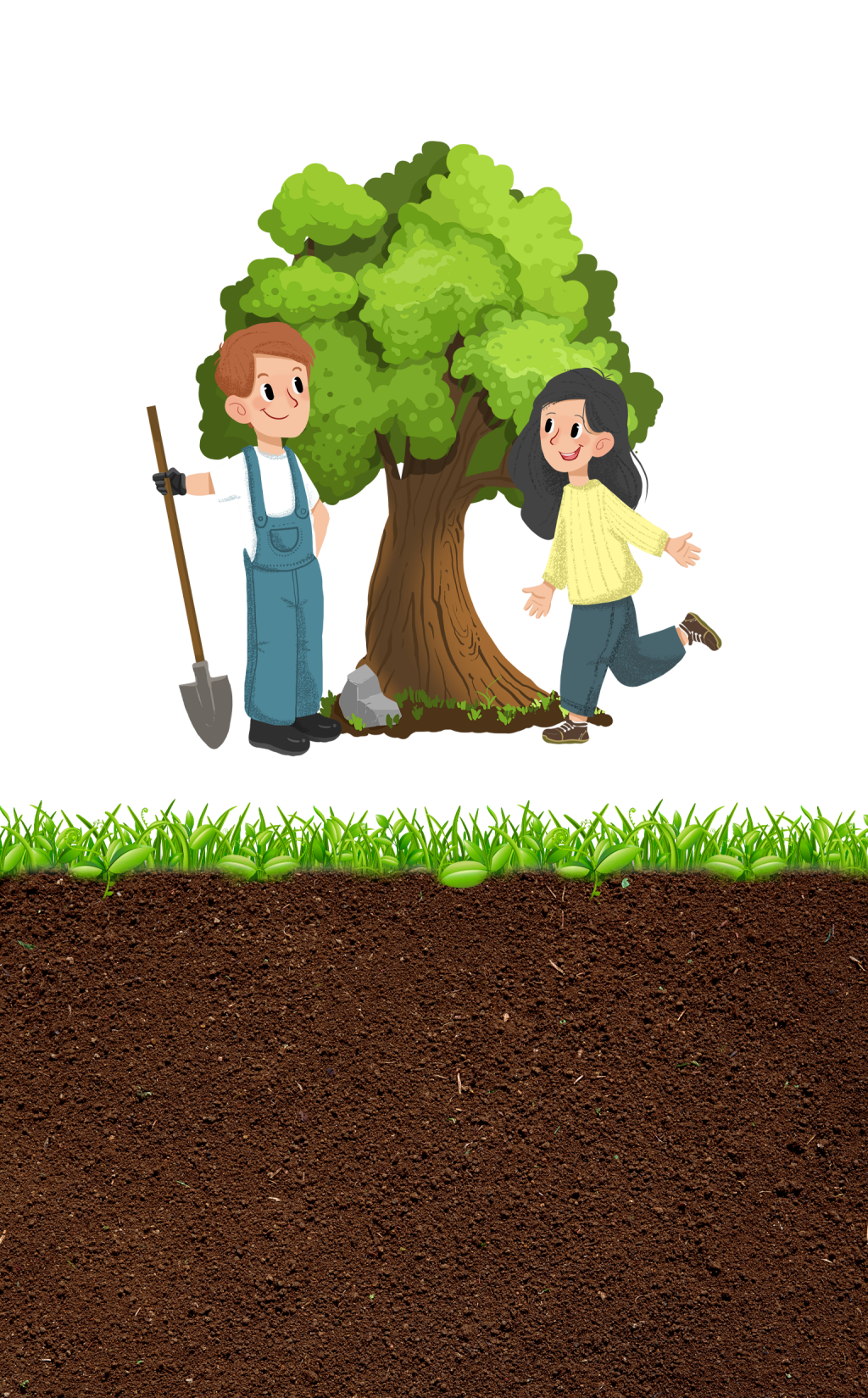 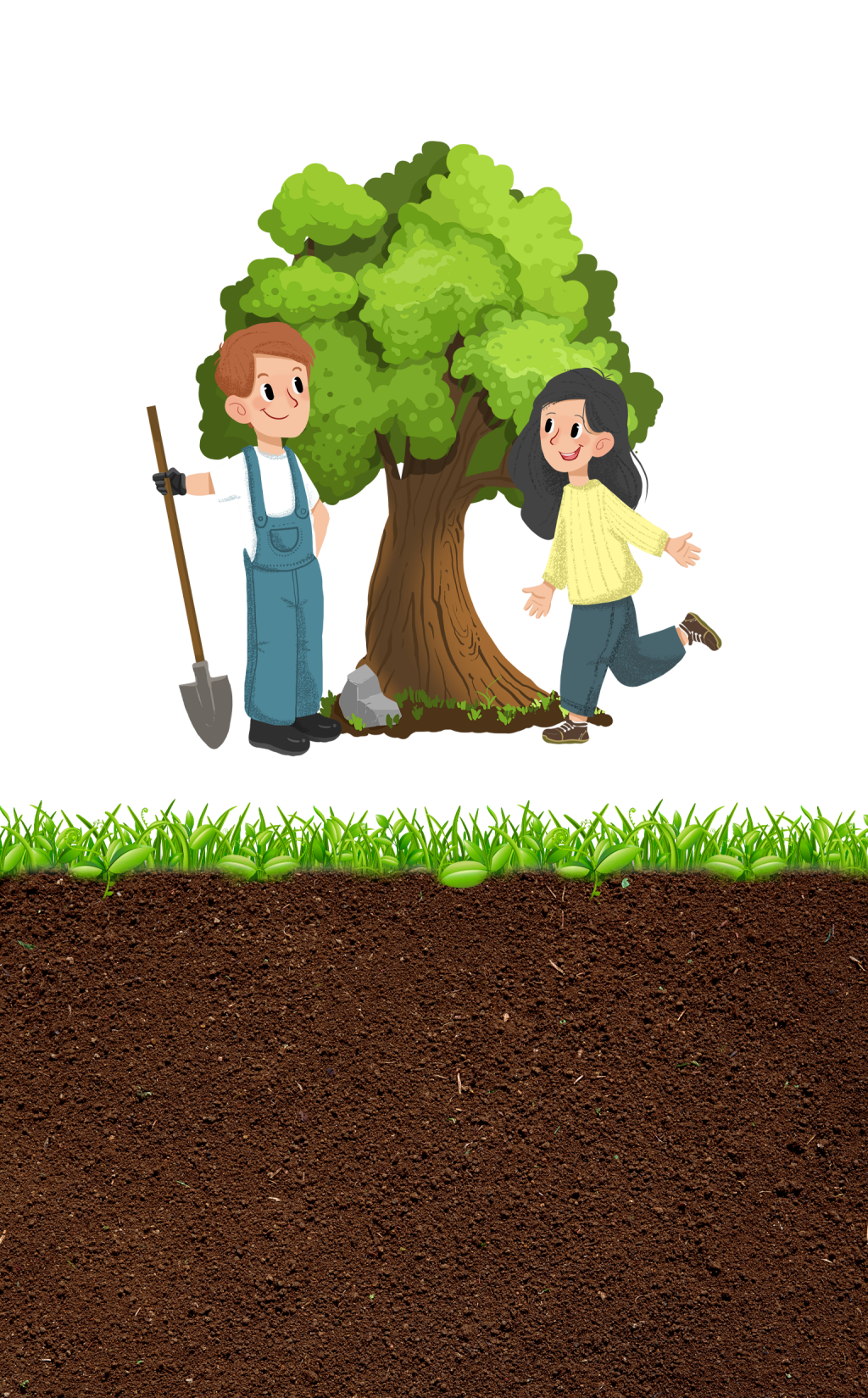 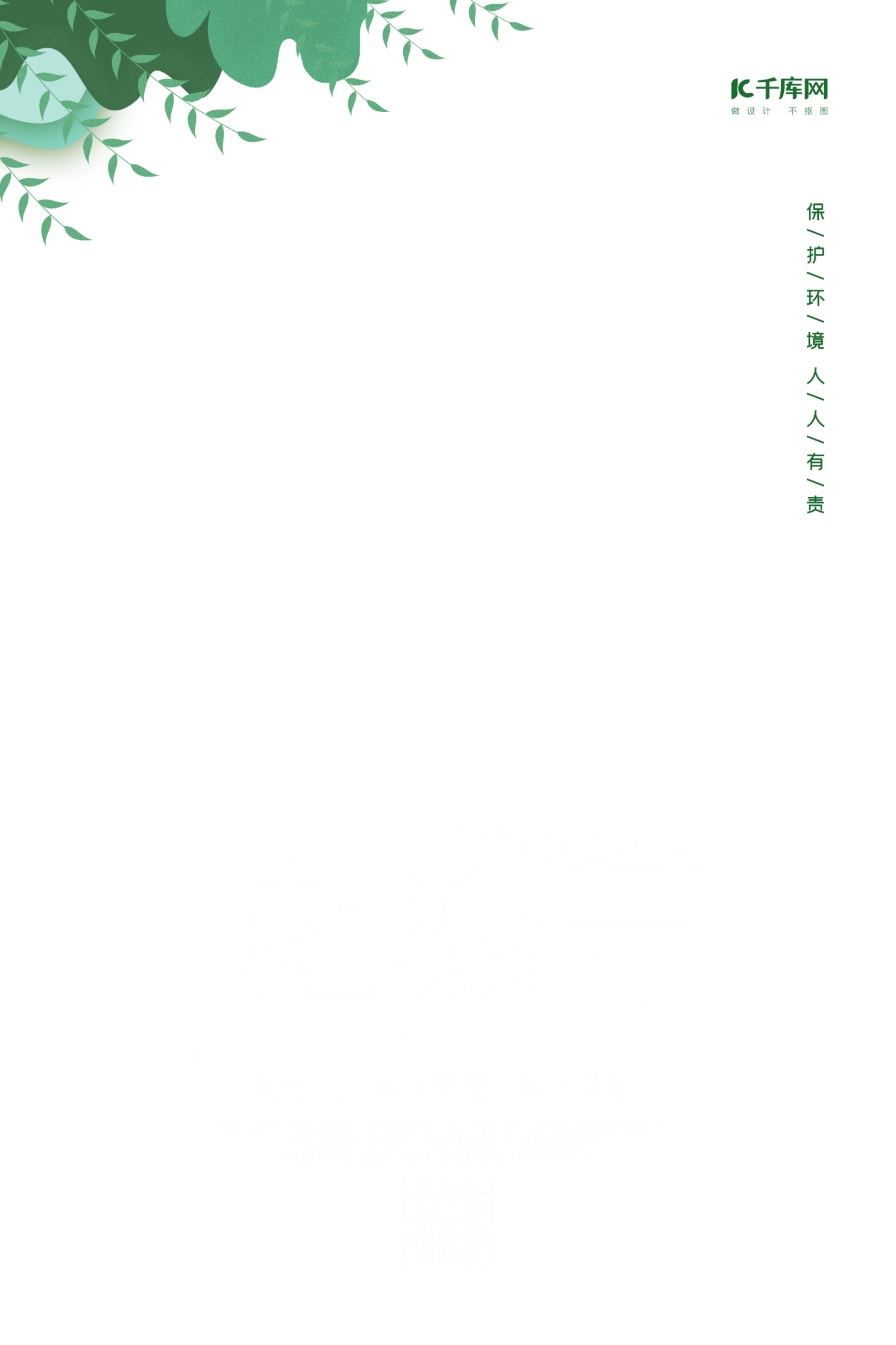 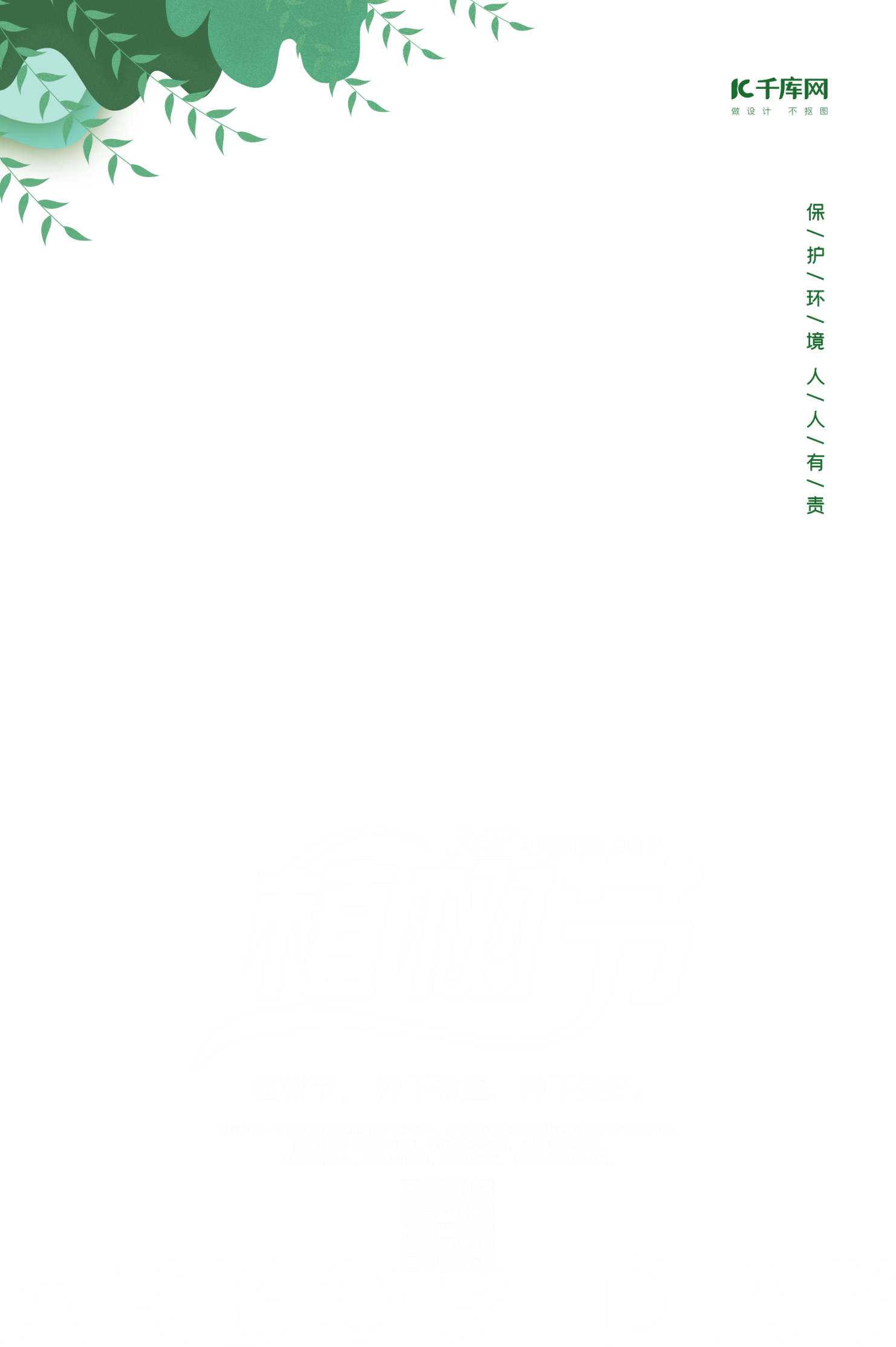 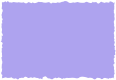 Em hãy đọc bài Cái gì quý nhất? đoạn từ “Hùng nói … phân giải” và cho biết theo Hùng, Quý, Nam cái gì quý nhất?
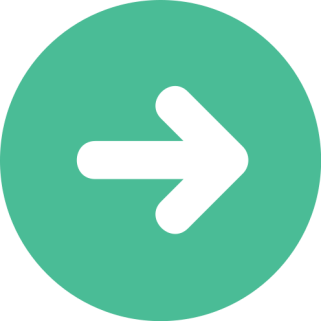 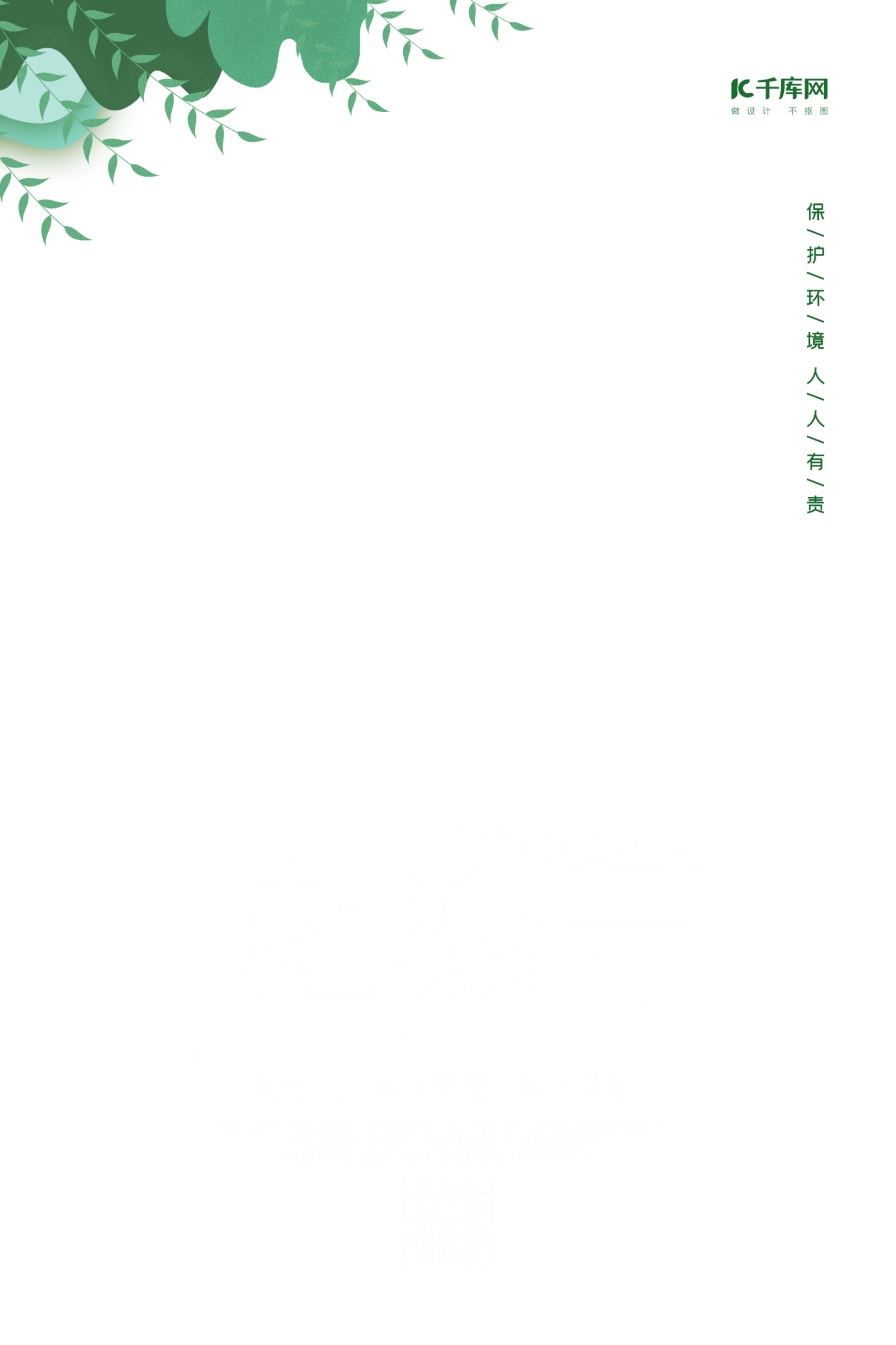 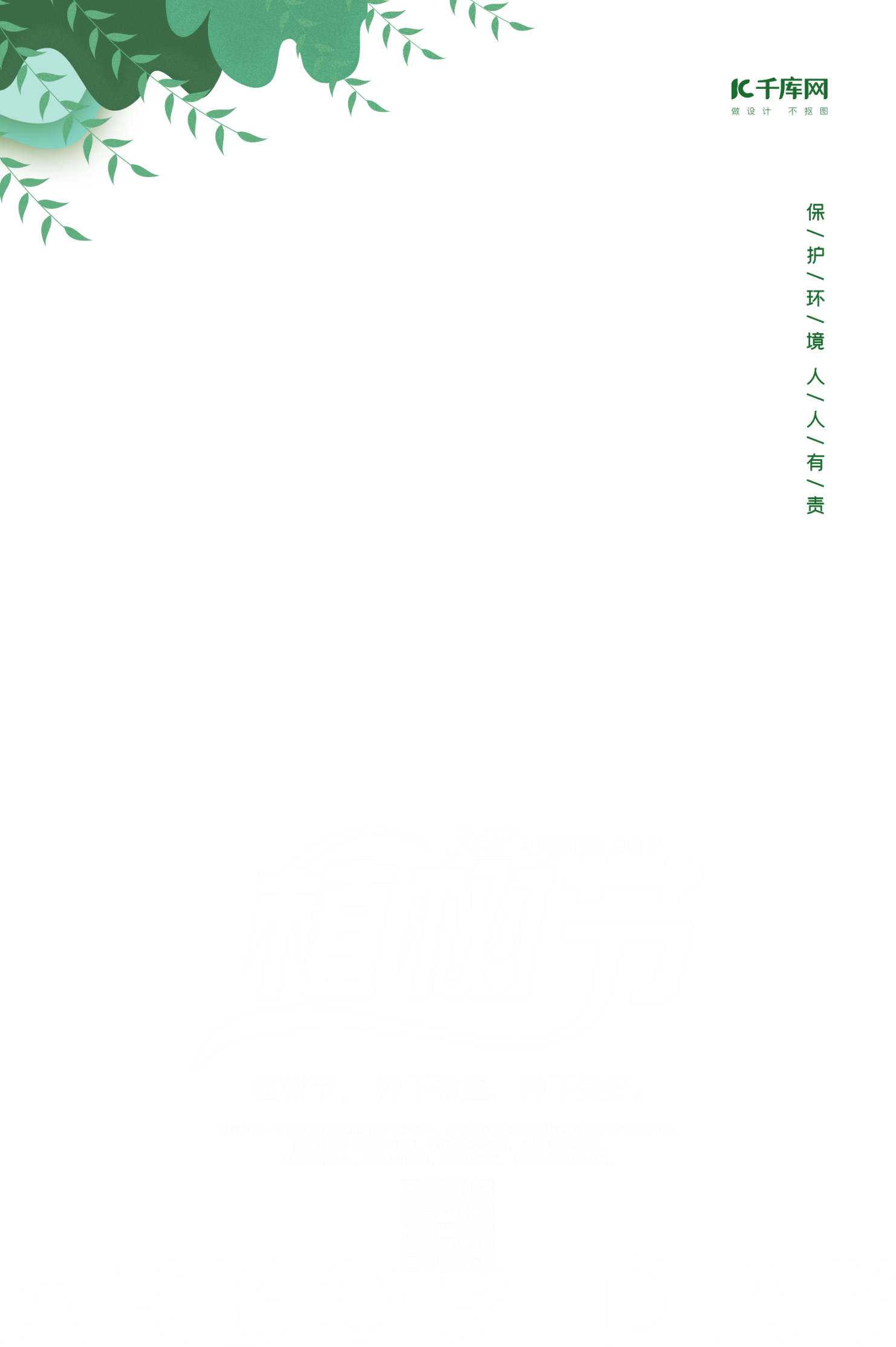 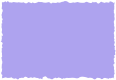 Em hãy đọc bài Cái gì quý nhất? đoạn từ “Nghe xong … vô vị mà thôi.” và cho biết theo thầy giáo thì cái gì quý nhất? Vì sao?
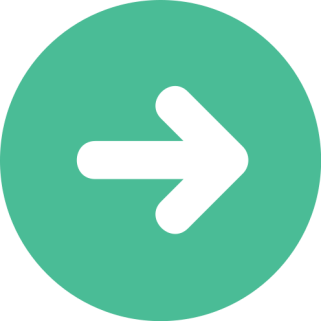 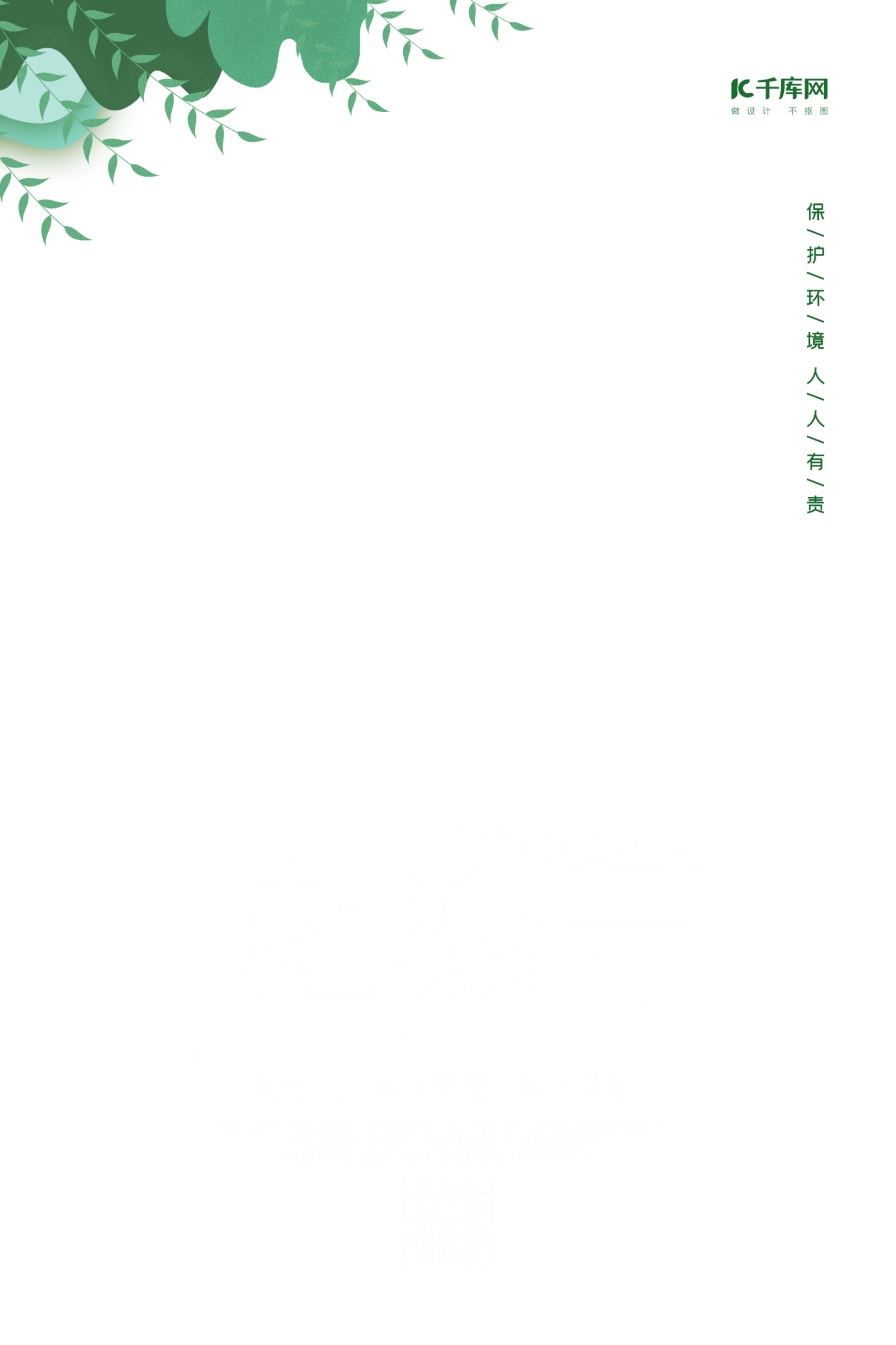 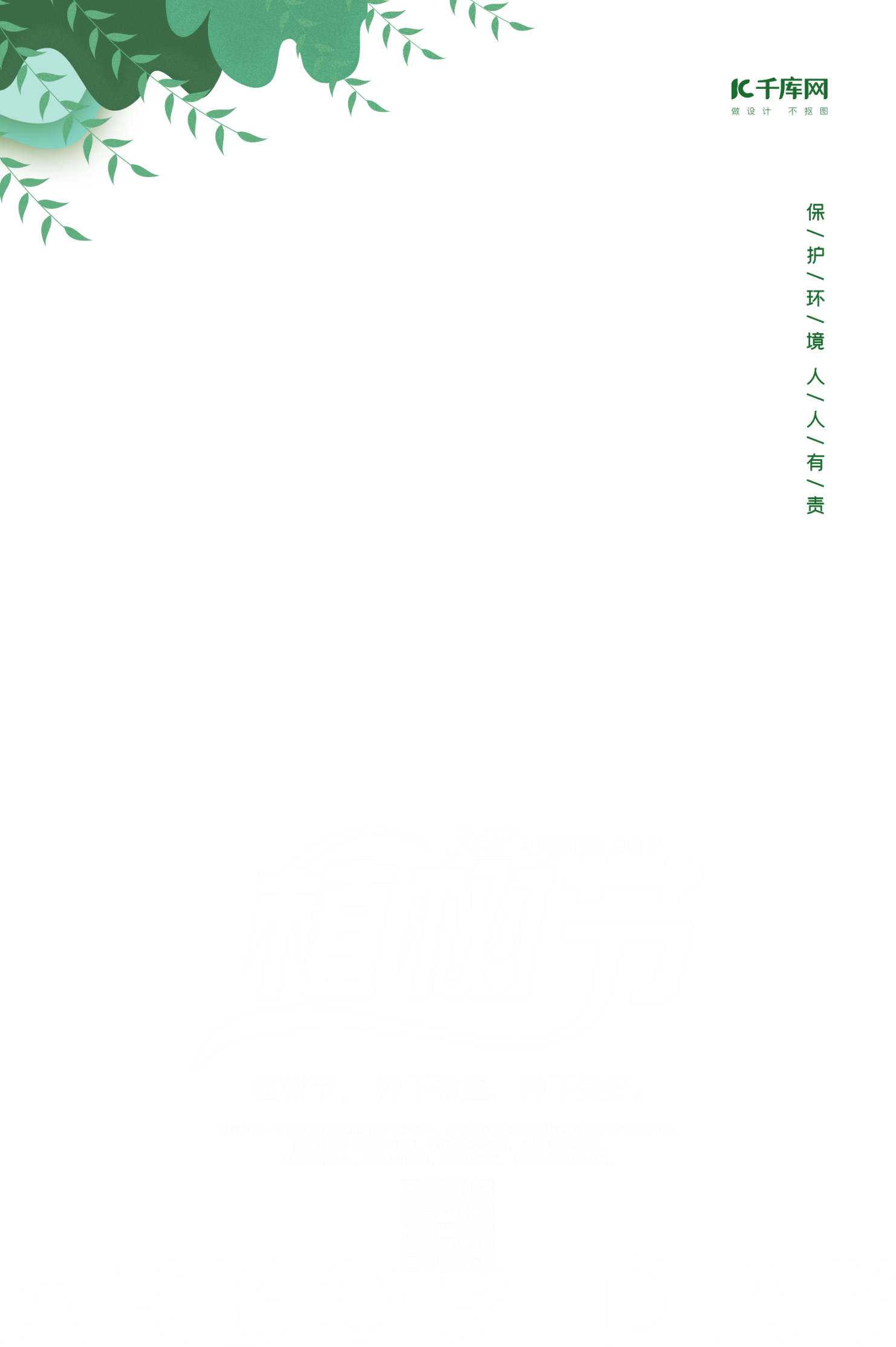 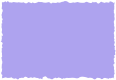 Em hãy nêu nội dung chính của bài Cái gì quý nhất?
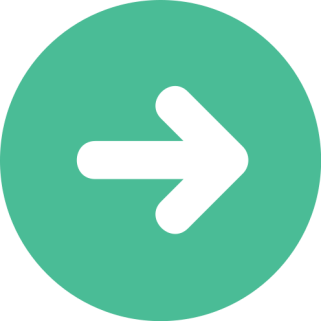 Insert video 1 here
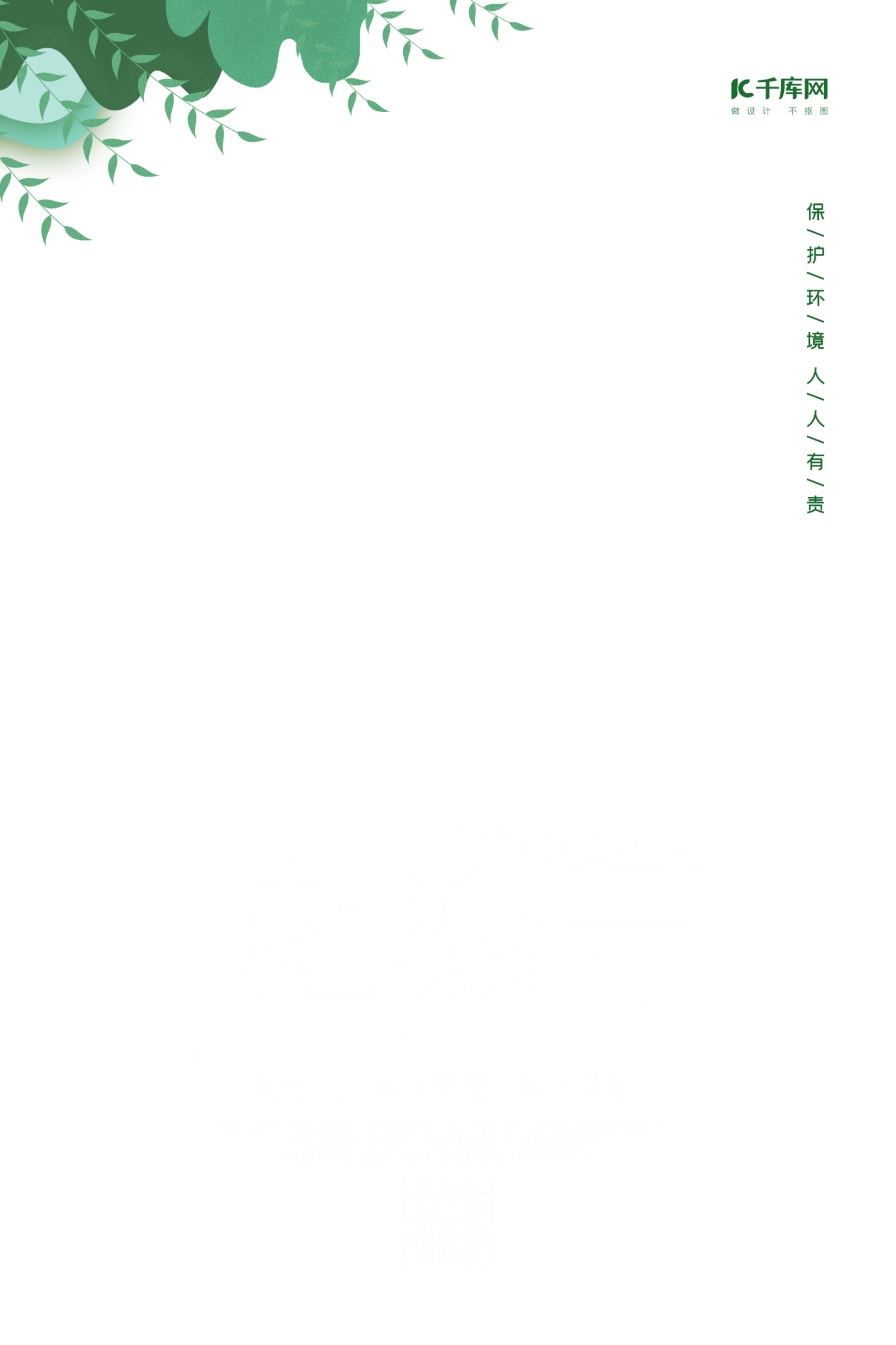 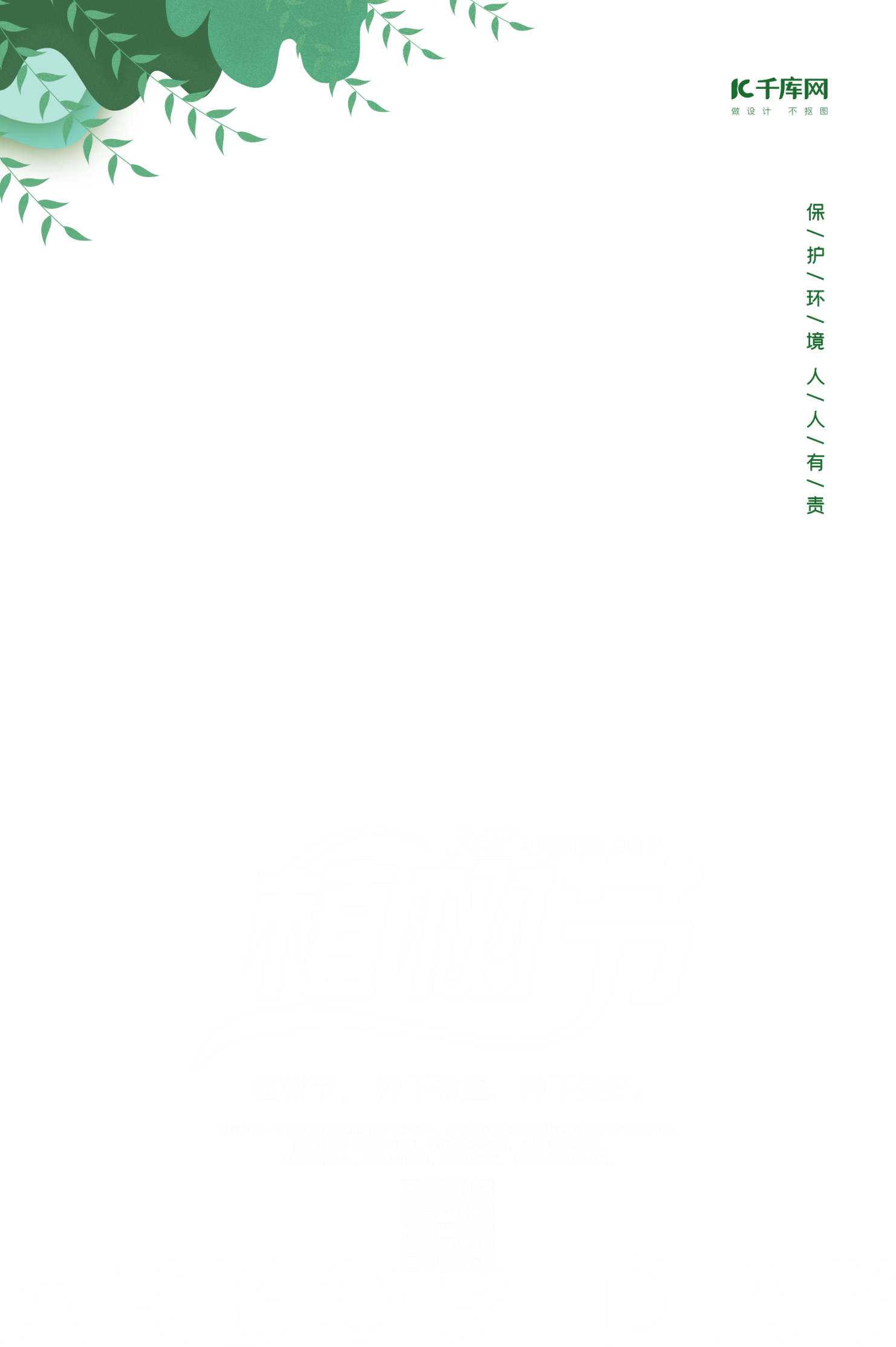 Tập đọc
Đất Cà Mau
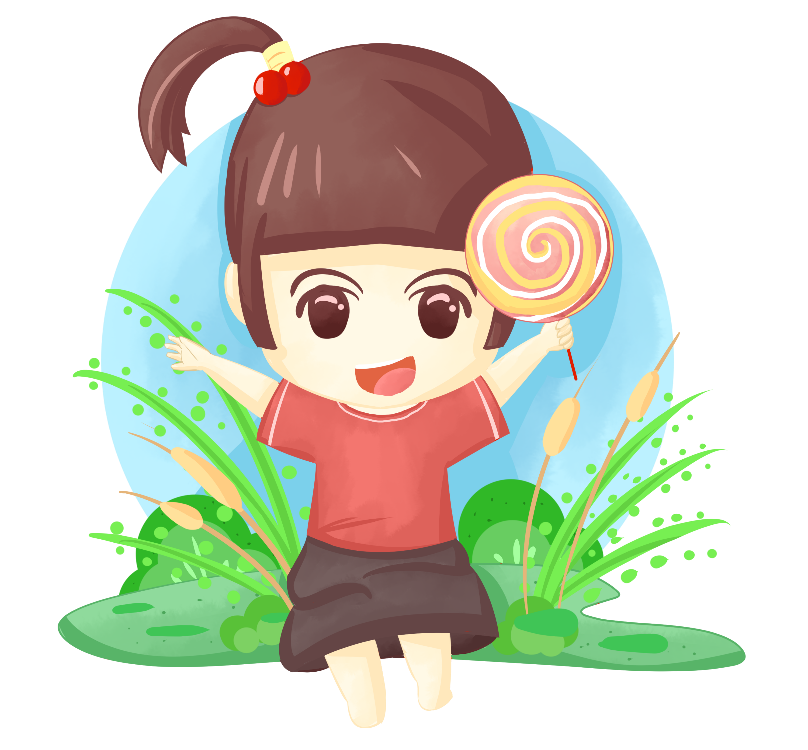 Theo Mai Văn Tạo
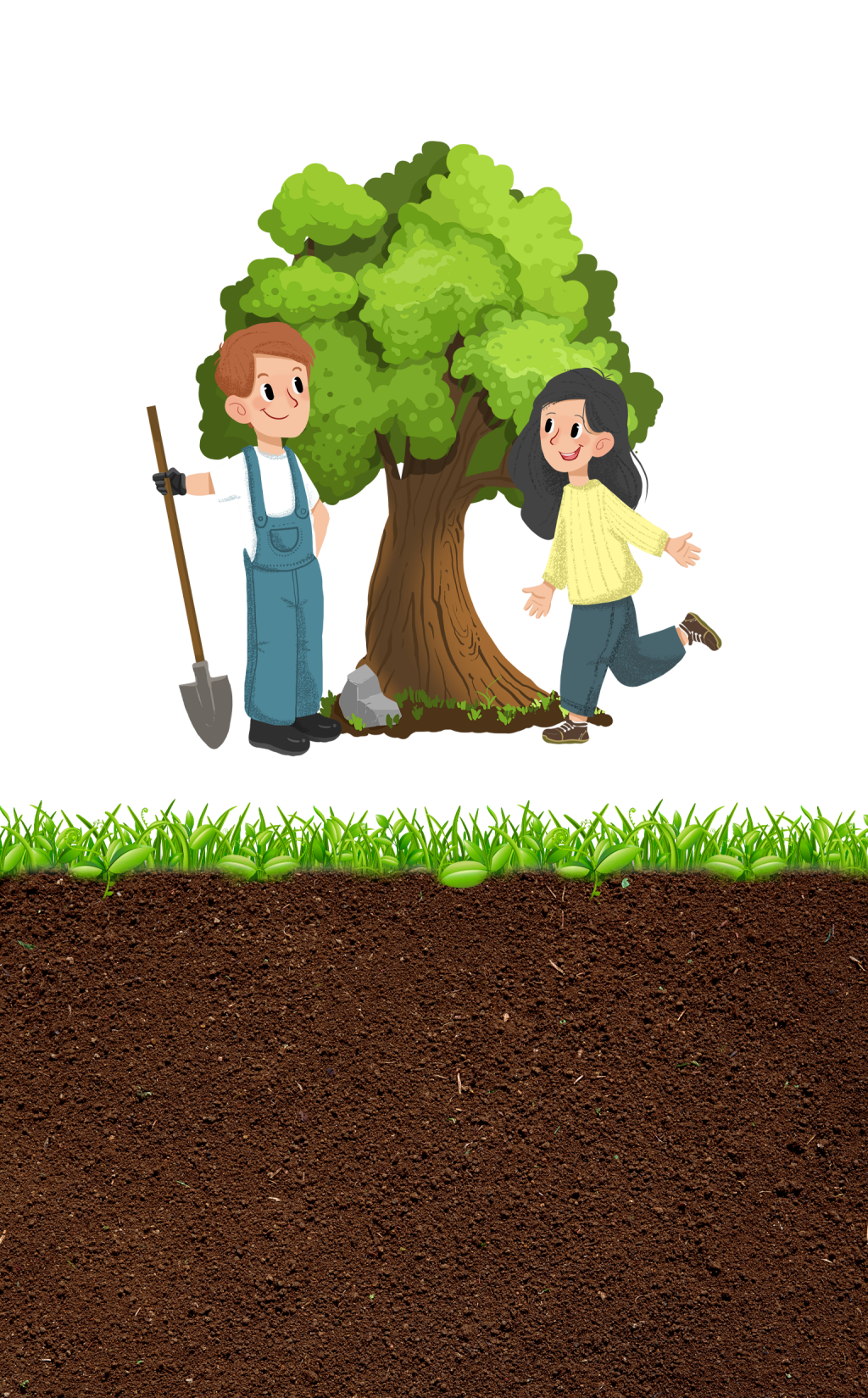 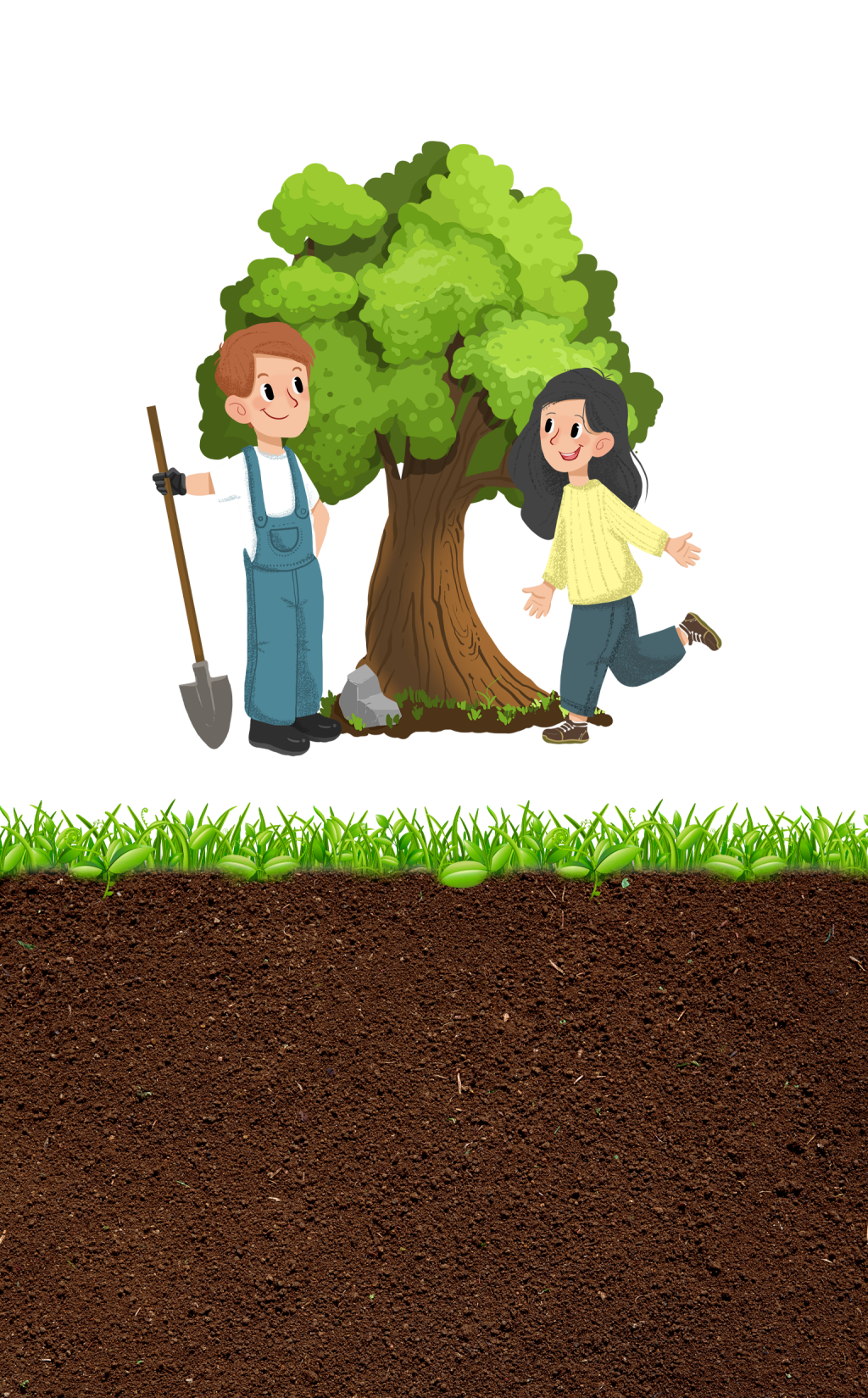 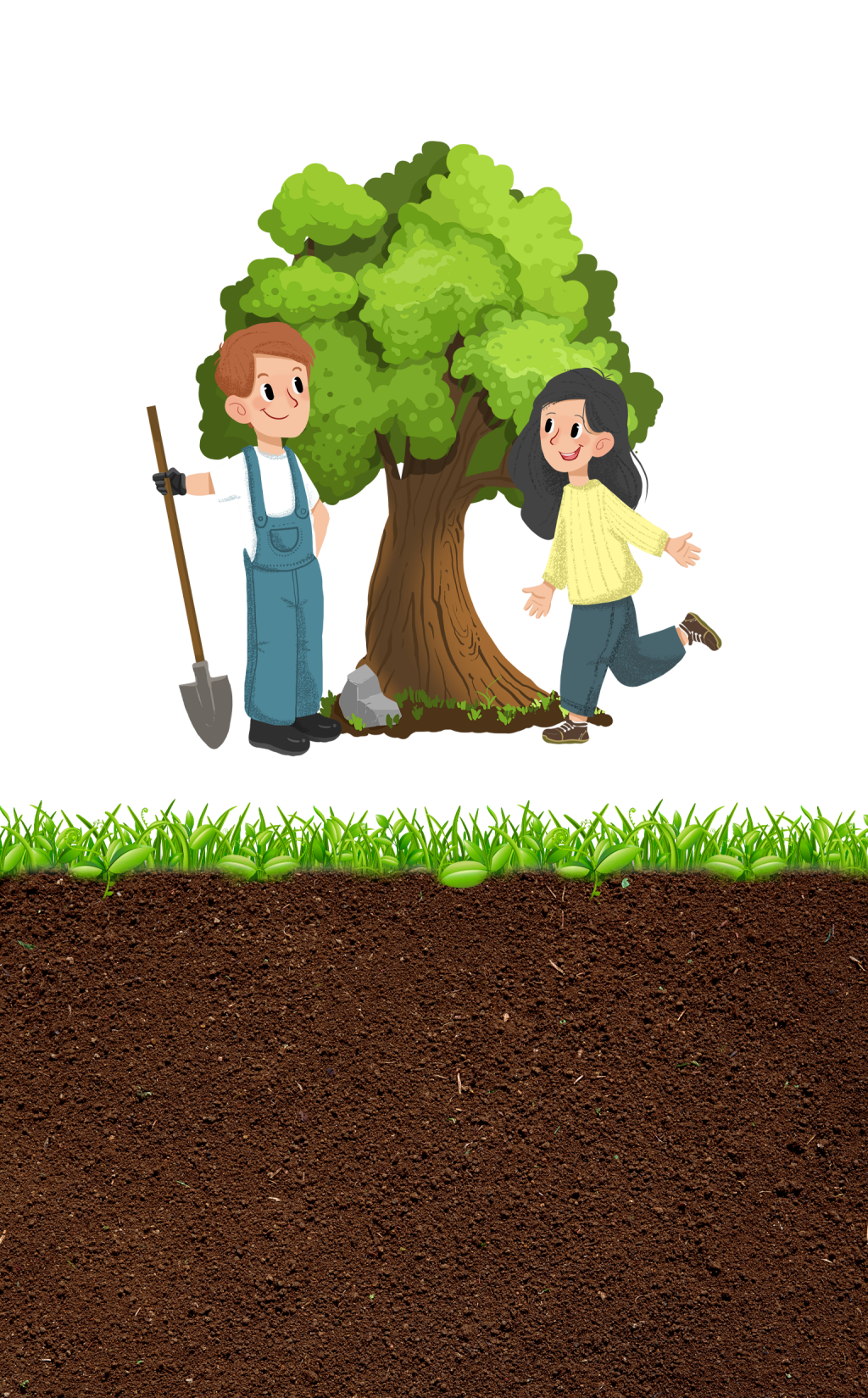 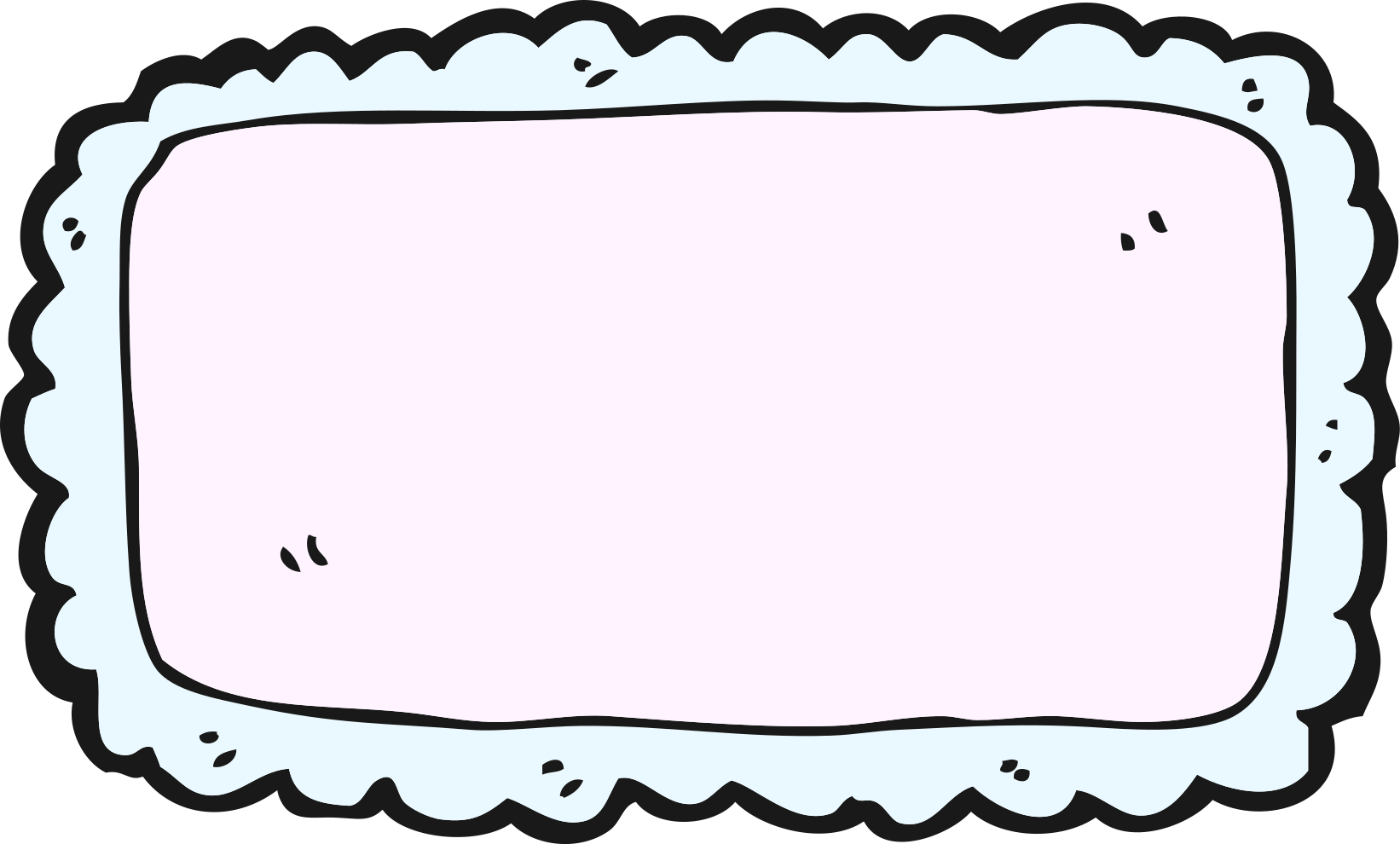 Cần chú ý nhấn giọng ở những từ ngữ gợi tả, gợi cảm cần được làm nổi bật.
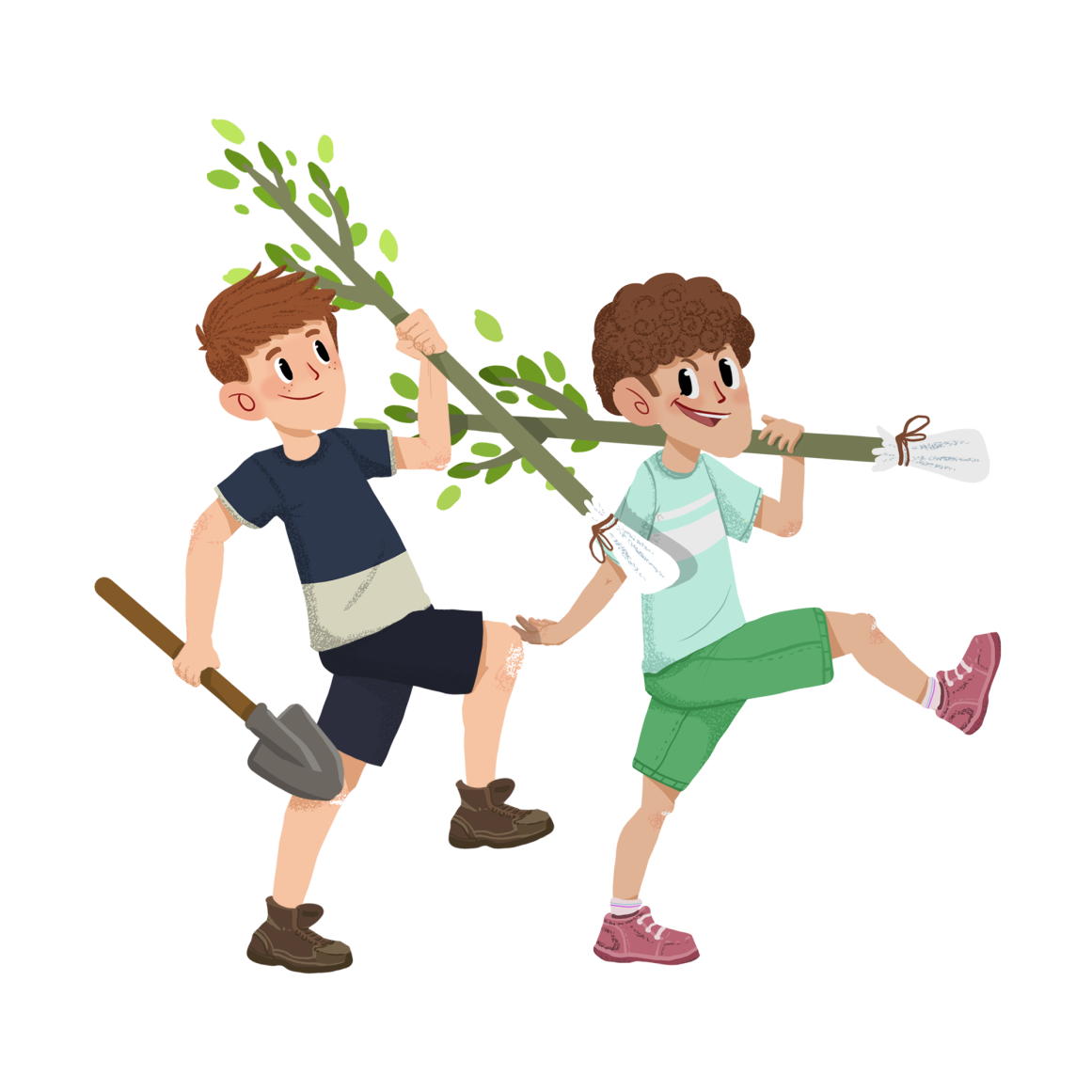 Đất Cà Mau
	Cà Mau là đất mưa dông. Vào tháng ba, tháng tư, sớm nắng chiều mưa. Đang nắng đó, mưa đổ ngay xuống đó. Mưa hối hả, không kịp chạy vào nhà. Mưa rất phũ, một hồi rồi tạnh hẳn. Trong mưa thường nổi cơn dông.
	Cà Mau đất xốp. Mùa nắng, đất nẻ chân chim, nền nhà cũng rạn nứt. Trên cái đất phập phều và lắm gió, dông như thế, cây đứng lẻ khó mà chống nổi với những cơn thịnh nộ của trời. Cây bình bát, cây bần cũng phải quây quần thành chòm, thành rặng; rễ phải dài, phải cắm sâu vào trong lòng đất. Nhiều nhất là đước. Đước mọc san sát đến tận mũi đất cuối cùng, thẳng đuột như hằng hà sa số cây dù xanh cắm trên bãi. Nhà cửa dựng dọc theo những bờ kênh, dưới những hàng đước xanh rì. Nhà nọ sang nhà kia phải leo trên cầu bằng thân cây đước…
	Sống trên cái đất mà ngày xưa, dưới sông “sấu cản mũi thuyền”, trên cạn “hổ rình xem hát” này, con người phải thông minh và giàu nghị lực. Họ thích kể, thích nghe những huyền thoại về người vật hổ, bắt cá sấu, bắt rắn hổ mây. Tinh thần thượng võ của cha ông được nung đúc và lưu truyền để khai phá giữ gìn mũi đất tận cùng này của Tổ quốc.
Theo MAI VĂN TẠO
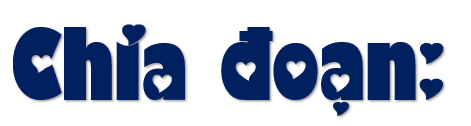 Đoạn 1: 
“Cà Mau … nổi cơn dông.”
Đoạn 2: 
“Cà Mau đất xốp … cây đước.”
Đoạn 3: 
“Sống trên … của Tổ quốc.”
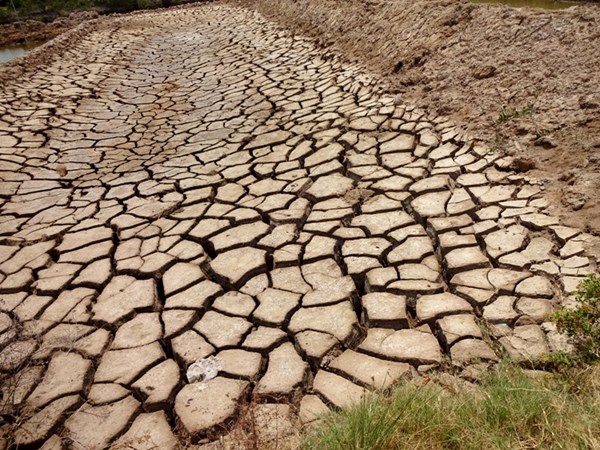 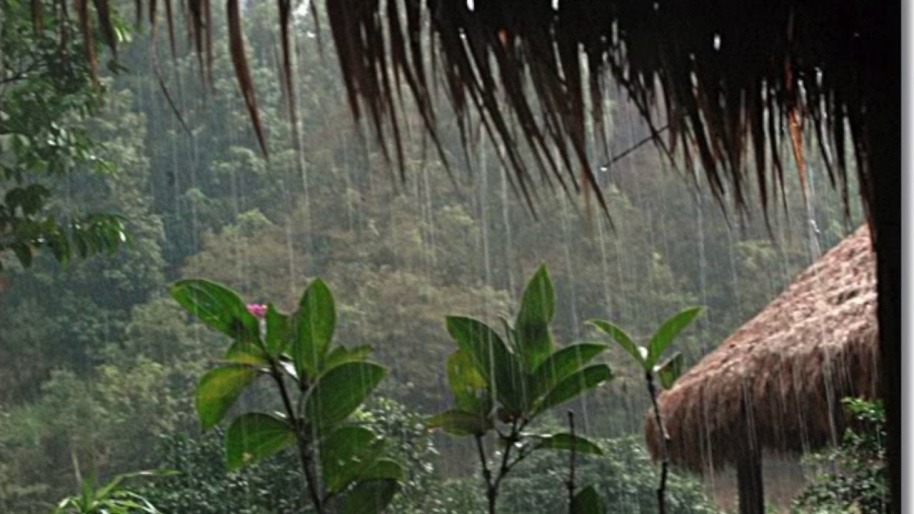 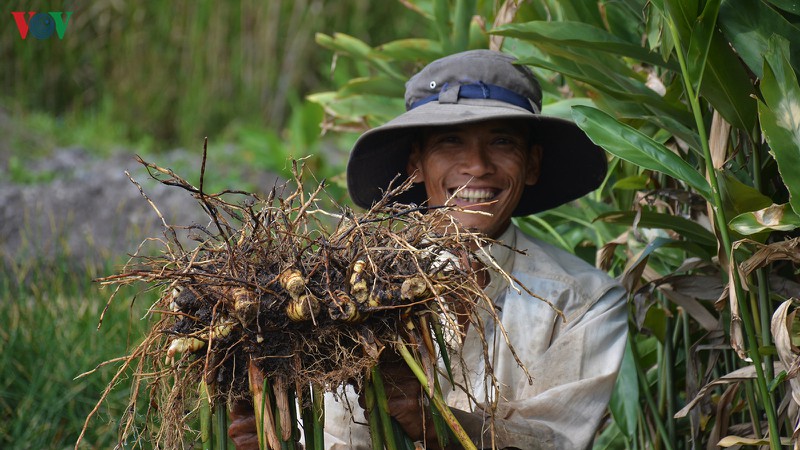 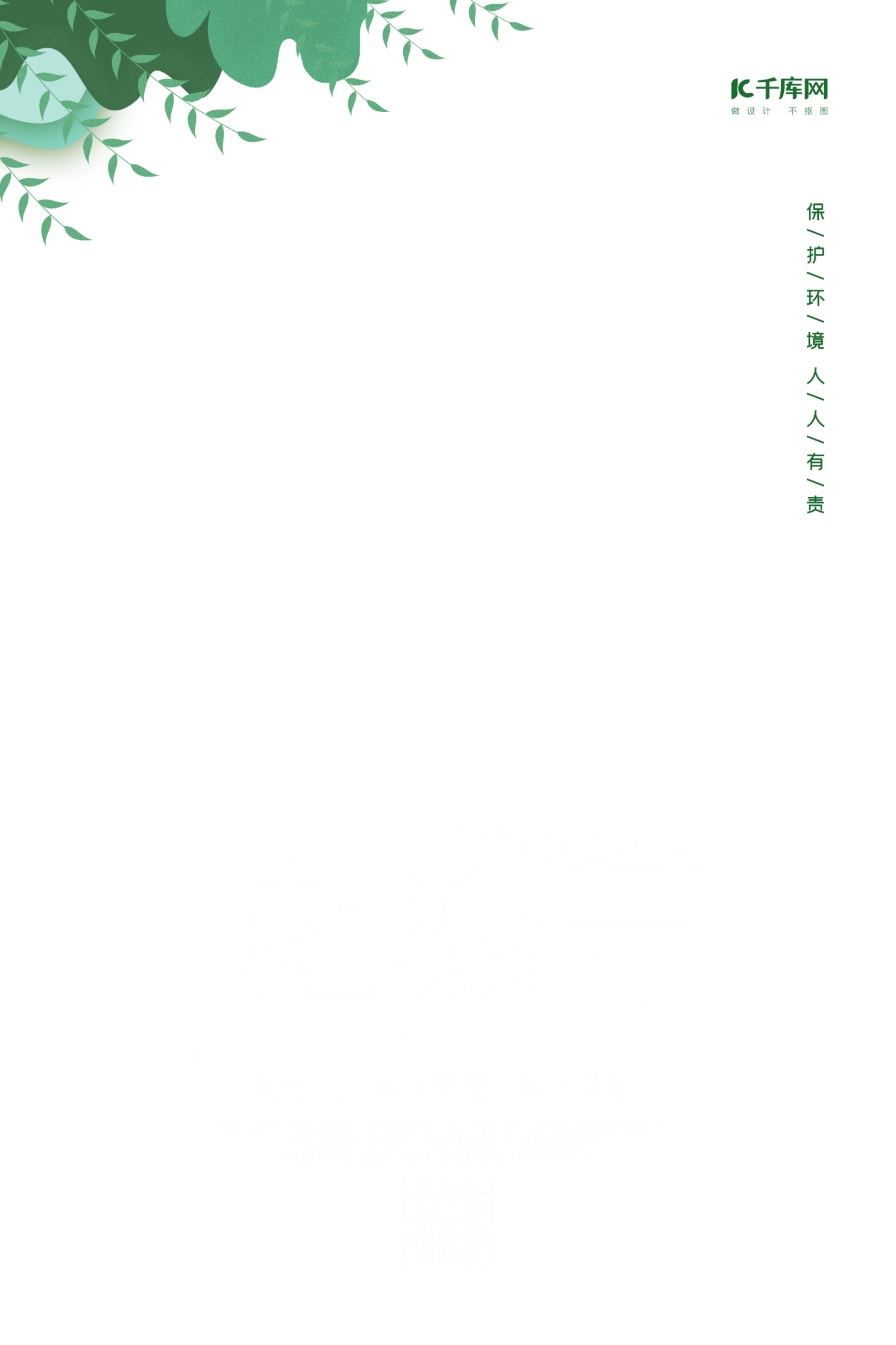 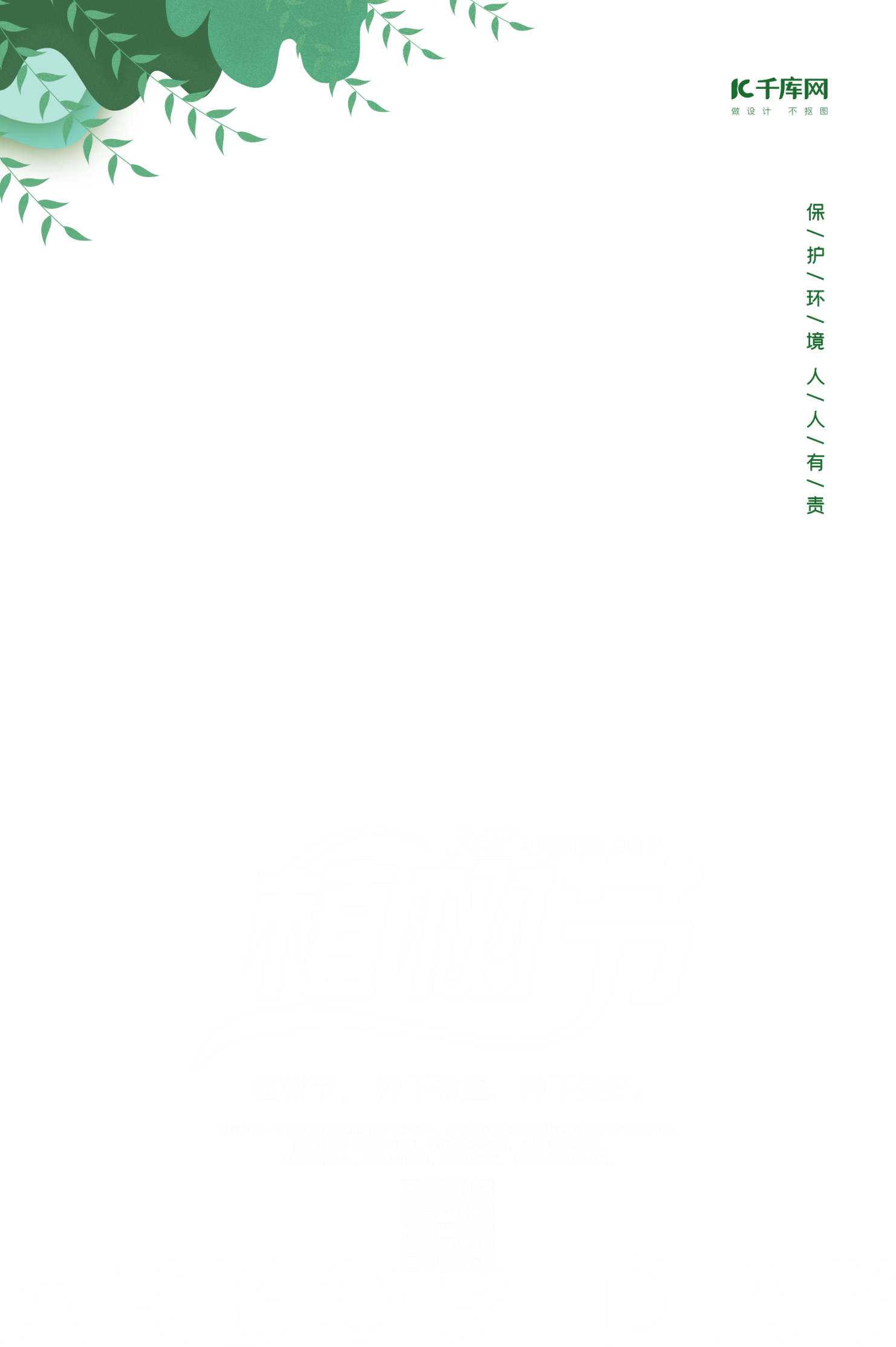 01
Đoạn 1
“Cà Mau … nổi cơn dông.”
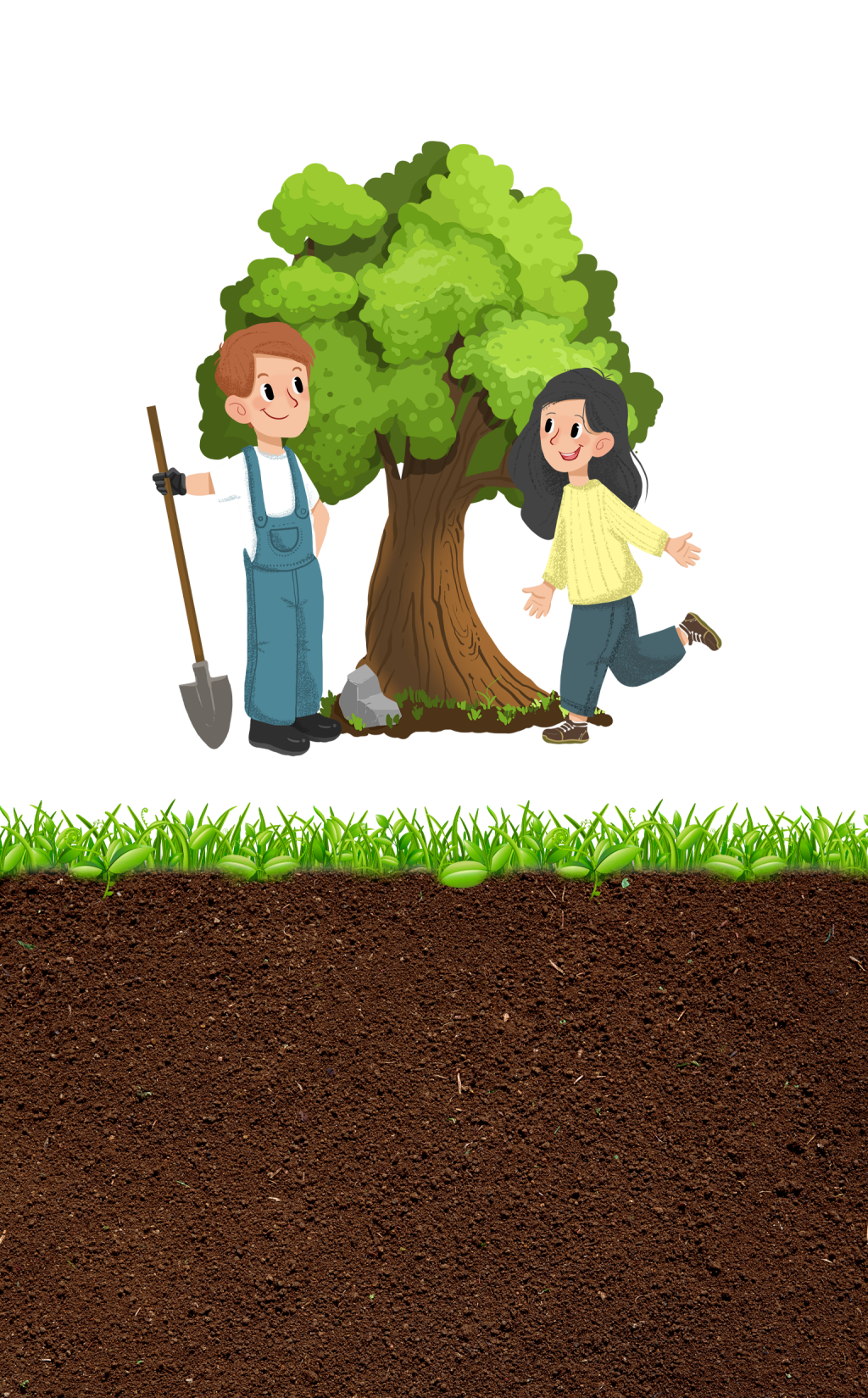 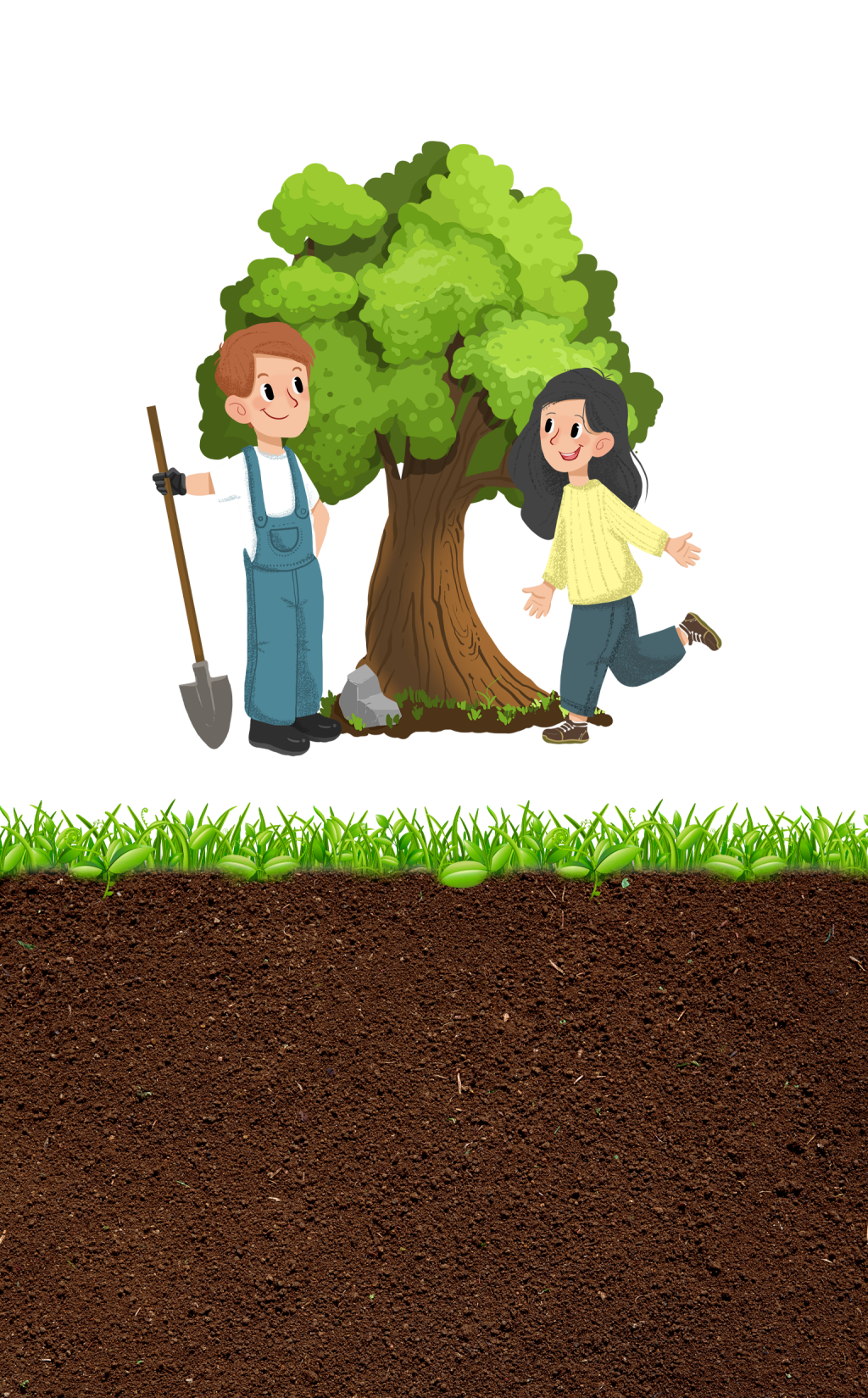 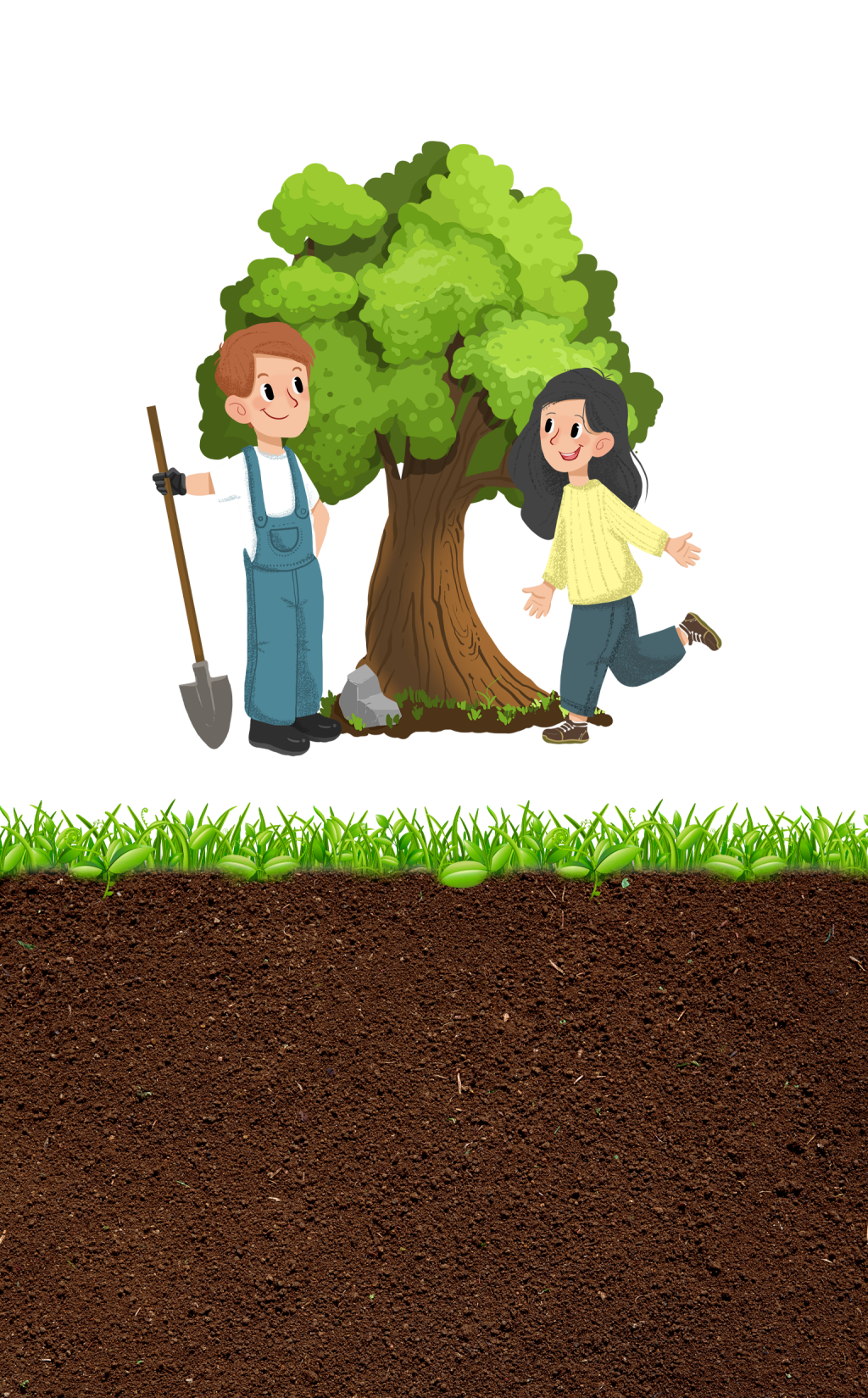 Đoạn 1:
	Cà Mau là đất mưa dông. Vào tháng ba, tháng tư, sớm nắng chiều mưa. Đang nắng đó, mưa đổ ngay xuống đó. Mưa hối hả, không kịp chạy vào nhà. Mưa rất phũ, một hồi rồi tạnh hẳn. Trong mưa thường nổi cơn dông.
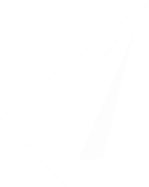 Luyện đọc từ khó
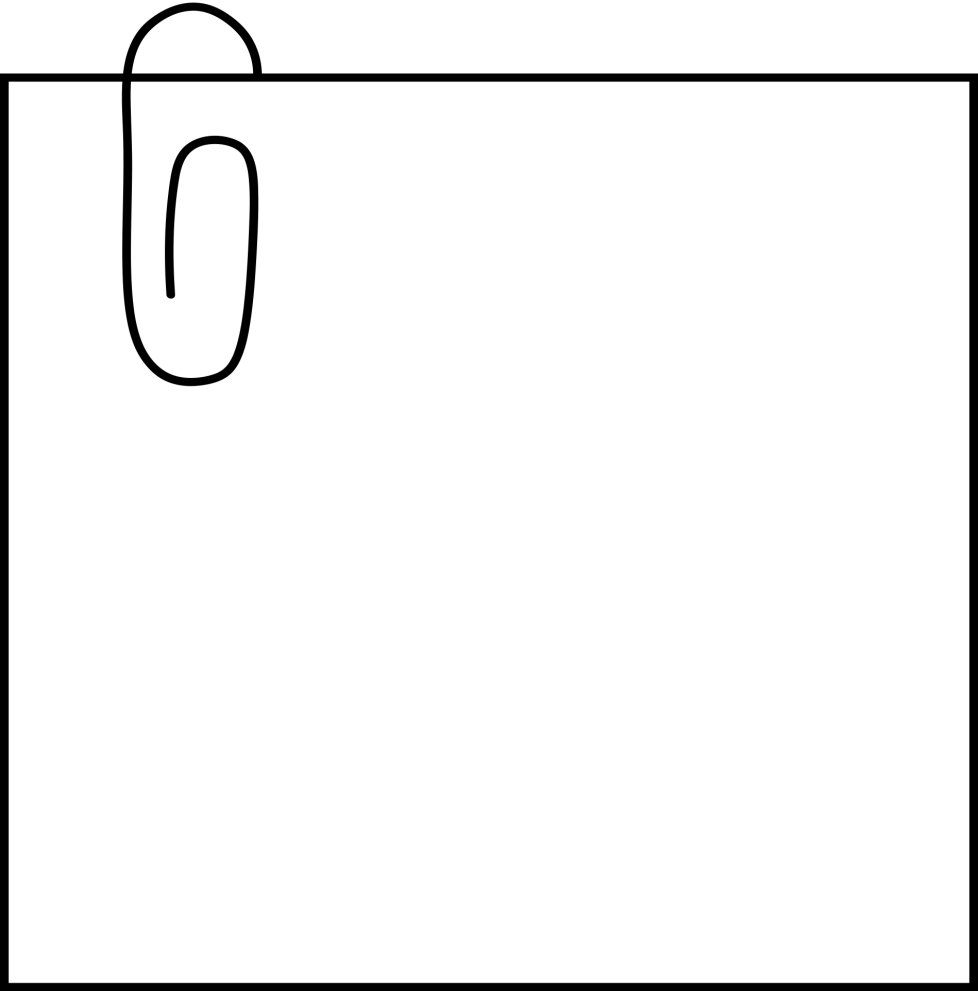 Mưa dông
rất phũ
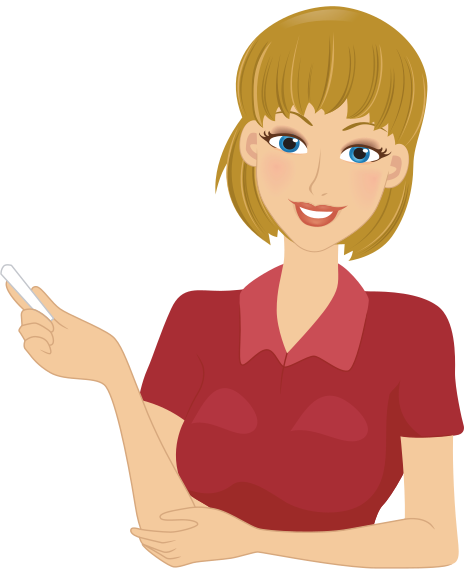 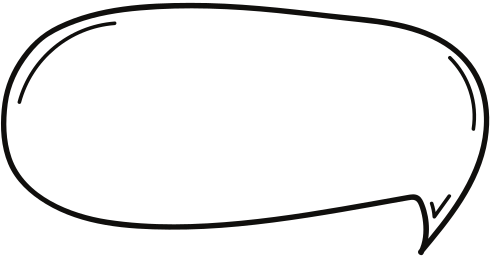 Em còn thấy từ nào khó đọc?
Đoạn 1:
	Cà Mau là đất mưa dông. Vào tháng ba, tháng tư, sớm nắng chiều mưa. Đang nắng đó, mưa đổ ngay xuống đó. Mưa hối hả, không kịp chạy vào nhà. Mưa rất phũ, một hồi rồi tạnh hẳn. Trong mưa thường nổi cơn dông.
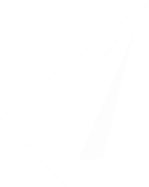 Giải nghĩa từ
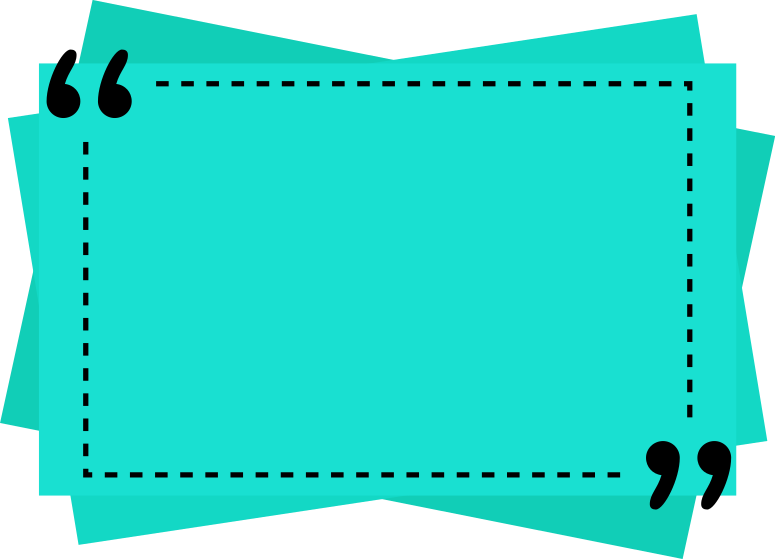 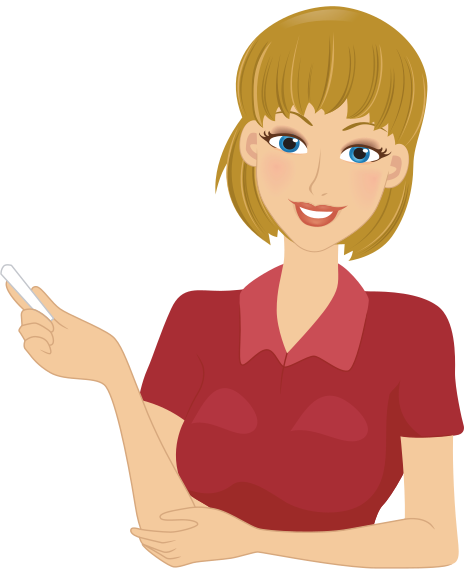 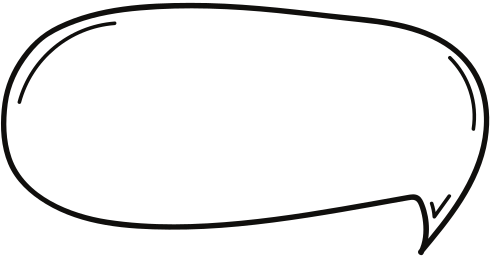 Phũ (phũ phàng): dữ dội, thô bạo đến mức tàn nhẫn.
Em có thấy từ nào khó hiểu không?
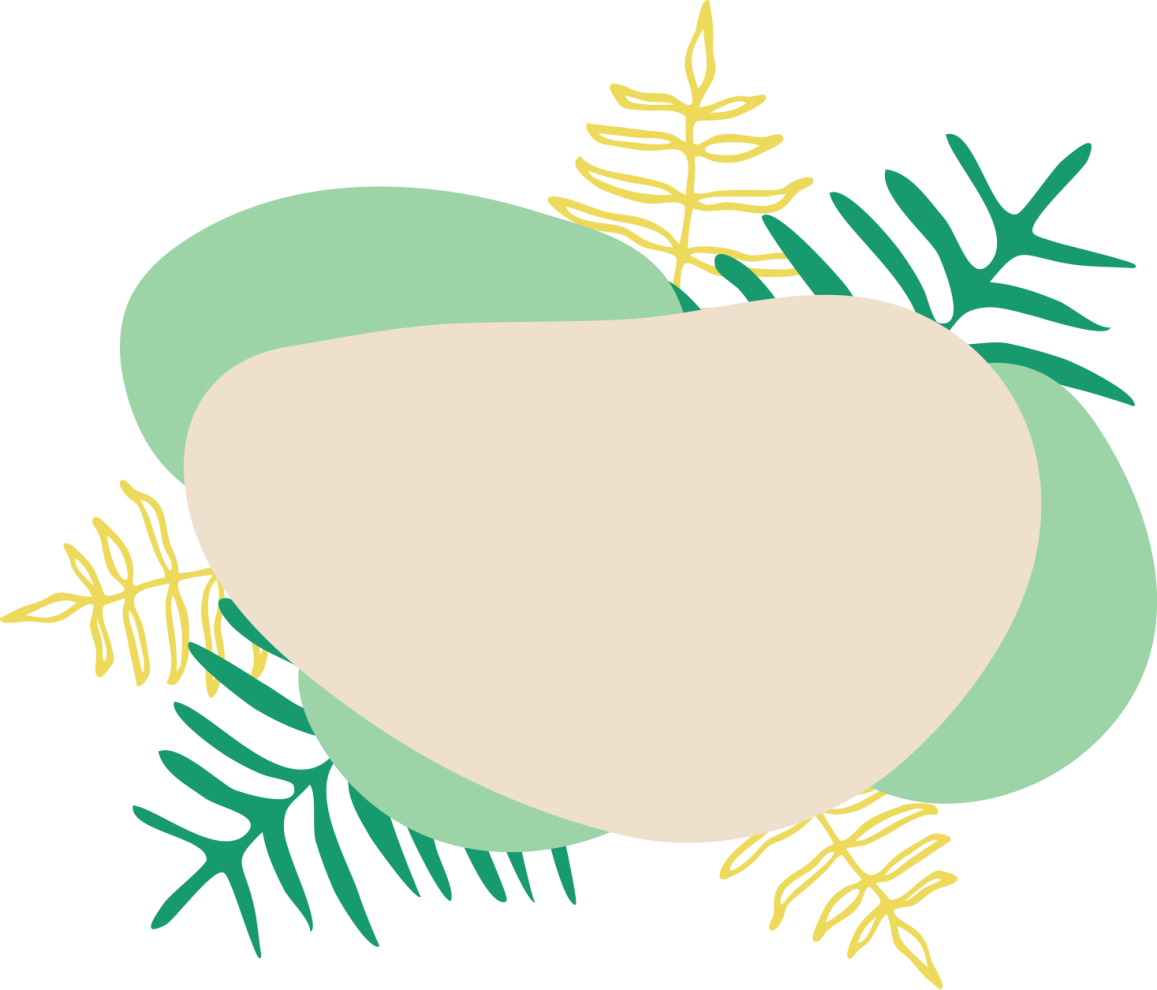 Mưa ở Cà Mau có gì khác thường?
Tìm hiểu bài
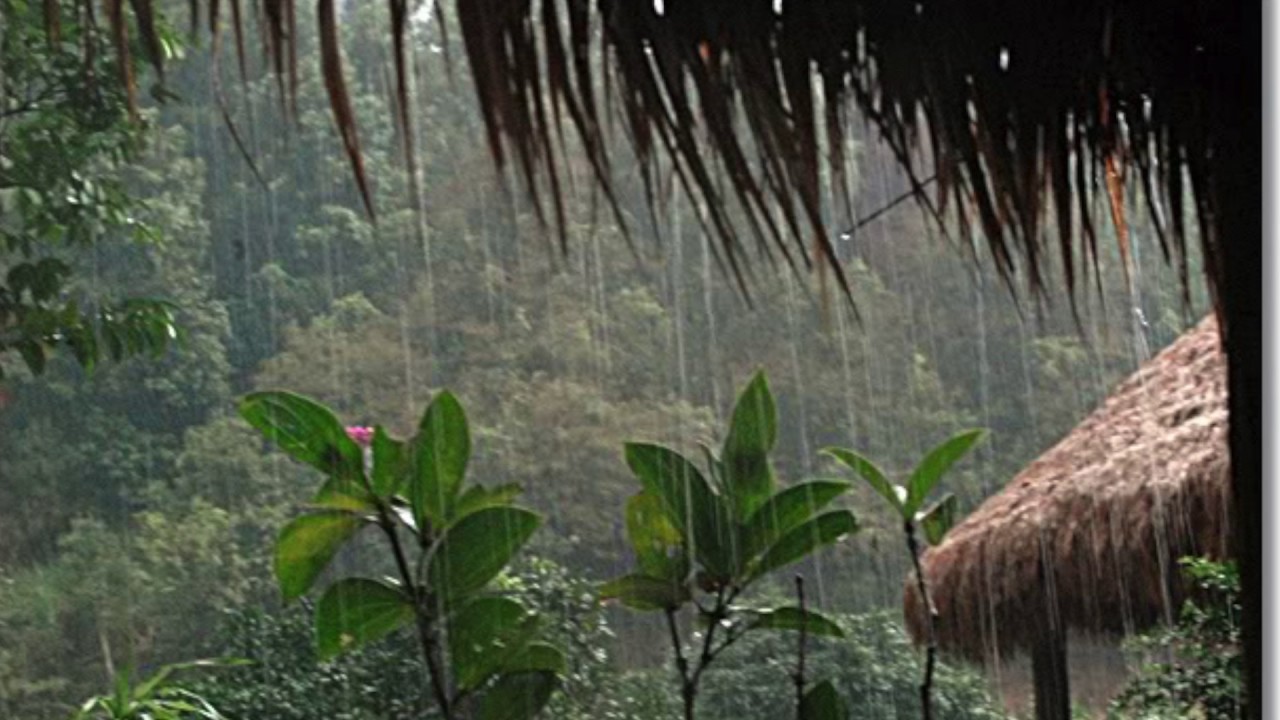 Mưa ở Cà Mau là mưa dông: rất đột ngột, dữ dội nhưng chóng tạnh.
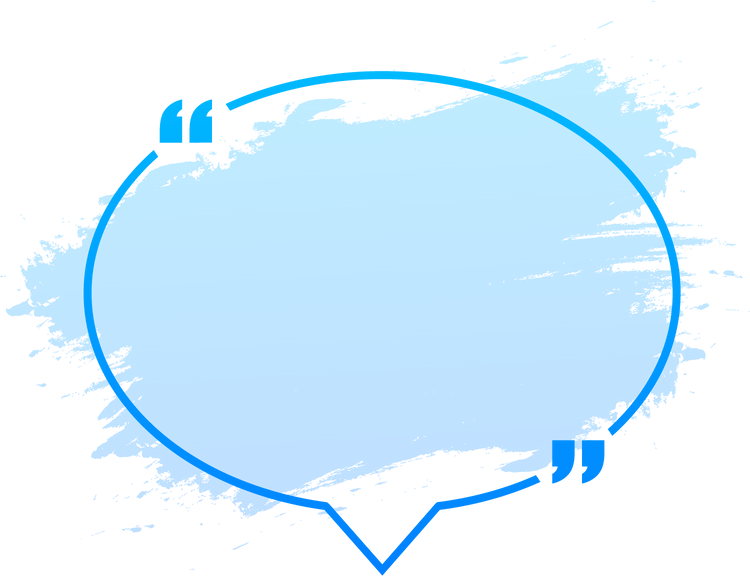 Ta có thể đặt tên cho đoạn văn này là gì?
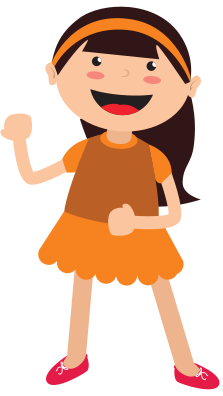 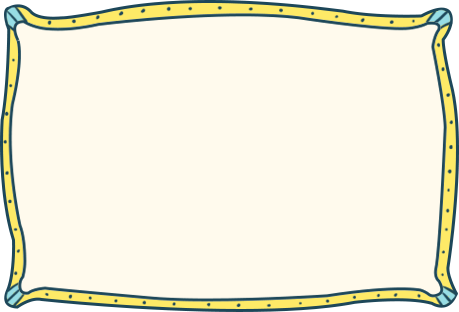 Mưa ở Cà Mau
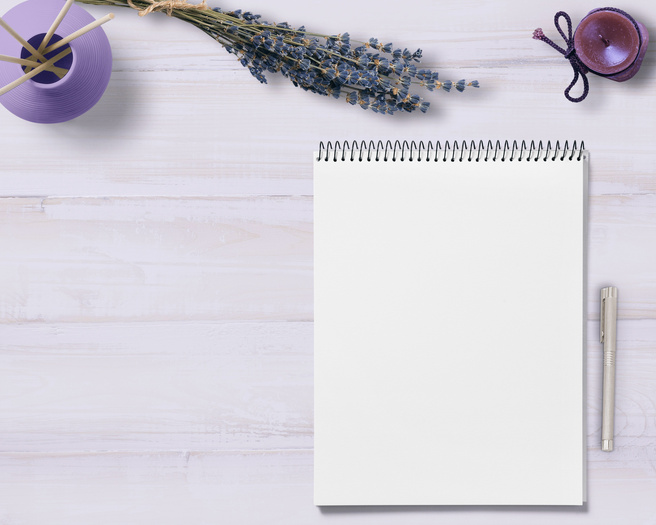 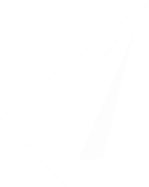 Luyện đọc hay
Giọng đọc hơi nhanh, mạnh; nhấn giọng ở những từ ngữ tả sự khác thường của mưa ở Cà Mau.
Đoạn 1:Mưa ở Cà Mau
	Cà Mau là đất mưa dông. Vào tháng ba, tháng tư, sớm nắng chiều mưa. Đang nắng đó, mưa đổ ngay xuống đó. Mưa hối hả, không kịp chạy vào nhà. Mưa rất phũ, một hồi rồi tạnh hẳn. Trong mưa thường nổi cơn dông.
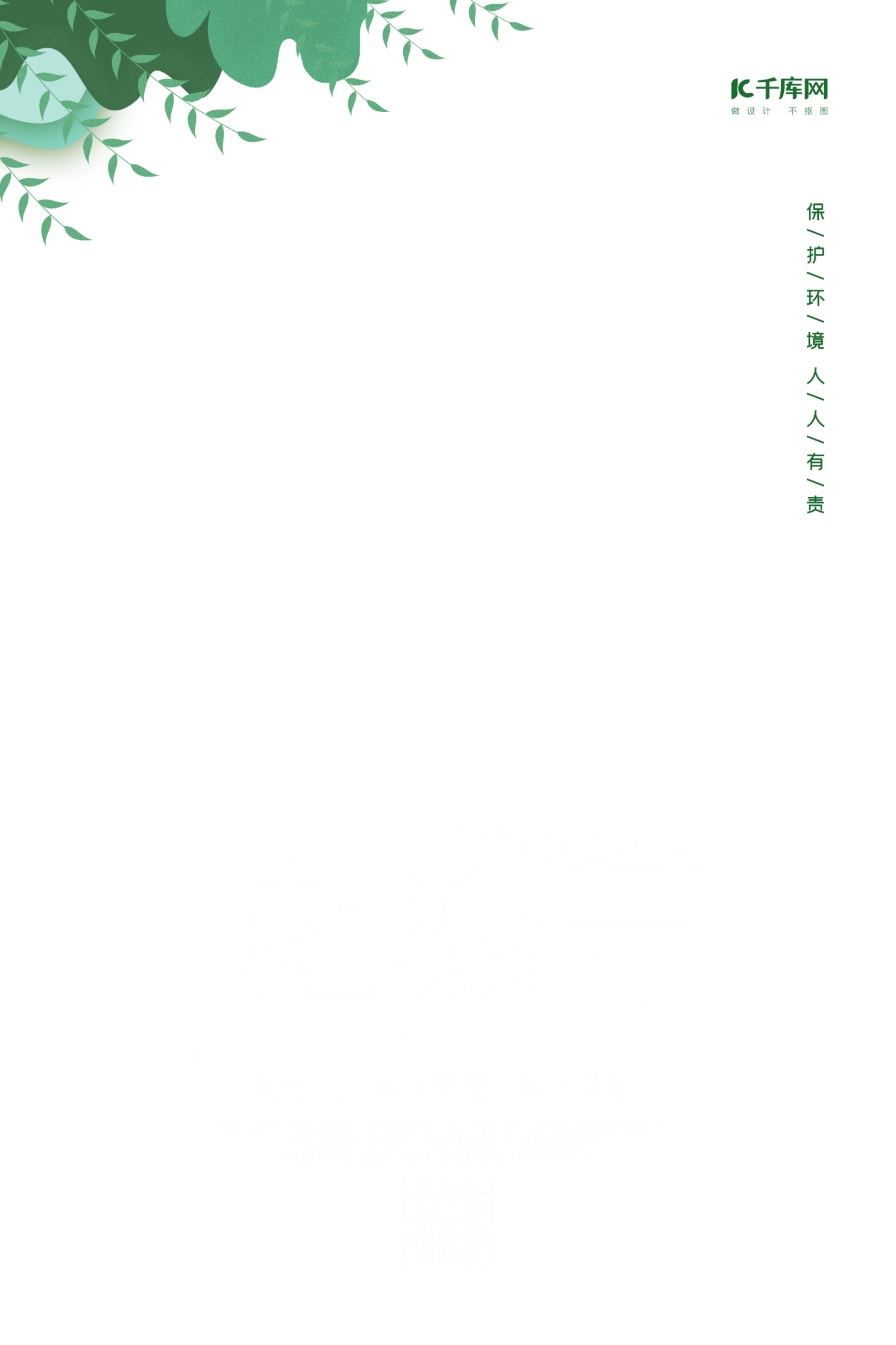 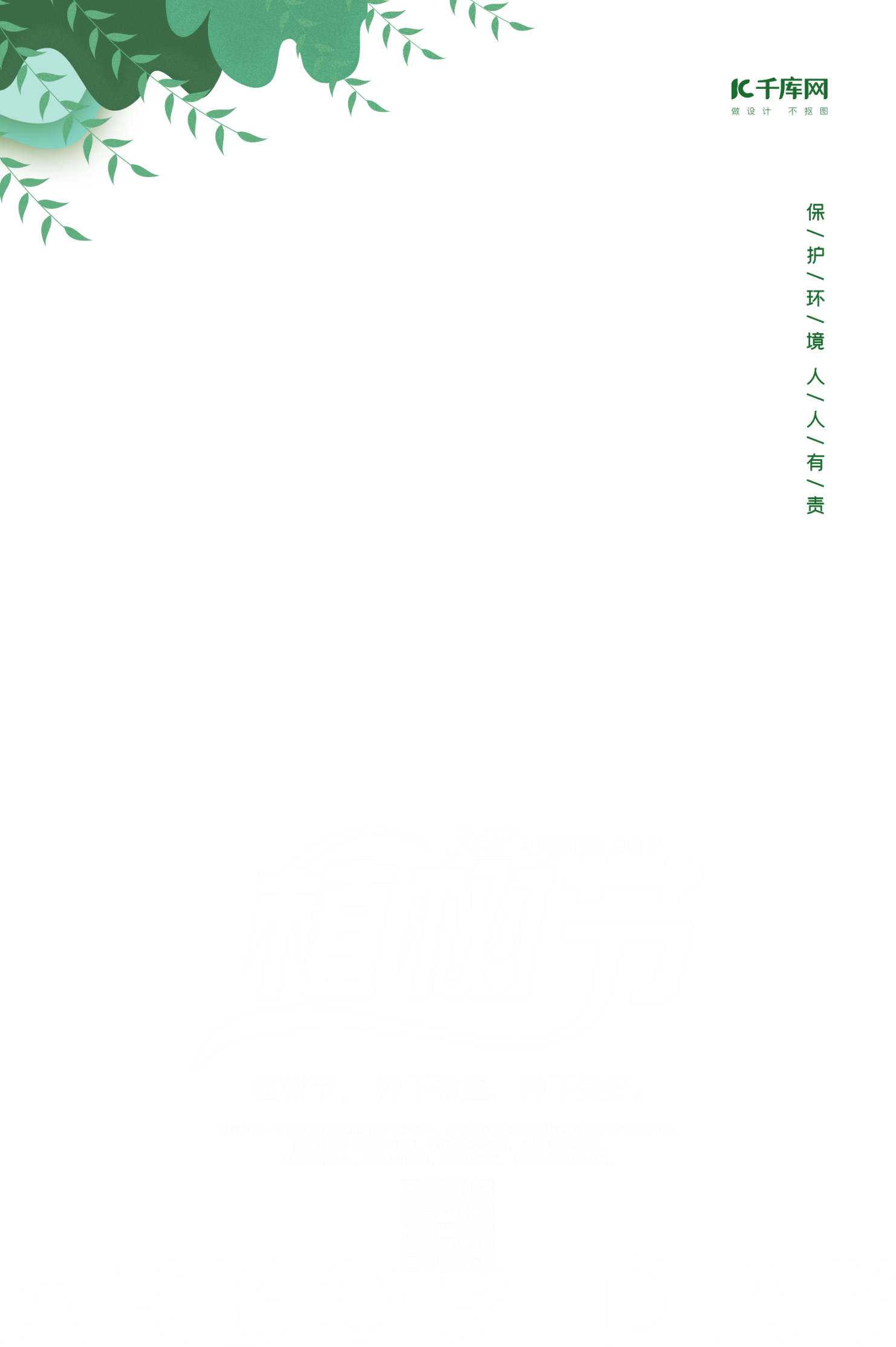 02
Đoạn 2
“Cà Mau đất xốp … cây đước.”
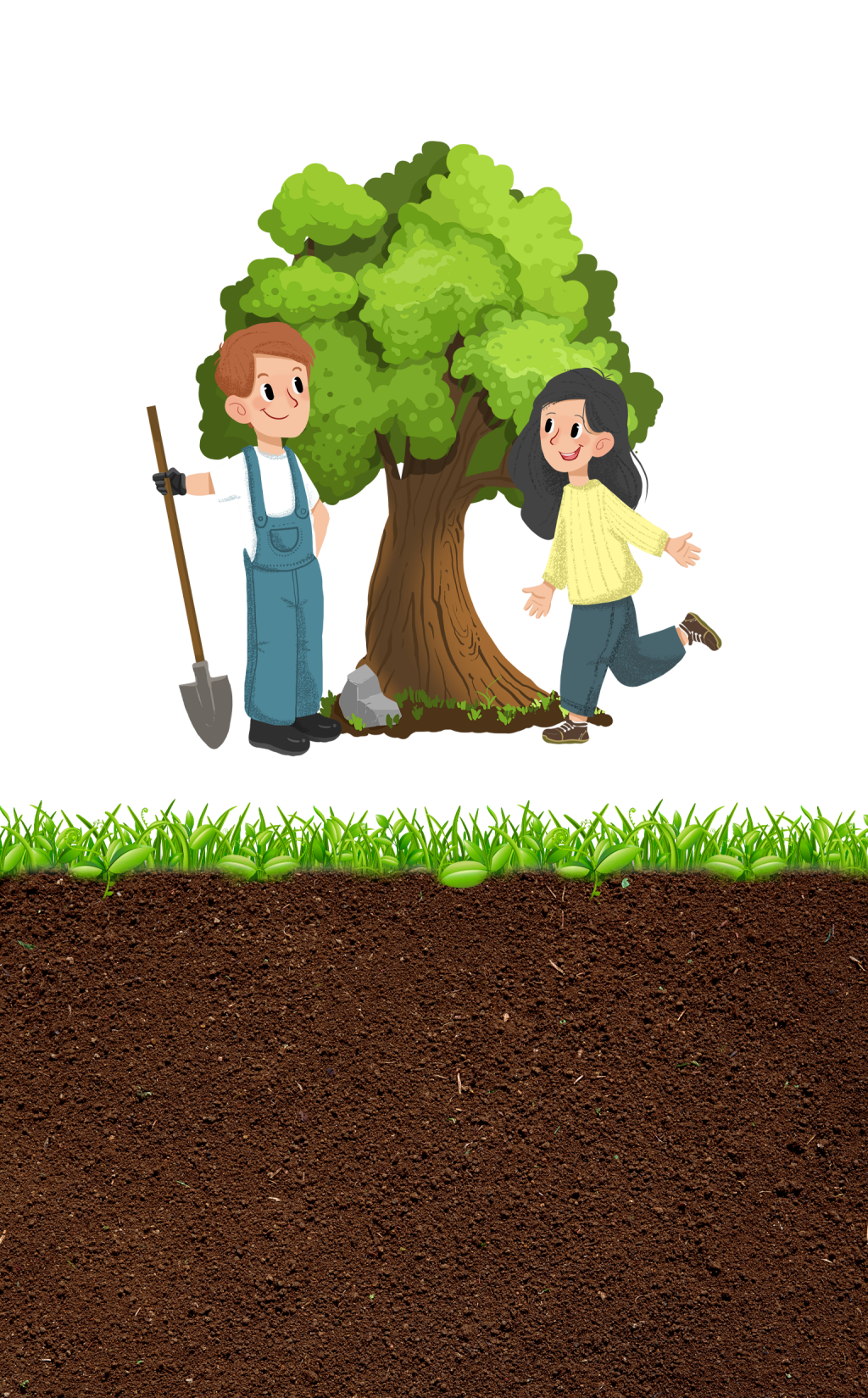 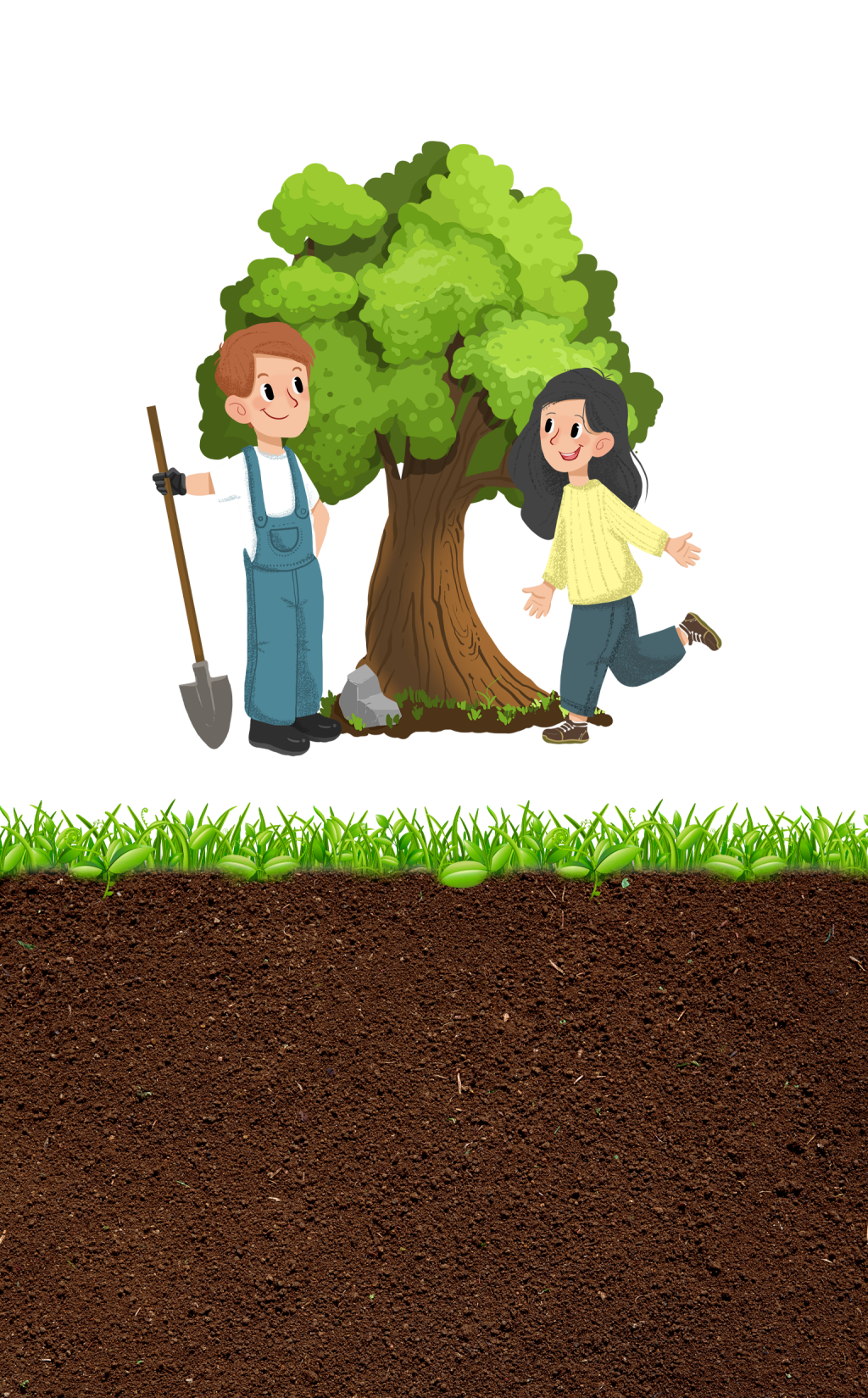 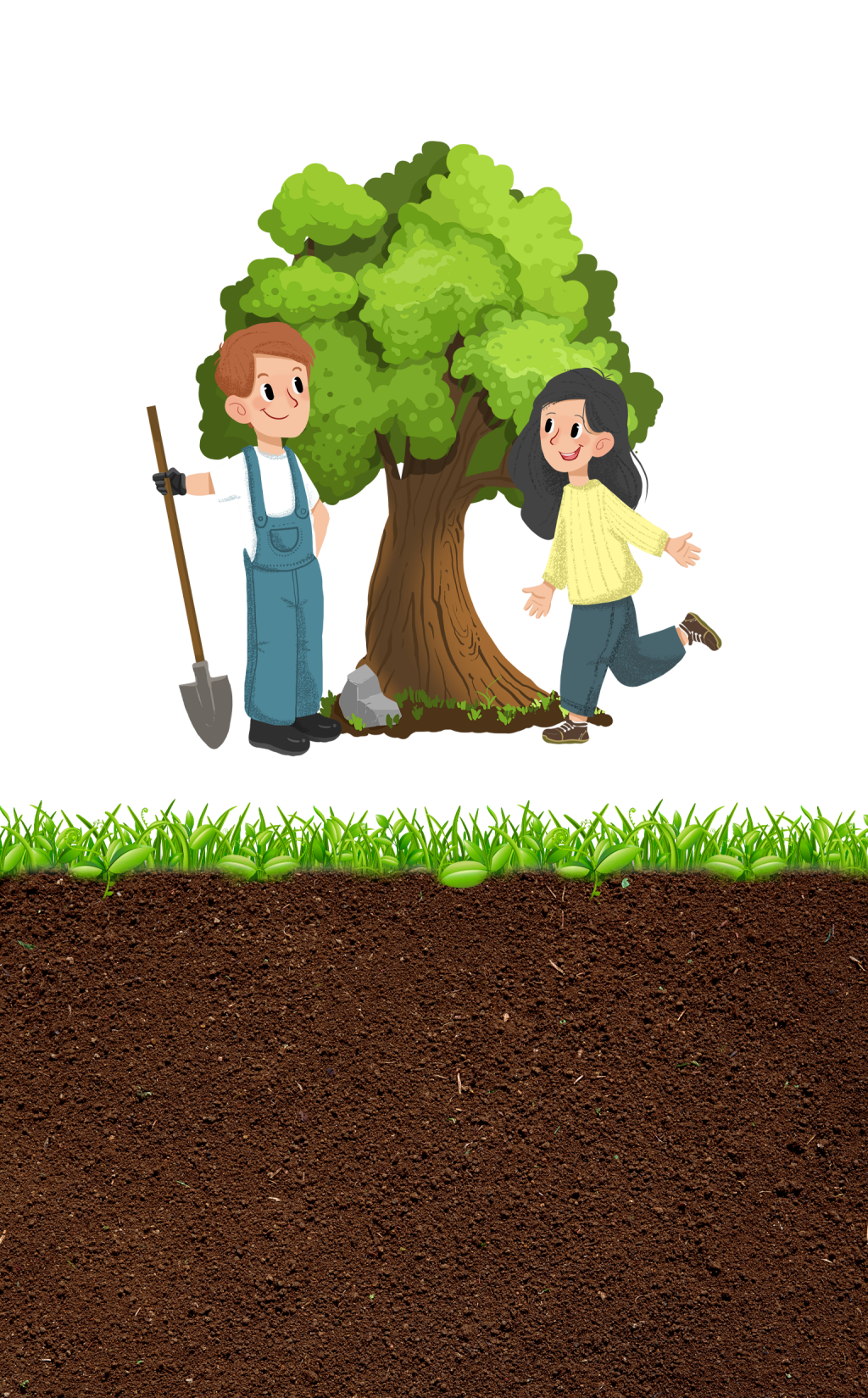 Đoạn 2:
	 Cà Mau đất xốp. Mùa nắng, đất nẻ chân chim, nền nhà cũng rạn nứt. Trên cái đất phập phều và lắm gió, dông như thế, cây đứng lẻ khó mà chống nổi với những cơn thịnh nộ của trời. Cây bình bát, cây bần cũng phải quây quần thành chòm, thành rặng; rễ phải dài, phải cắm sâu vào trong lòng đất. Nhiều nhất là đước. Đước mọc san sát đến tận mũi đất cuối cùng, thẳng đuột như hằng hà sa số cây dù xanh cắm trên bãi. Nhà cửa dựng dọc theo những bờ kênh, dưới những hàng đước xanh rì. Nhà nọ sang nhà kia phải leo trên cầu bằng thân cây đước…
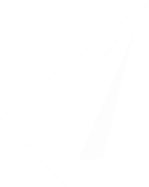 Luyện đọc từ khó
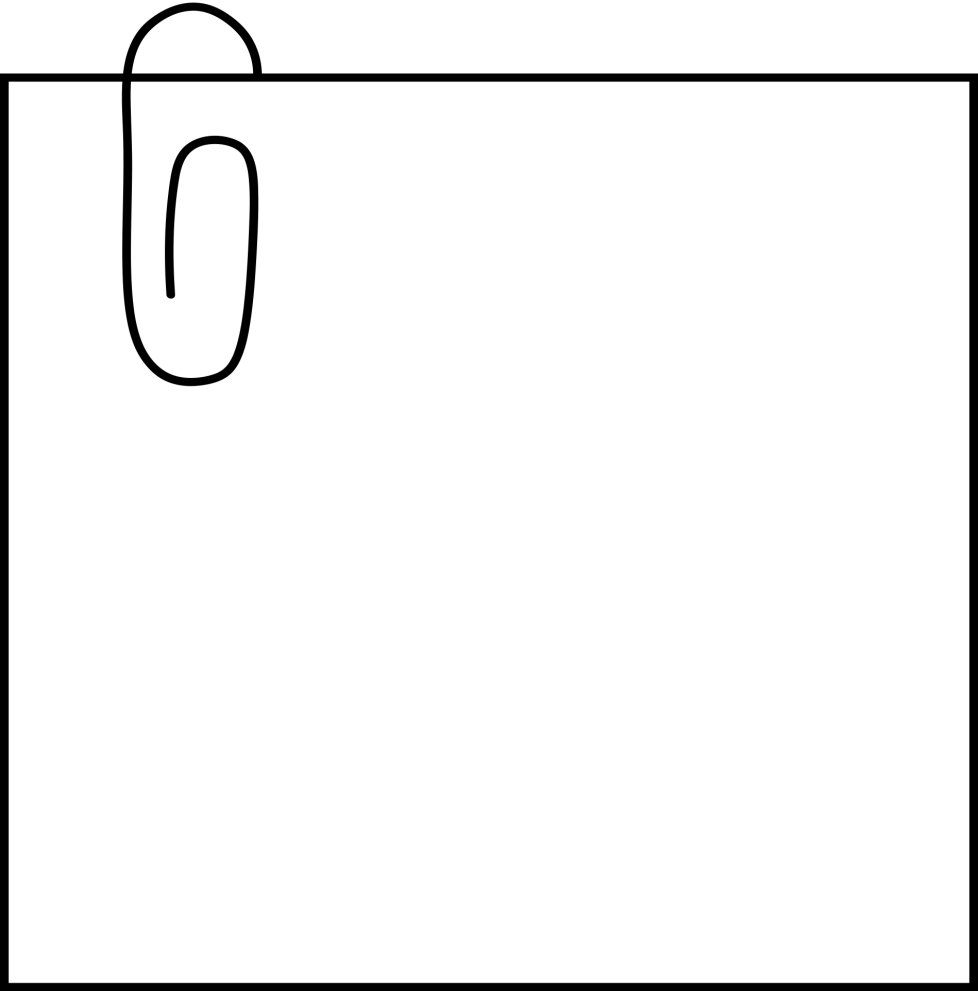 rạn nứt
phập phều
bình bát
quây quần
san sát
thẳng đuột
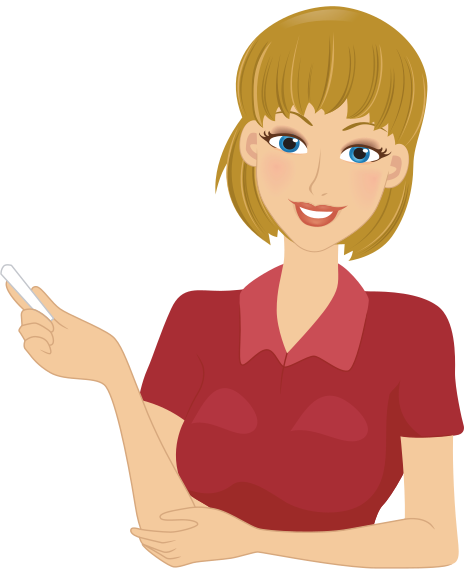 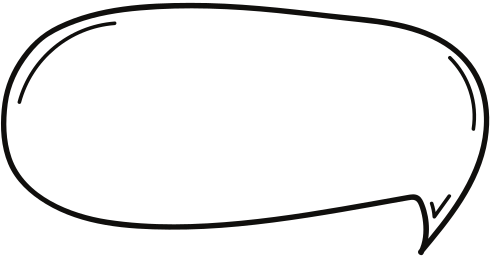 Em còn thấy từ nào khó đọc?
Đoạn 2:
	 Cà Mau đất xốp. Mùa nắng, đất nẻ chân chim, nền nhà cũng rạn nứt. Trên cái đất phập phều và lắm gió, dông như thế, cây đứng lẻ khó mà chống nổi với những cơn thịnh nộ của trời. Cây bình bát, cây bần cũng phải quây quần thành chòm, thành rặng; rễ phải dài, phải cắm sâu vào trong lòng đất. Nhiều nhất là đước. Đước mọc san sát đến tận mũi đất cuối cùng, thẳng đuột như hằng hà sa số cây dù xanh cắm trên bãi. Nhà cửa dựng dọc theo những bờ kênh, dưới những hàng đước xanh rì. Nhà nọ sang nhà kia phải leo trên cầu bằng thân cây đước…
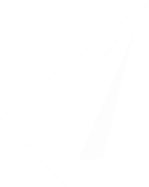 Giải nghĩa từ
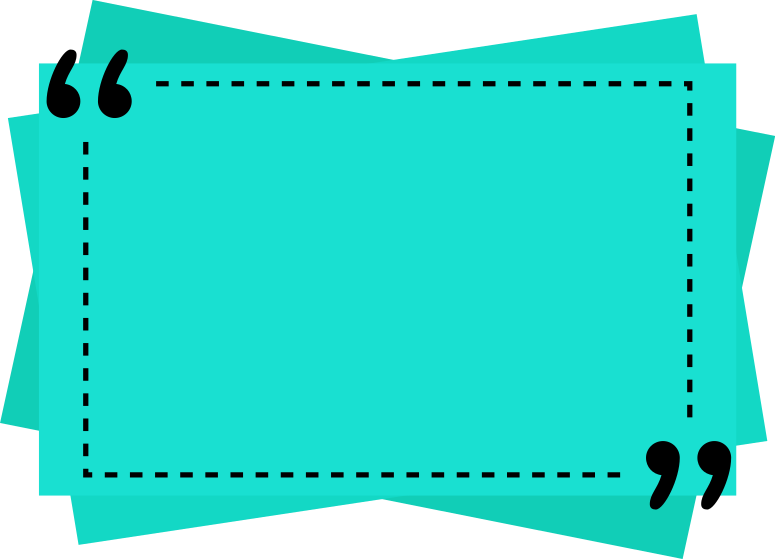 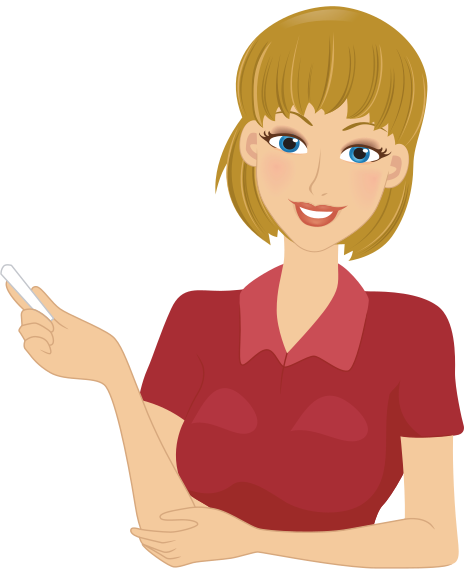 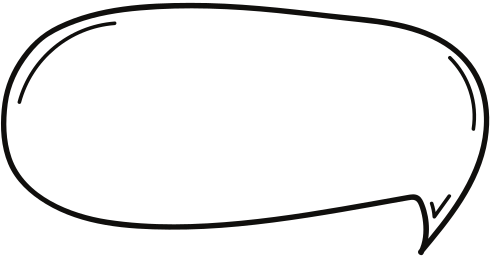 Phập phều: trôi nổi, phồng lên rồi lại xẹp xuống.
Hằng hà sa số: nhiều vô kể, đếm không xuể.
Cơn thịnh nộ: cơn giận dữ ghê gớm.
Em có thấy từ nào khó hiểu không?
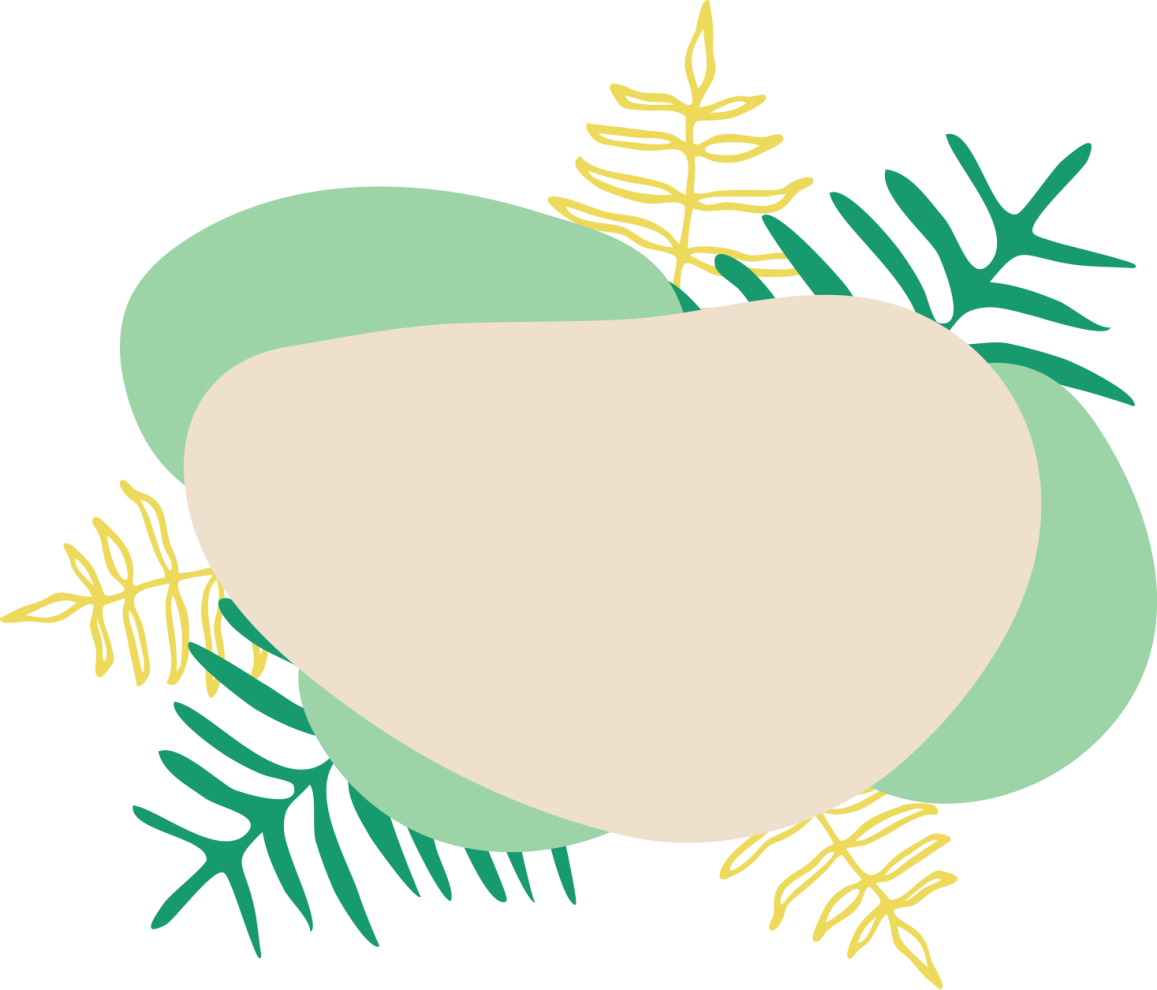 Cây cối trên đất Cà Mau mọc ra sao?
Tìm hiểu bài
Cây cối mọc thành chòm, thành rặng; rễ dài, cắm sâu vào lòng đất để chống chọi được với thời tiết khắc nghiệt.
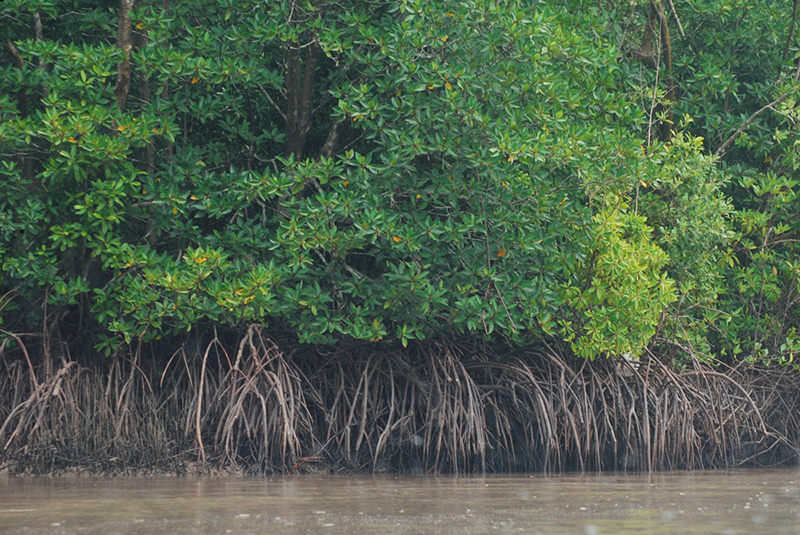 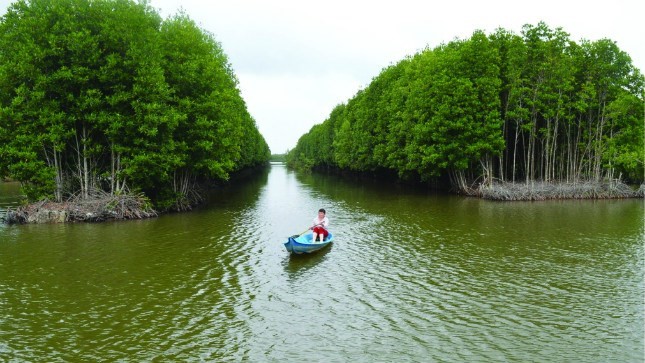 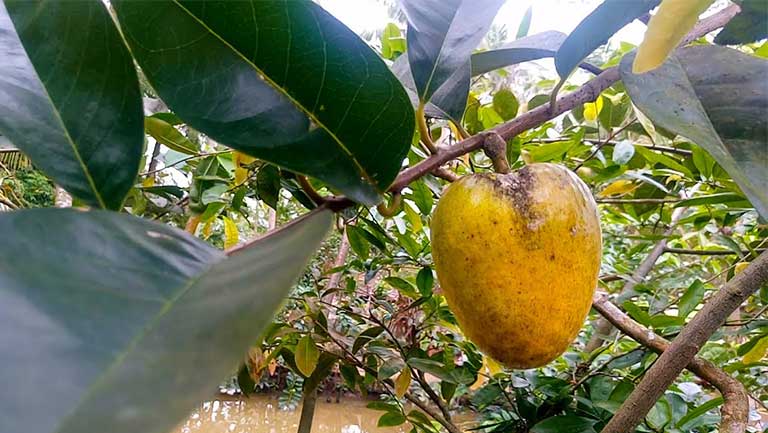 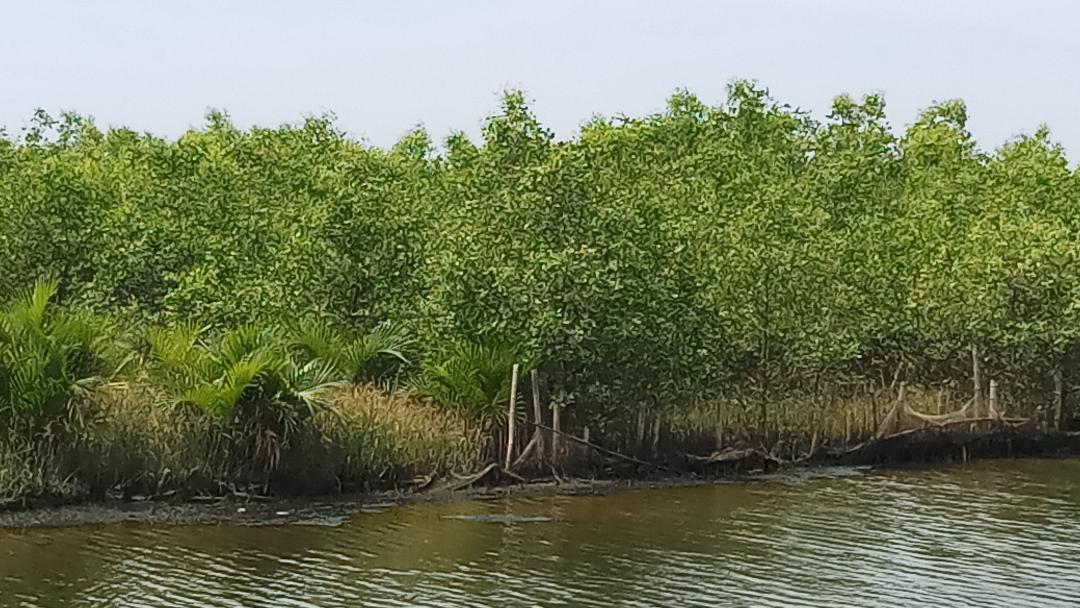 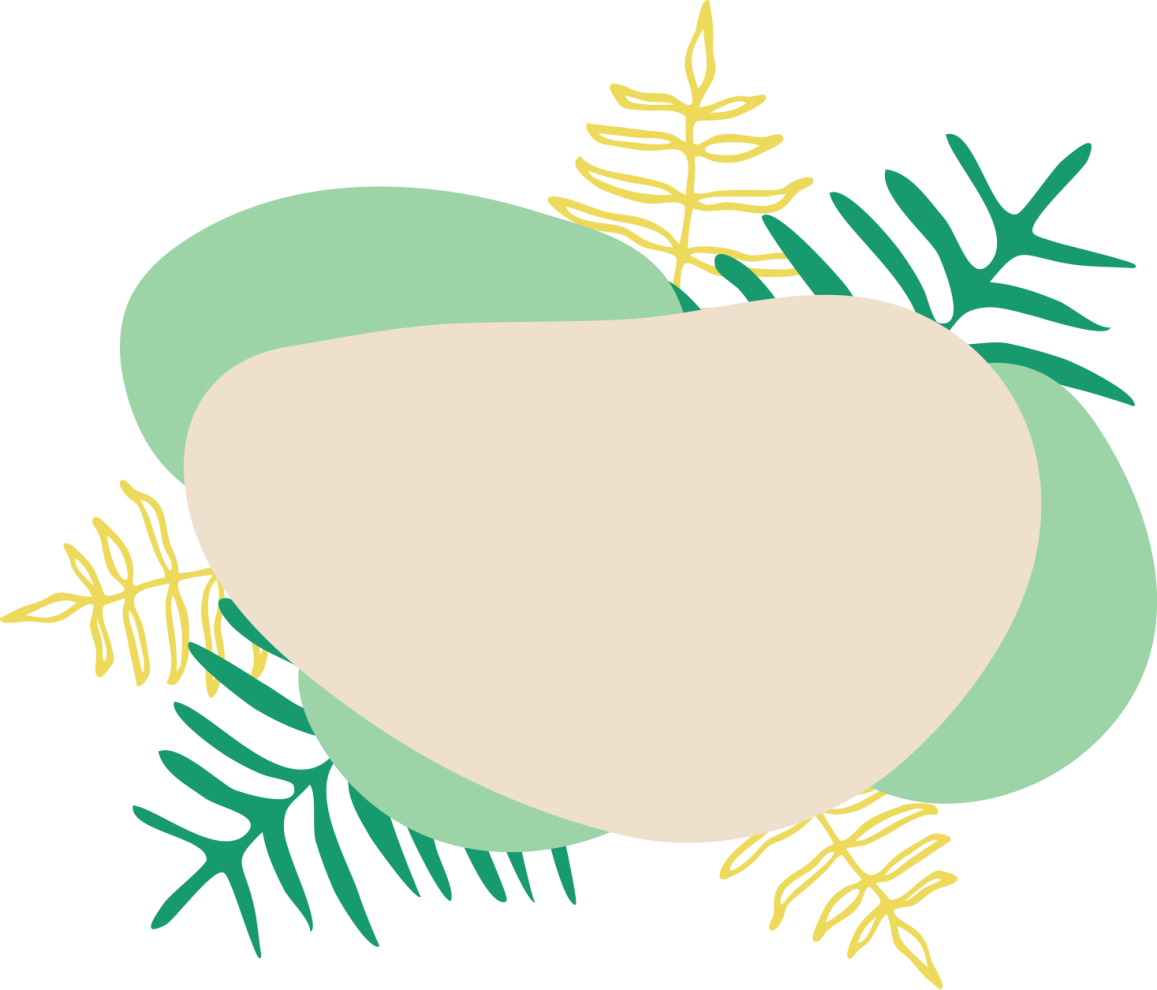 Người Cà Mau dựng nhà cửa như thế nào?
Tìm hiểu bài
Nhà cửa dựng dọc những bờ kênh, dưới những hàng đước xanh rì; từ nhà nọ sang nhà kia phải leo trên cầu bằng thân cây đước.
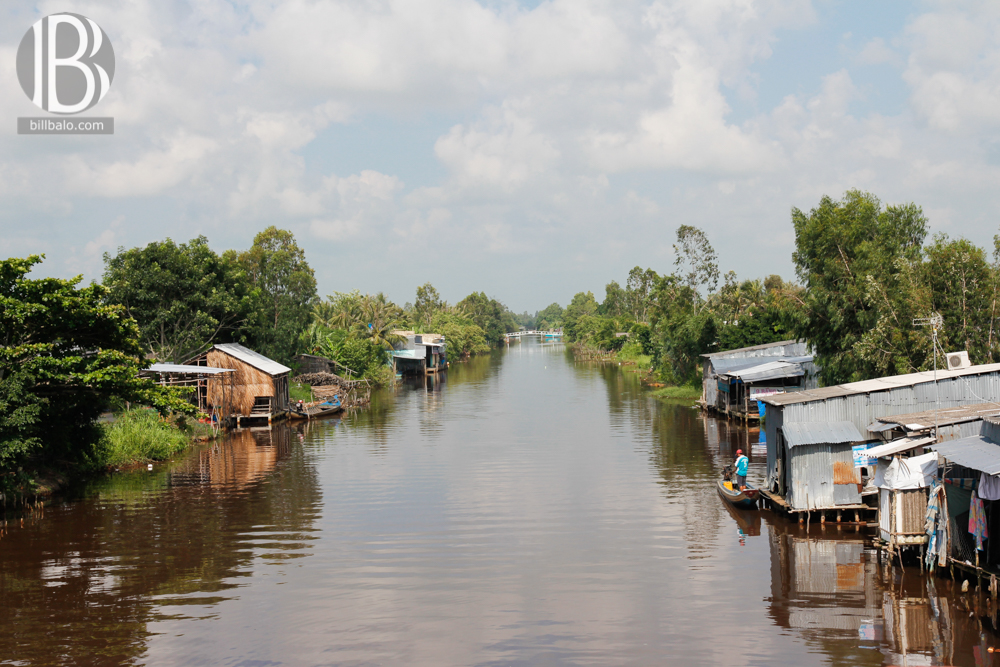 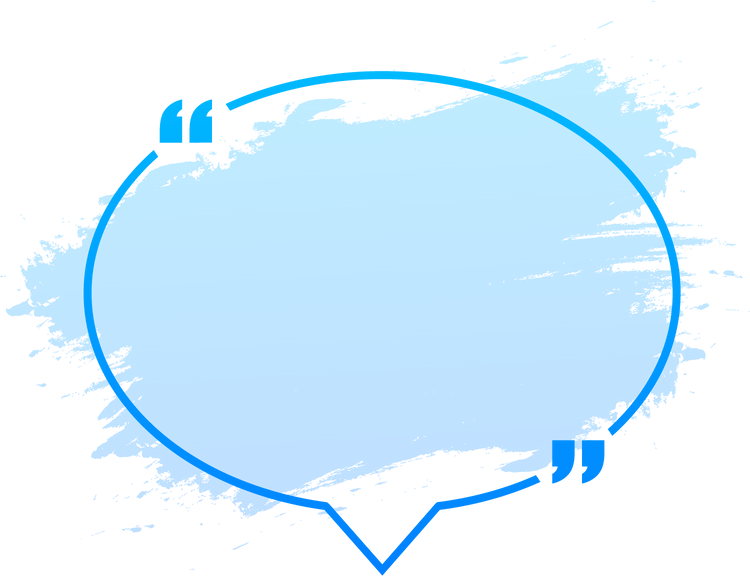 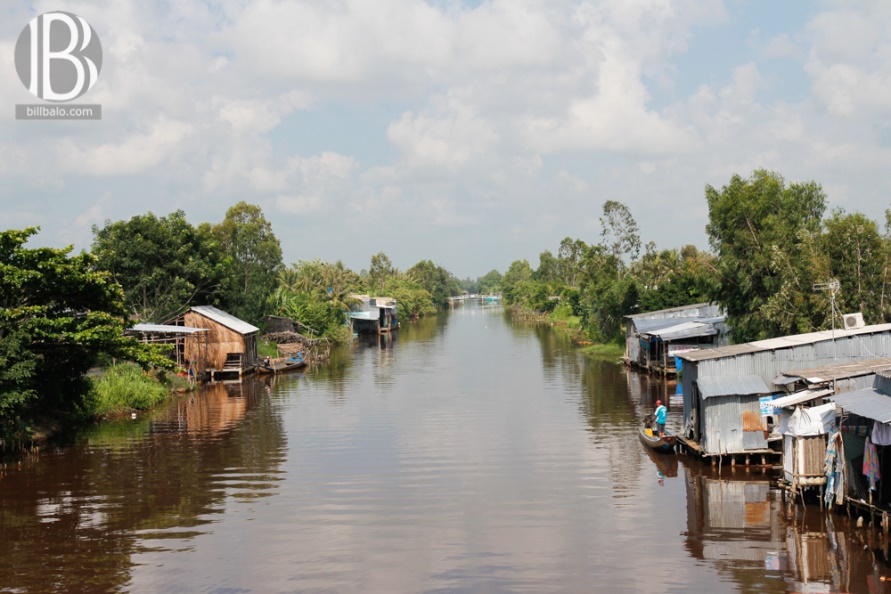 Ta có thể đặt tên cho đoạn văn này là gì?
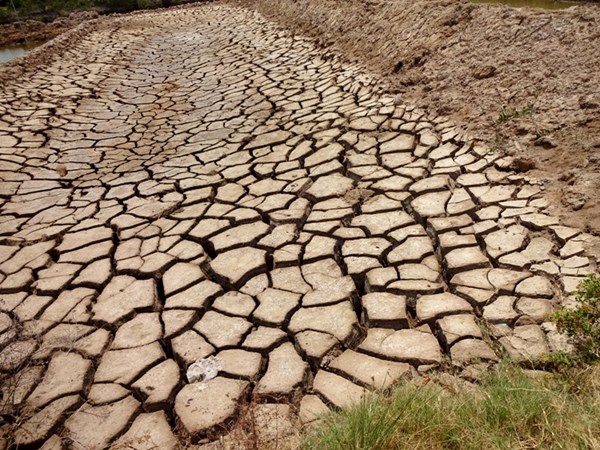 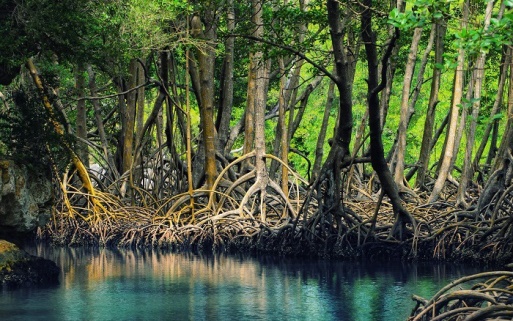 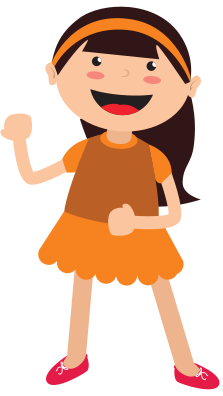 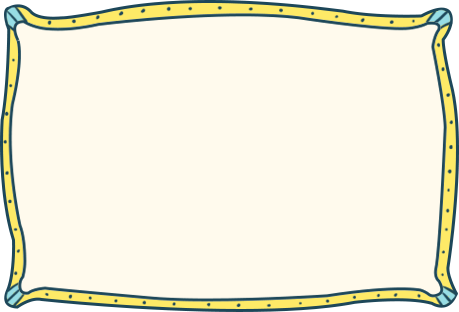 Đất, cây cối và nhà cửa ở Cà Mau
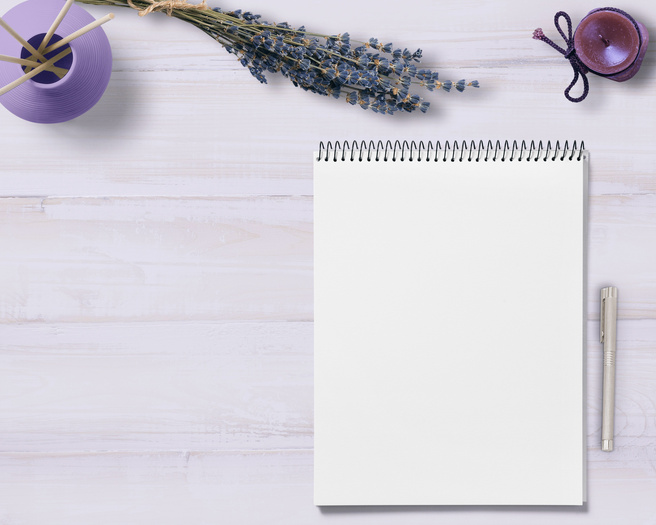 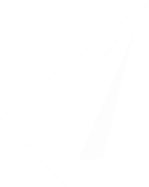 Luyện đọc hay
Nhấn mạnh các từ ngữ miêu tả tính chất khắc nghiệt của thiên nhiên ở Cà Mau, sức sống mãnh liệt của cây cối ở Cà Mau.
Đoạn 2:Đất, cây cối và nhà cửa ở Cà Mau
	 Cà Mau đất xốp. Mùa nắng, đất nẻ chân chim, nền nhà cũng rạn nứt. Trên cái đất phập phều và lắm gió, dông như thế, cây đứng lẻ khó mà chống nổi với những cơn thịnh nộ của trời. Cây bình bát, cây bần cũng phải quây quần thành chòm, thành rặng; rễ phải dài, phải cắm sâu vào trong lòng đất. Nhiều nhất là đước. Đước mọc san sát đến tận mũi đất cuối cùng, thẳng đuột như hằng hà sa số cây dù xanh cắm trên bãi. Nhà cửa dựng dọc theo những bờ kênh, dưới những hàng đước xanh rì. Nhà nọ sang nhà kia phải leo trên cầu bằng thân cây đước…
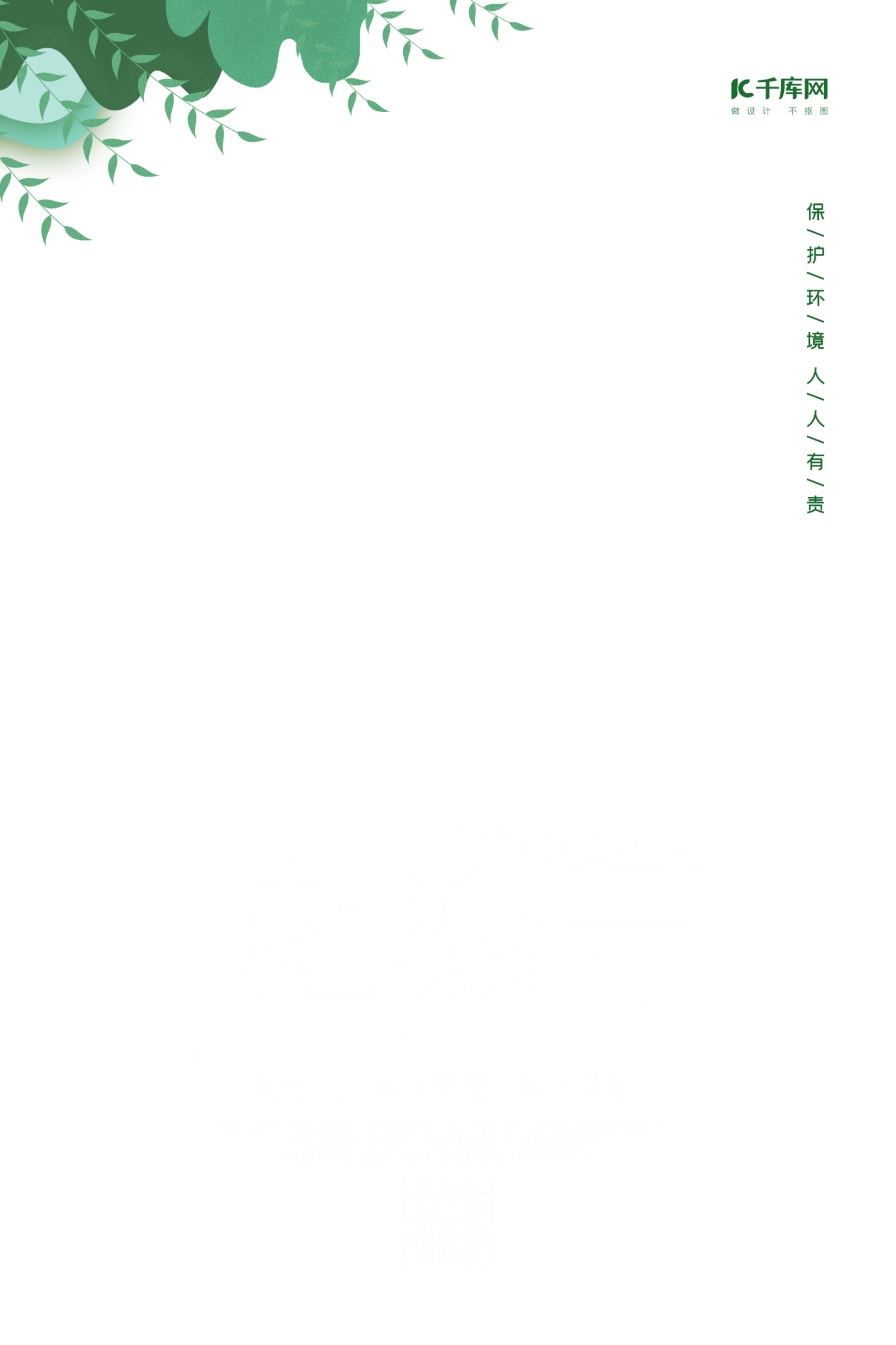 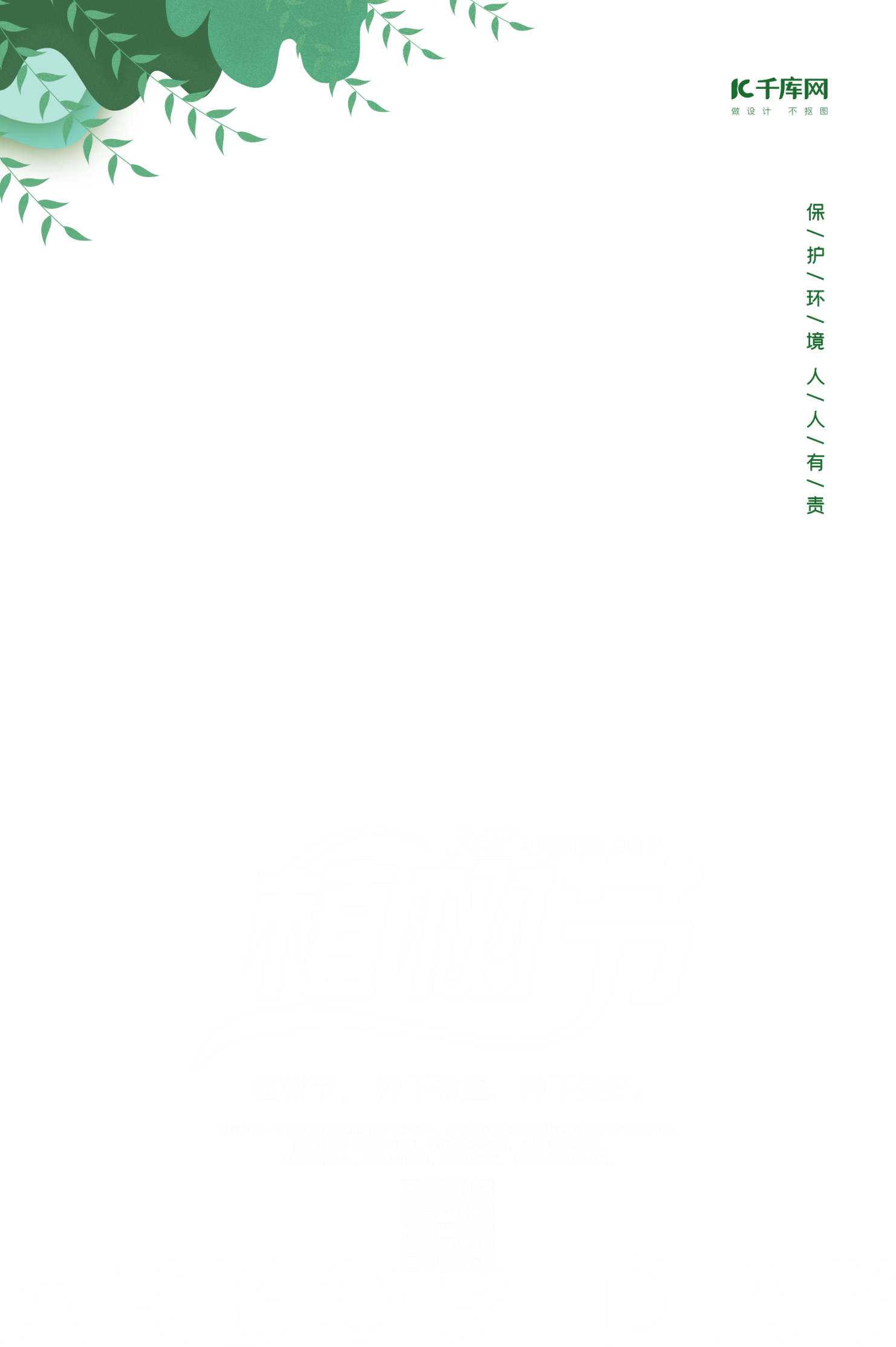 03
Đoạn 3
“Sống trên … của Tổ quốc.”
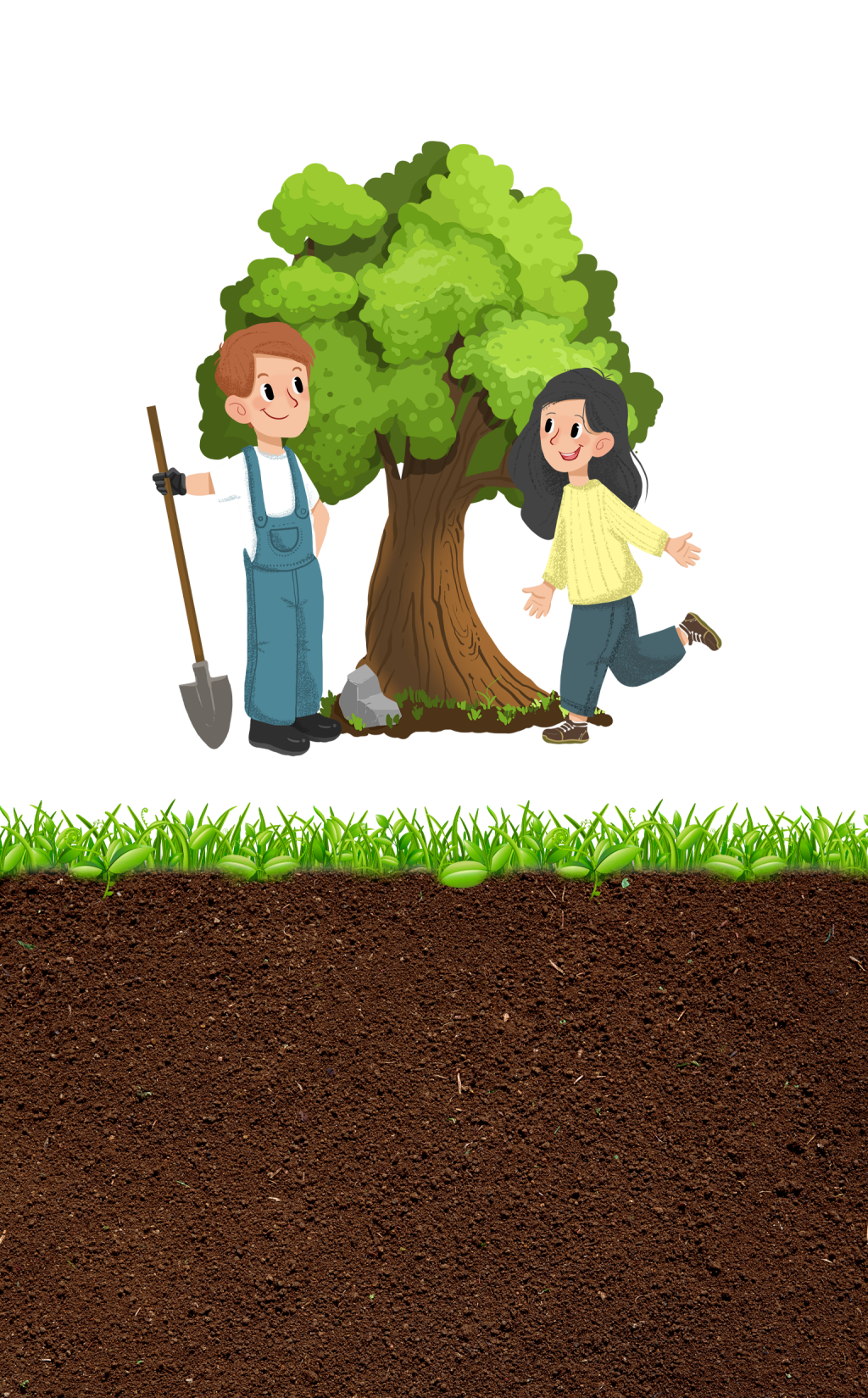 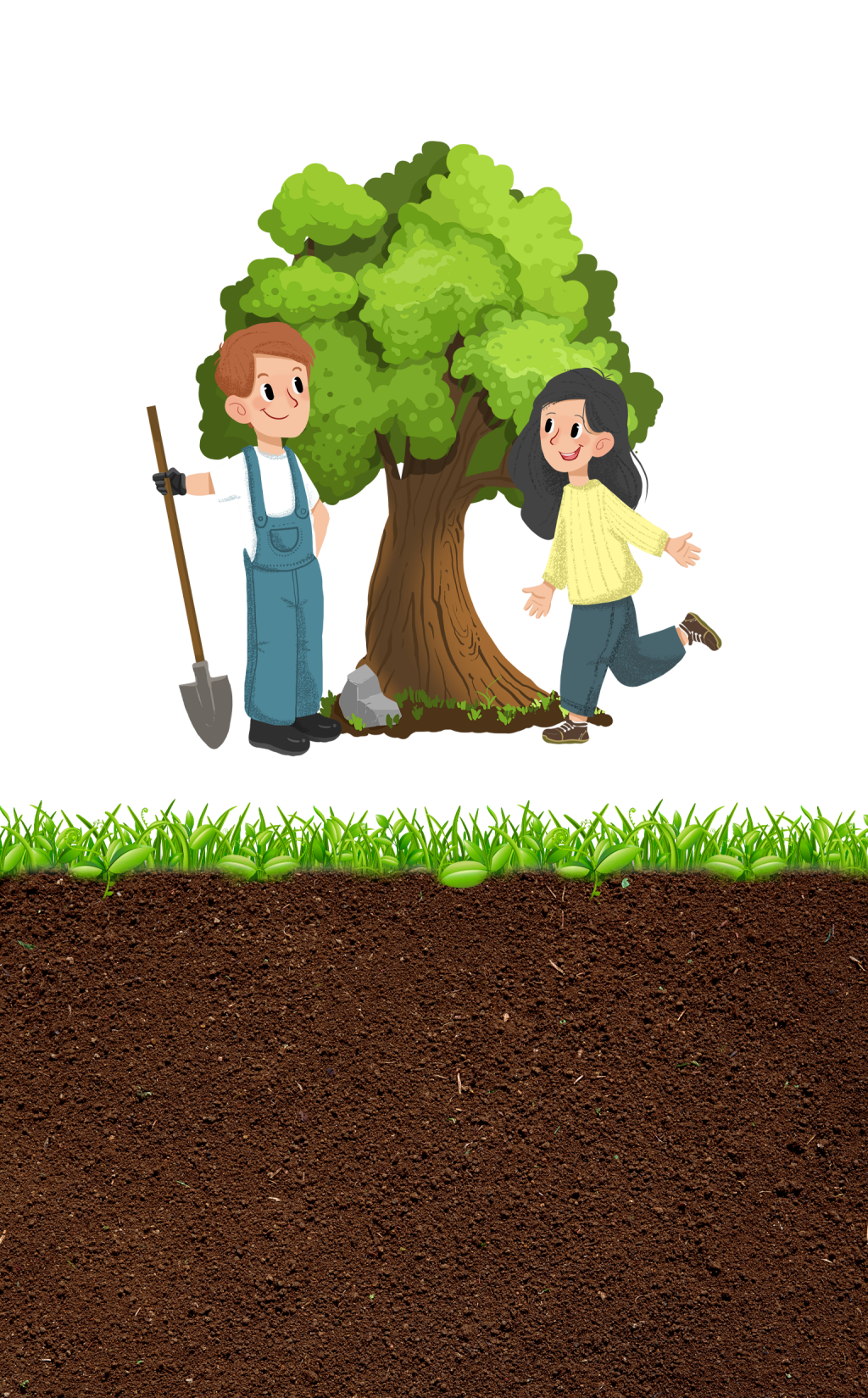 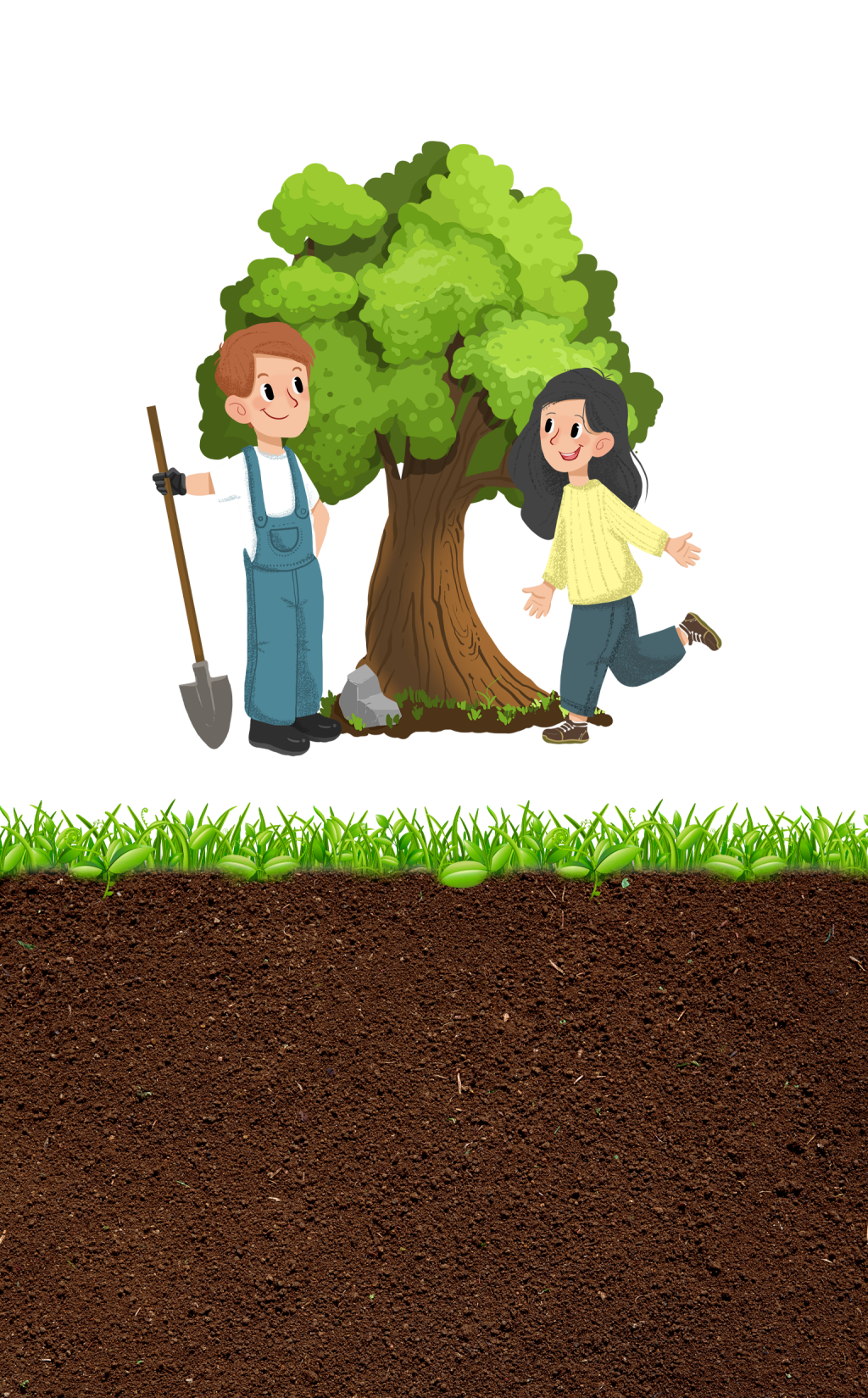 Đoạn 3:
	 Sống trên cái đất mà ngày xưa, dưới sông “sấu cản mũi thuyền”, trên cạn “hổ rình xem hát” này, con người phải thông minh và giàu nghị lực. Họ thích kể, thích nghe những huyền thoại về người vật hổ, bắt cá sấu, bắt rắn hổ mây. Tinh thần thượng võ của cha ông được nung đúc và lưu truyền để khai phá giữ gìn mũi đất tận cùng này của Tổ quốc.
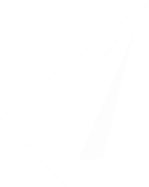 Luyện đọc từ khó
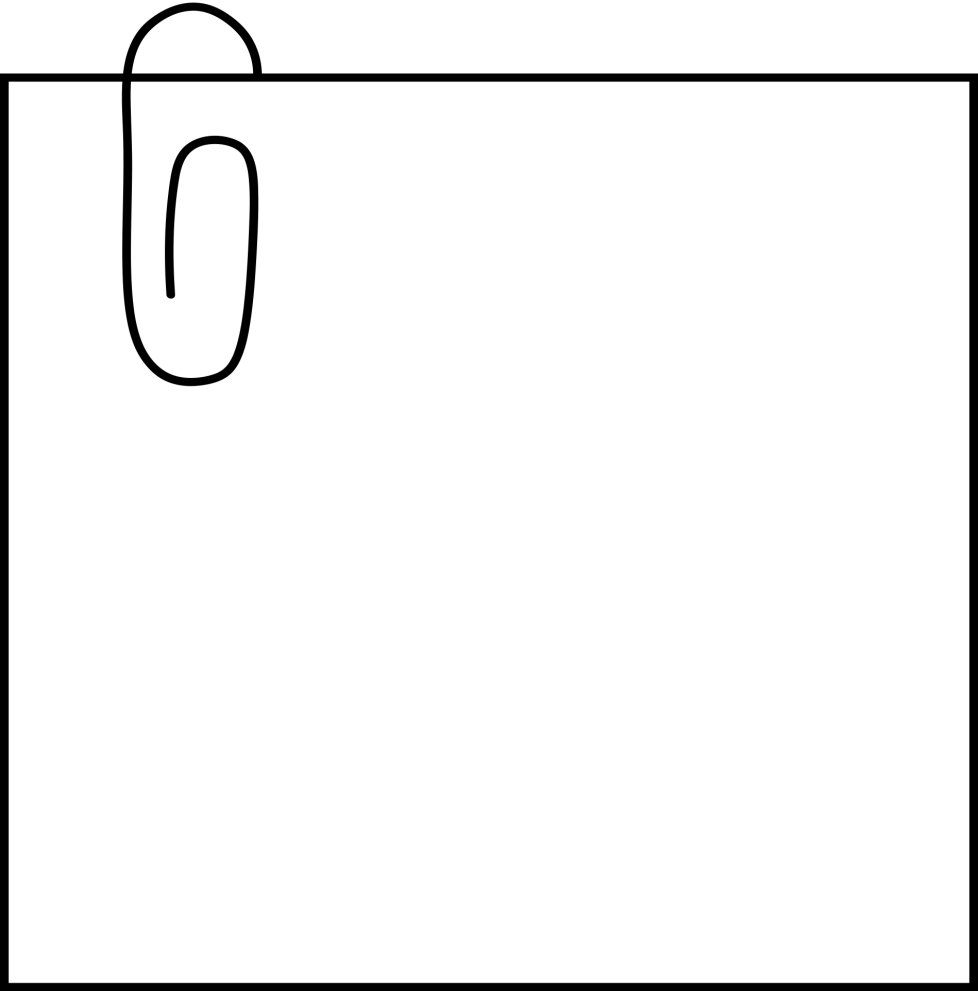 Huyền thoại
Rắn hổ mây
Nung đúc
Lưu truyền
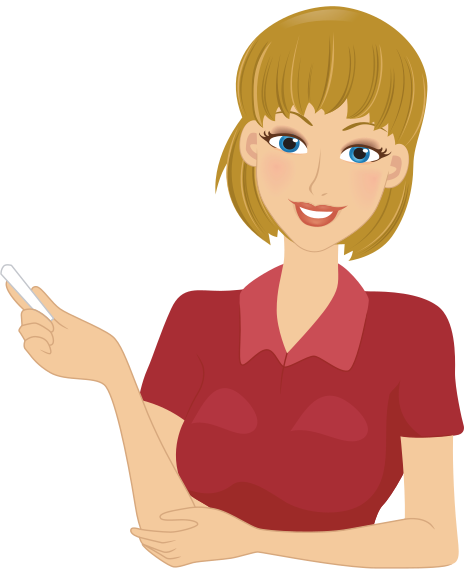 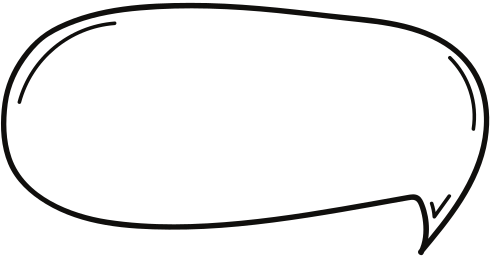 Em còn thấy từ nào khó đọc?
Đoạn 3:
	 Sống trên cái đất mà ngày xưa, dưới sông “sấu cản mũi thuyền”, trên cạn “hổ rình xem hát” này, con người phải thông minh và giàu nghị lực. Họ thích kể, thích nghe những huyền thoại về người vật hổ, bắt cá sấu, bắt rắn hổ mây. Tinh thần thượng võ của cha ông được nung đúc và lưu truyền để khai phá giữ gìn mũi đất tận cùng này của Tổ quốc.
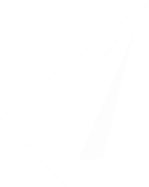 Giải nghĩa từ
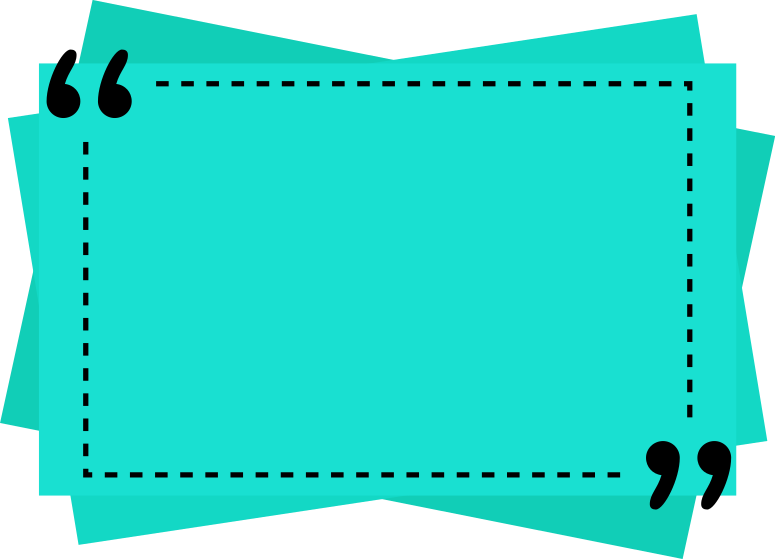 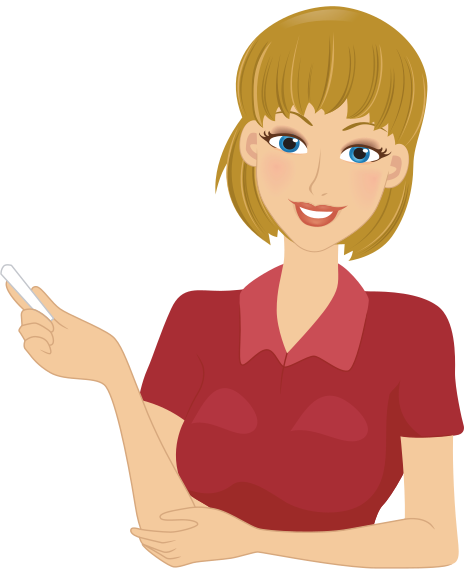 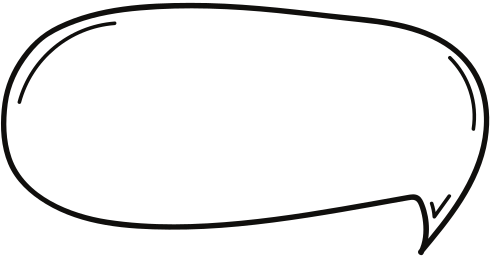 Hổ rình xem hát: trên cạn lúc nào hổ cũng rình rập.
Sấu cản mũi thuyền: cá sấu rất nhiều dưới sông.
Em có thấy từ nào khó hiểu không?
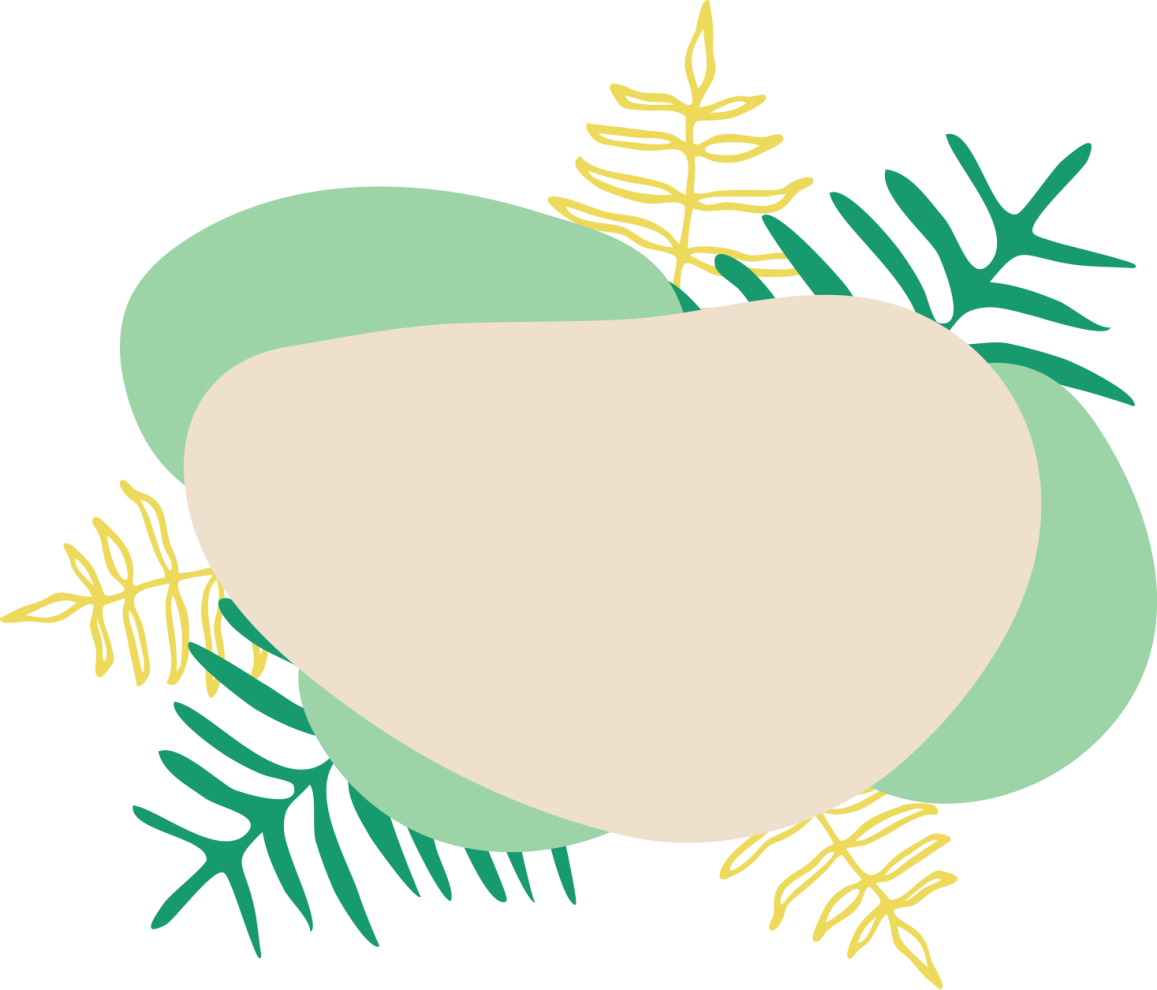 Người dân Cà Mau có tính cách như thế nào?
Tìm hiểu bài
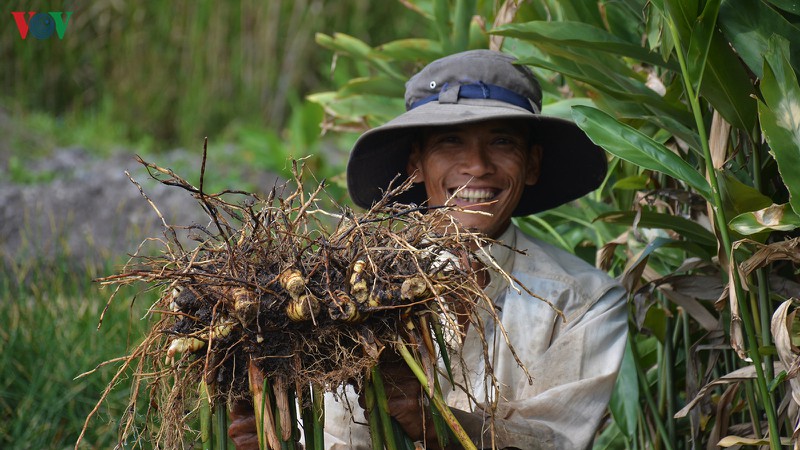 Người Cà Mau thông minh, giàu nghị lực, thượng võ, thích kể và thích nghe những chuyện kì lạ về sức mạnh và trí thông minh của con người.
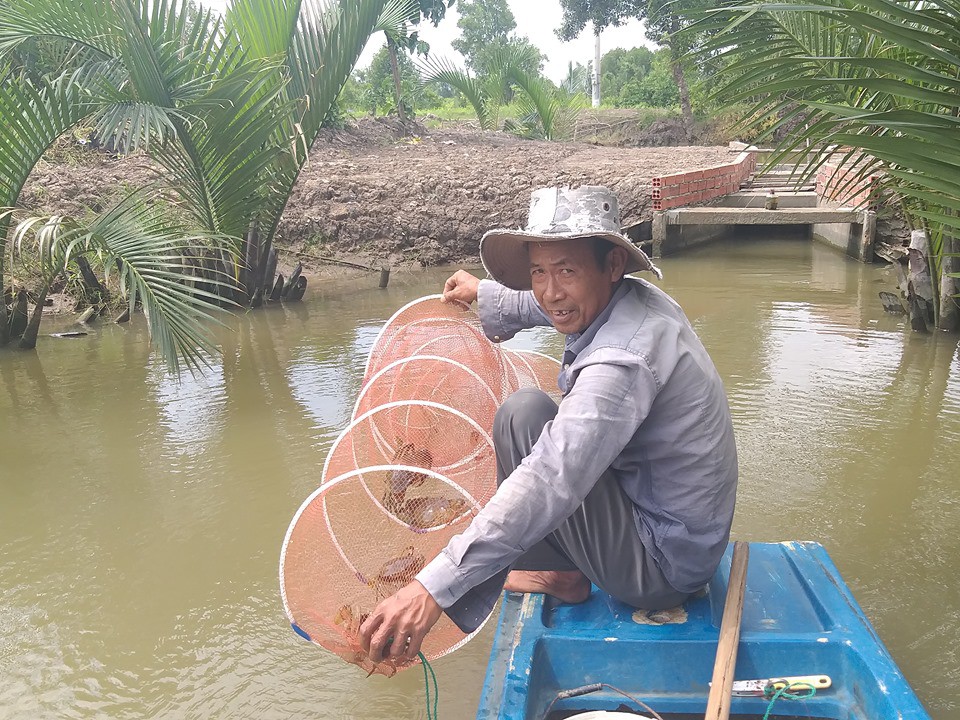 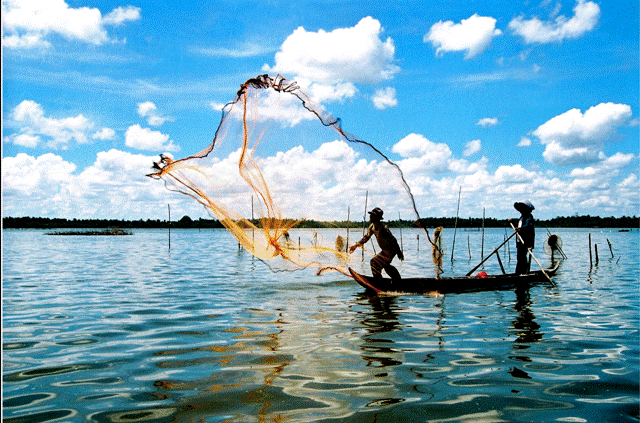 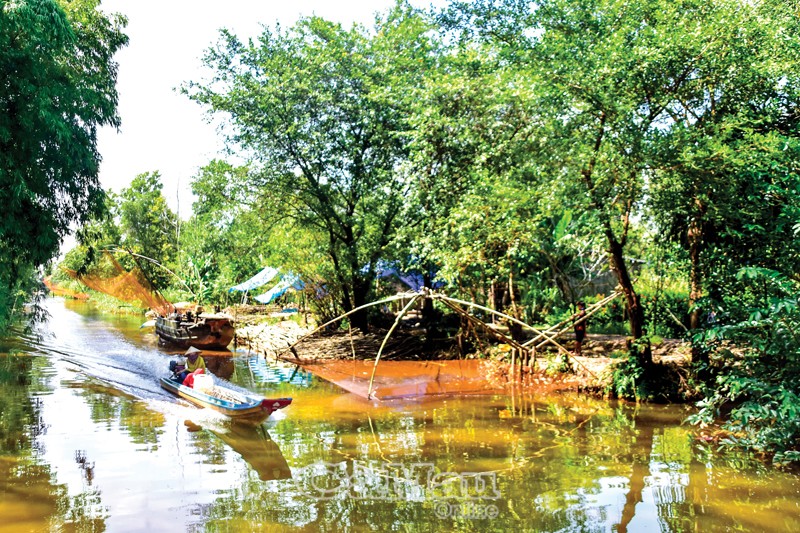 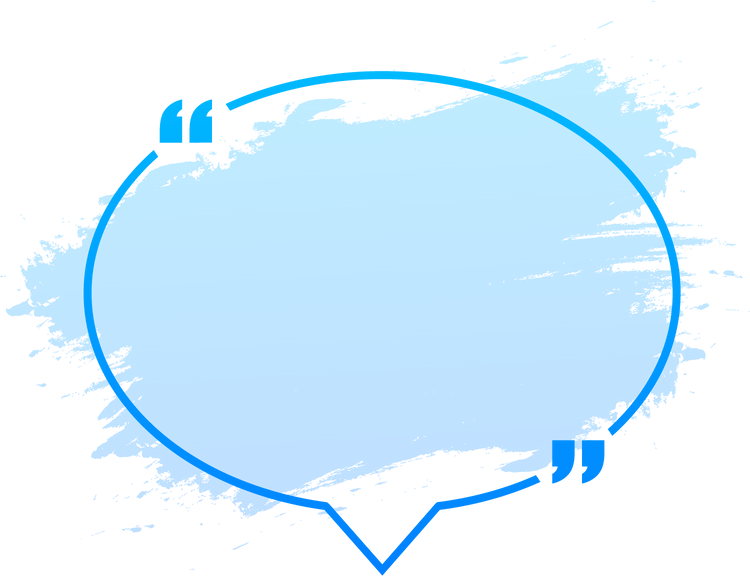 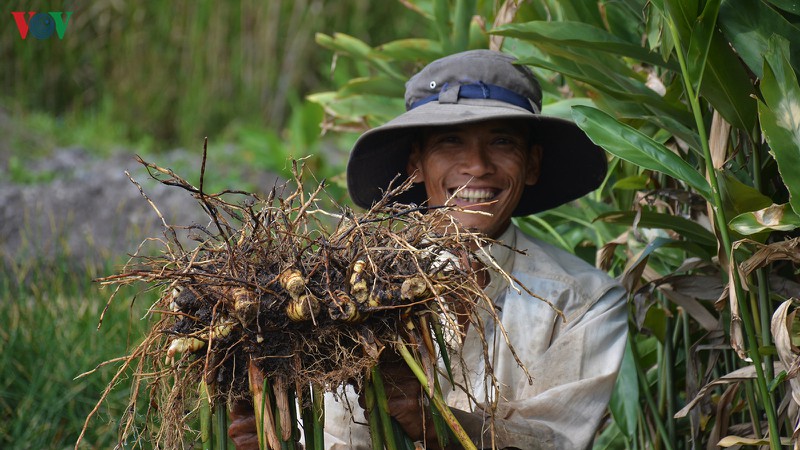 Ta có thể đặt tên cho đoạn văn này là gì?
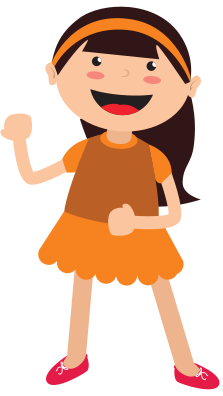 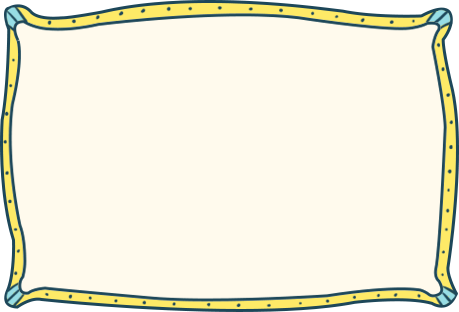 Con người Cà Mau
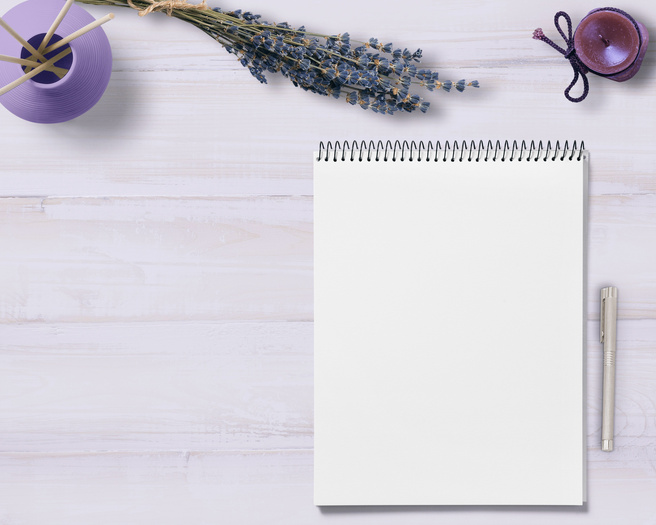 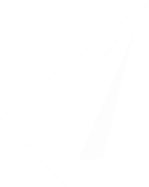 Luyện đọc hay
Giọng đọc thể hiện niềm tự hào, khâm phục; nhấn mạnh các từ ngữ nói về tính cách của người Cà Mau.
Đoạn 3:Con người Cà Mau
	 Sống trên cái đất mà ngày xưa, dưới sông “sấu cản mũi thuyền”, trên cạn “hổ rình xem hát” này, con người phải thông minh và giàu nghị lực. Họ thích kể, thích nghe những huyền thoại về người vật hổ, bắt cá sấu, bắt rắn hổ mây. Tinh thần thượng võ của cha ông được nung đúc và lưu truyền để khai phá giữ gìn mũi đất tận cùng này của Tổ quốc.
Nội dung của 3 đoạn:
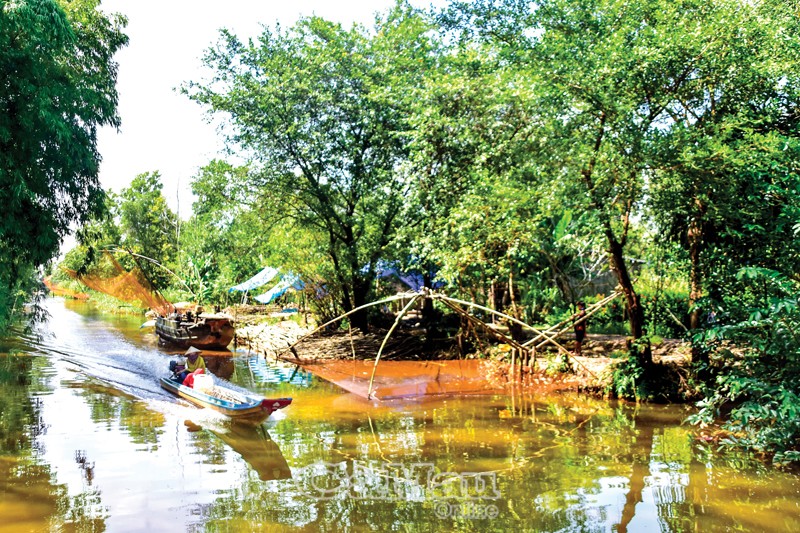 Mưa ở Cà Mau là mưa dông: rất đột ngột, dữ dội nhưng chóng tạnh.
01
Thiên nhiên khắc nghiệt nên cây cối với sức sống mãnh liệt phải mọc thành rặng, nhà của xây dựng đặc biệt, phù hợp với địa phương.
02
Tính cách con người Cà Mau kiên cường.
03
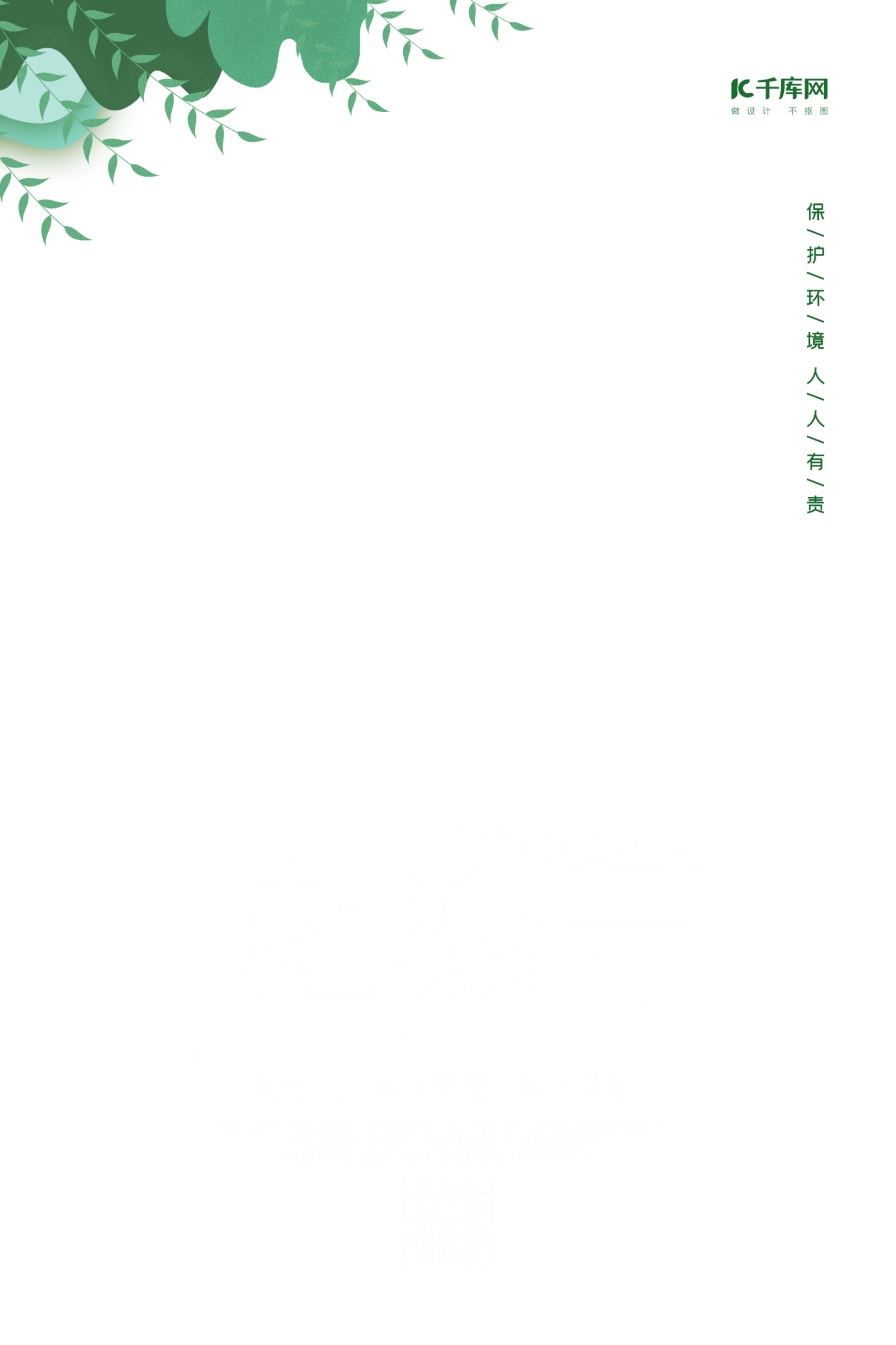 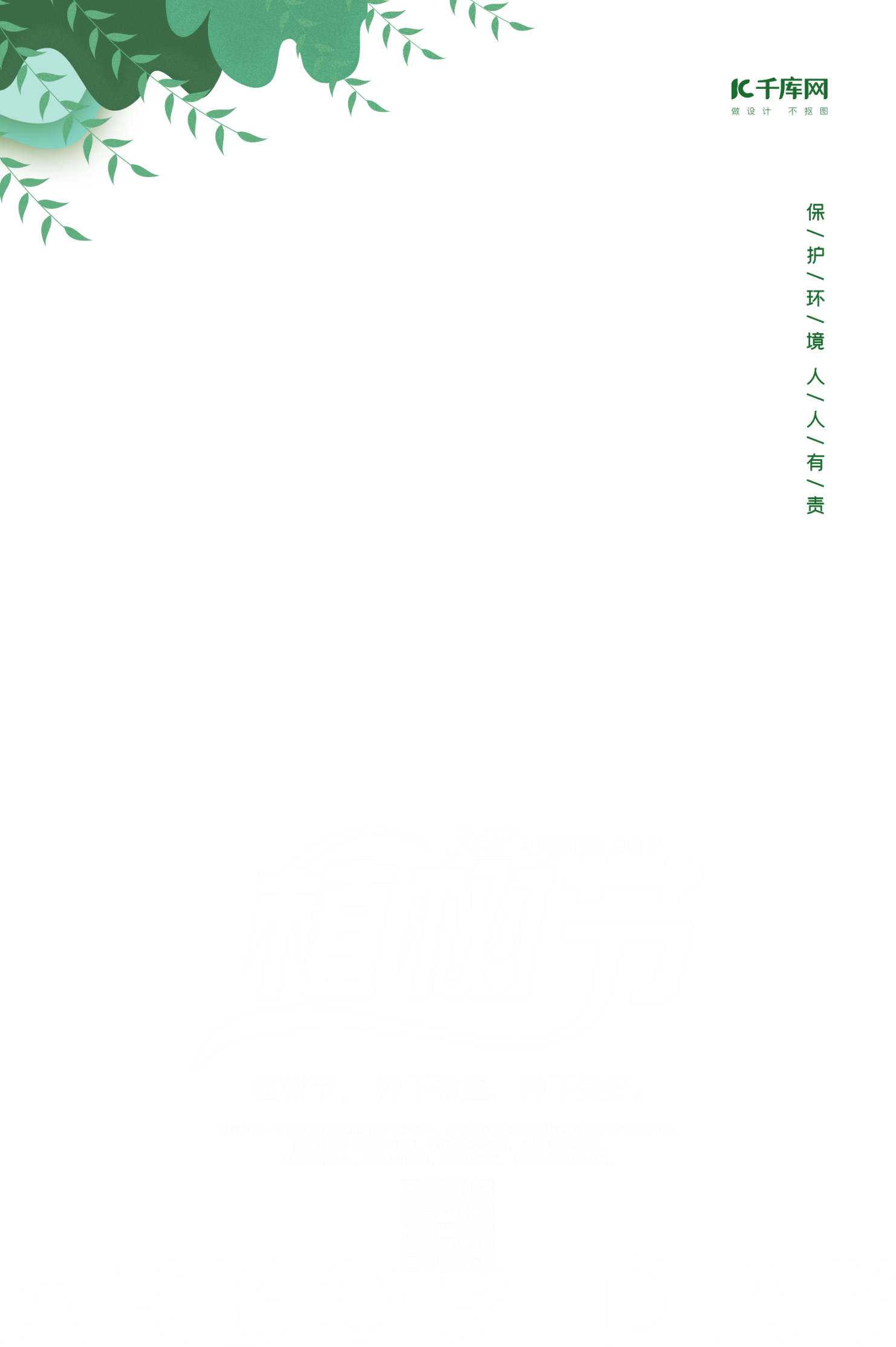 Nội dung bài đọc:
Bài văn nói lên sự khắc nghiệt của thiên nhiên Cà Mau góp phần hun đúc nên tính cách kiên cường của người Cà Mau.
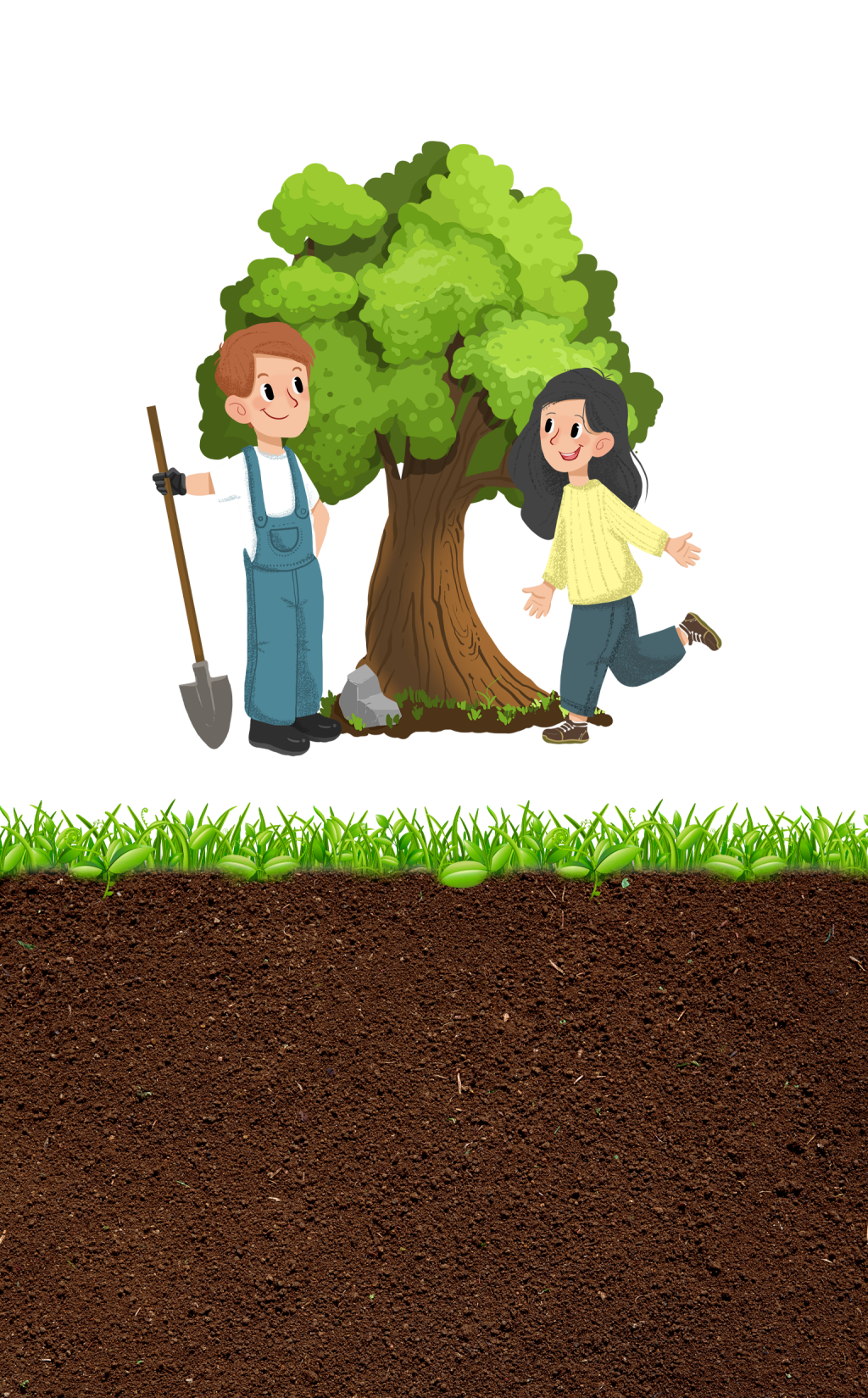 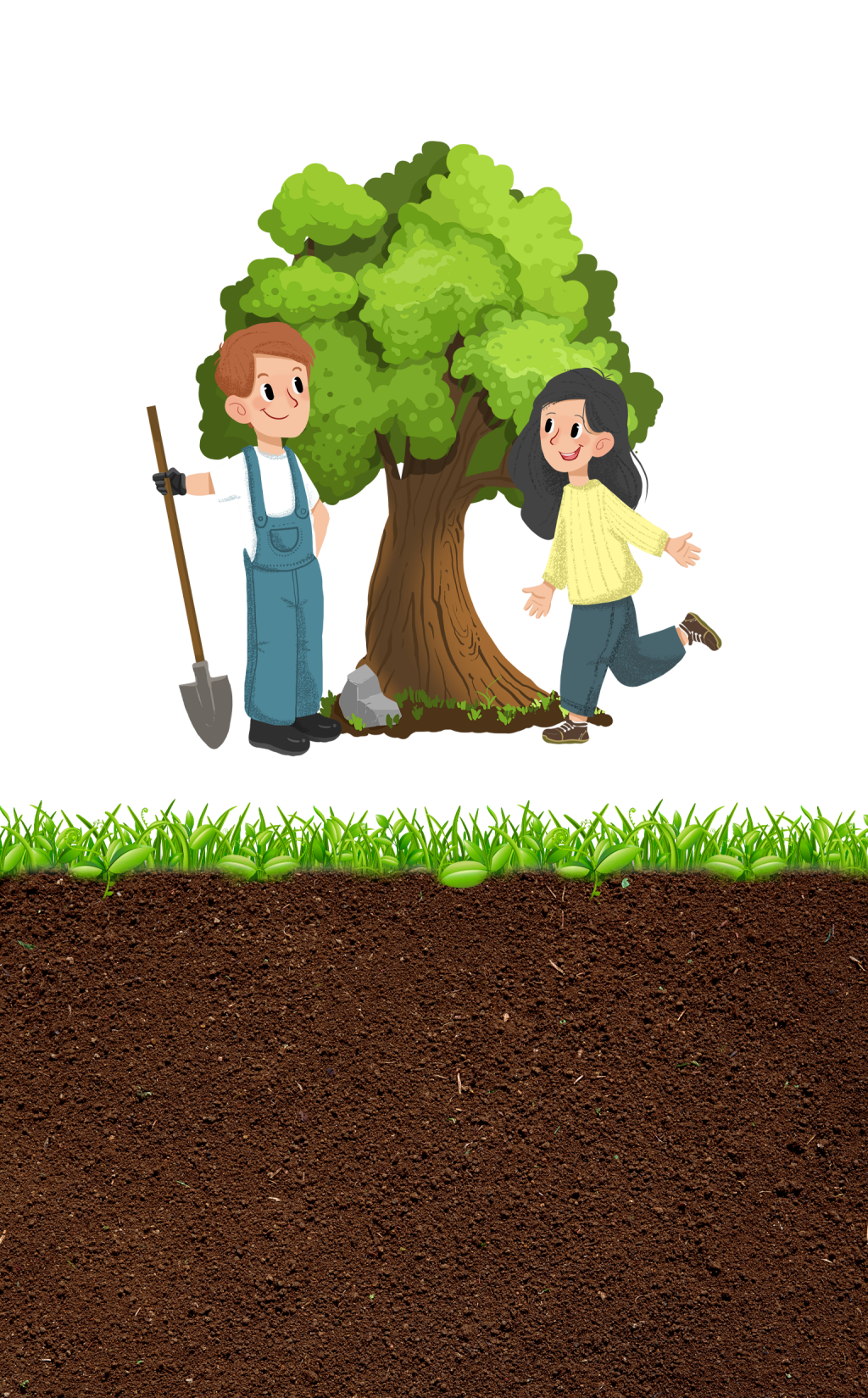 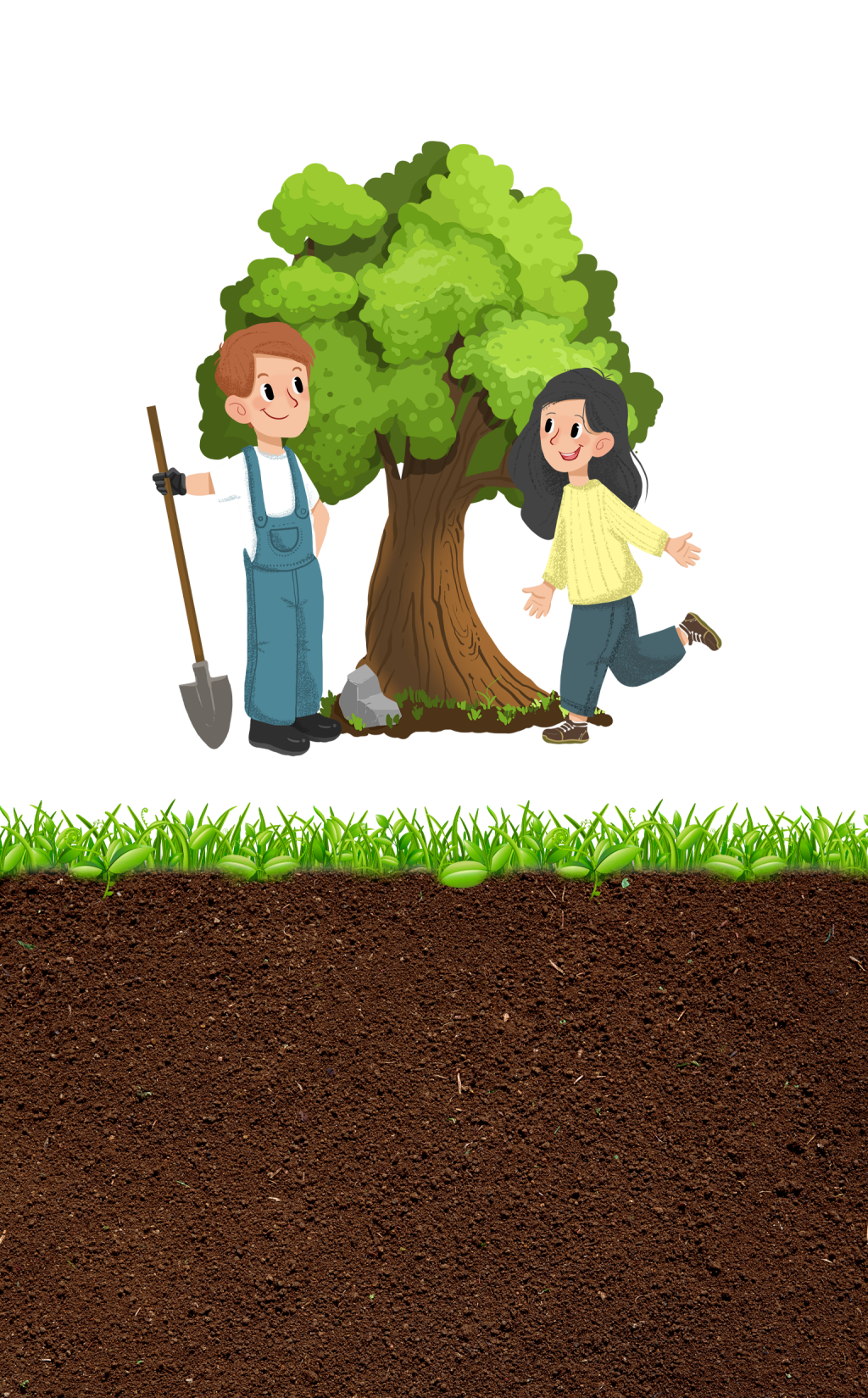 Phát thanh viên nhí!
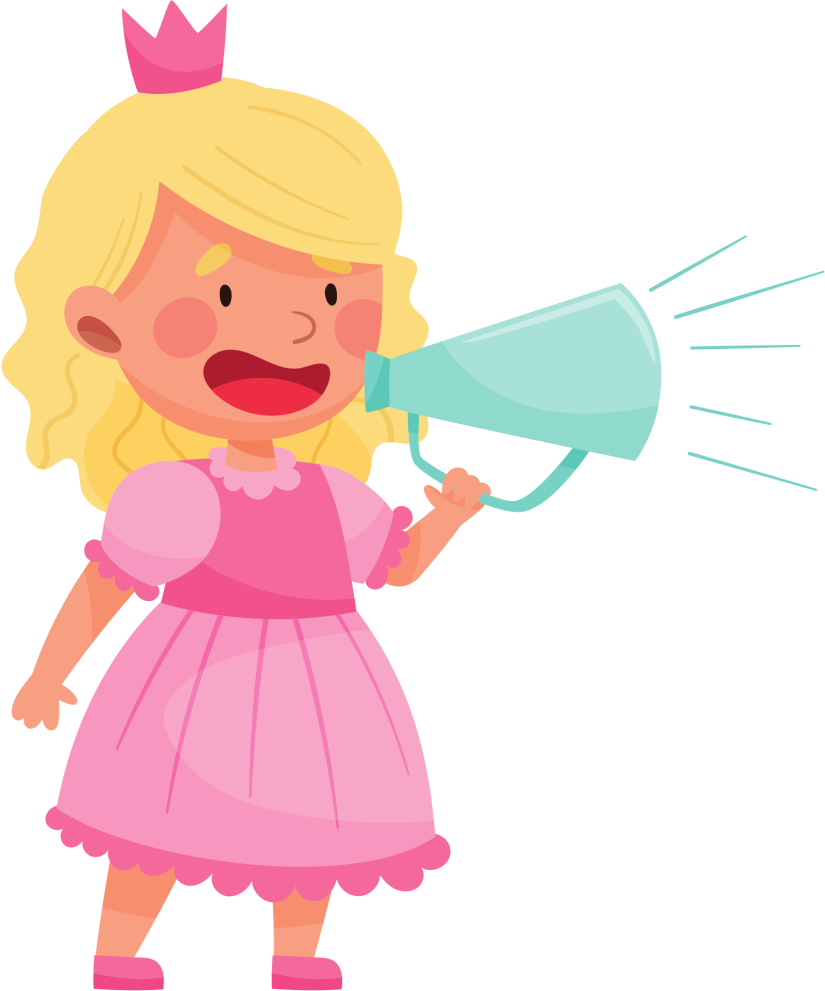 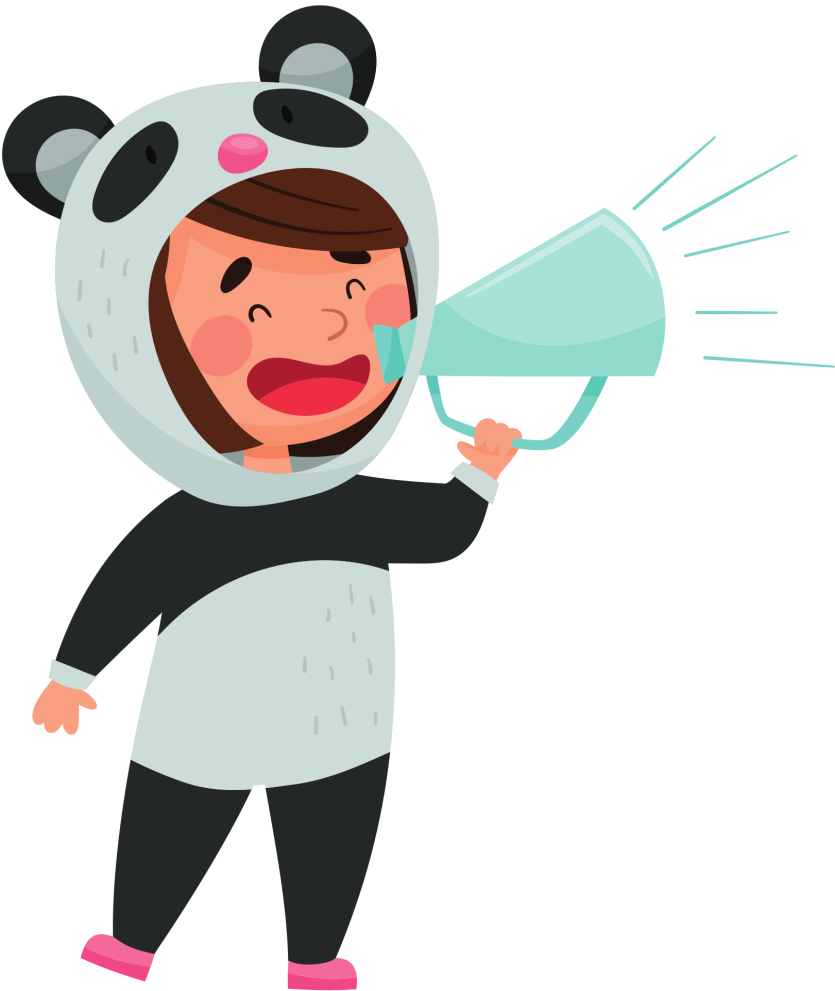 Cùng thi đọc diễn cảm bài
 “Đất Cà Mau”
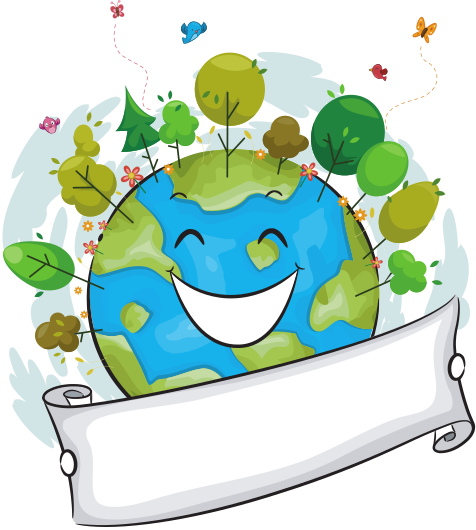 Bảo vệ môi trường
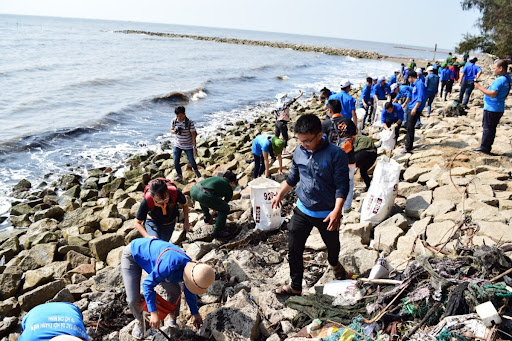 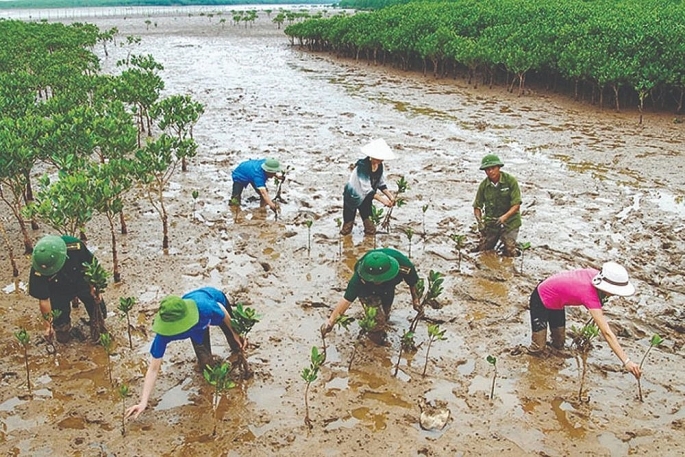 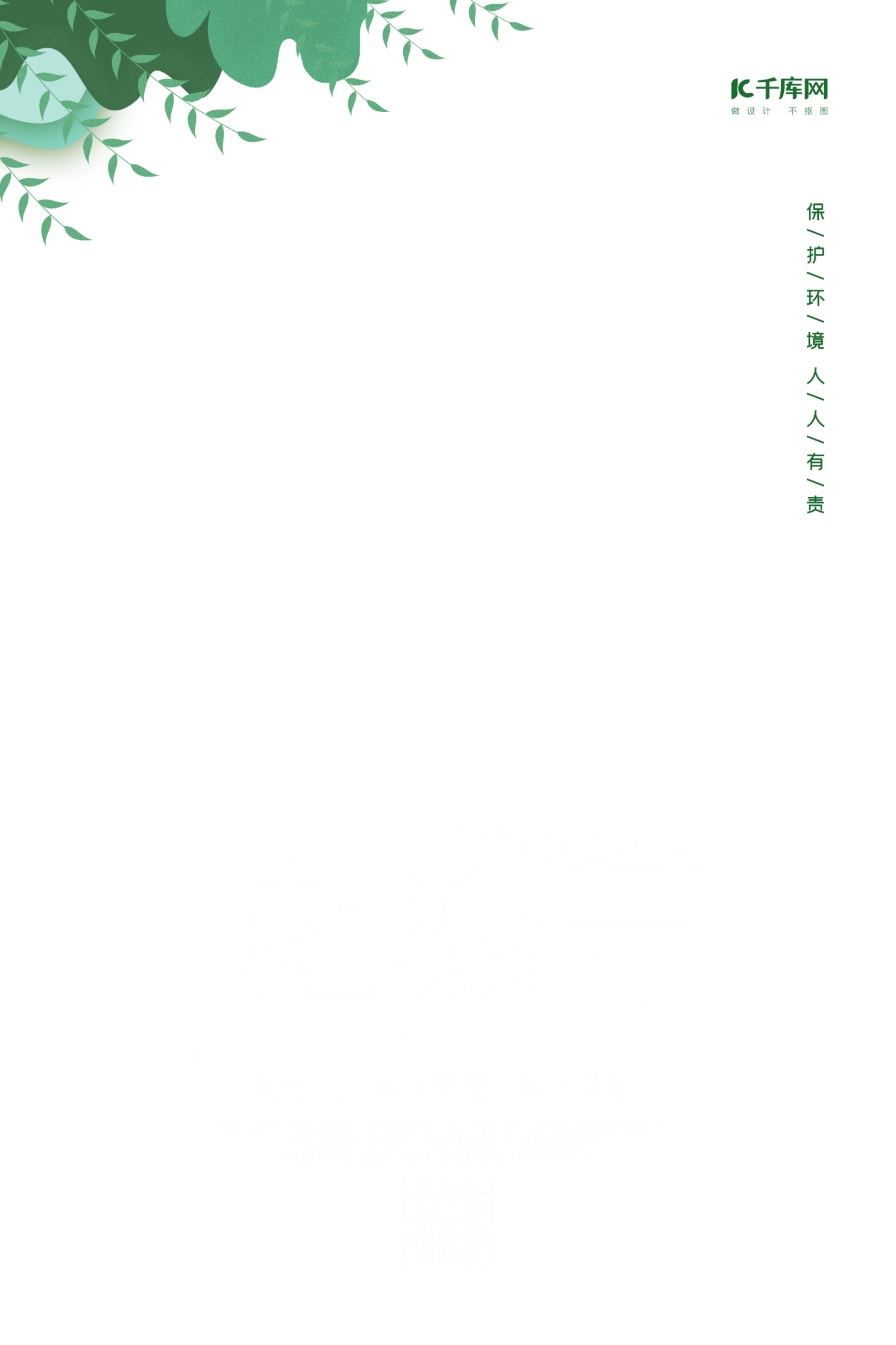 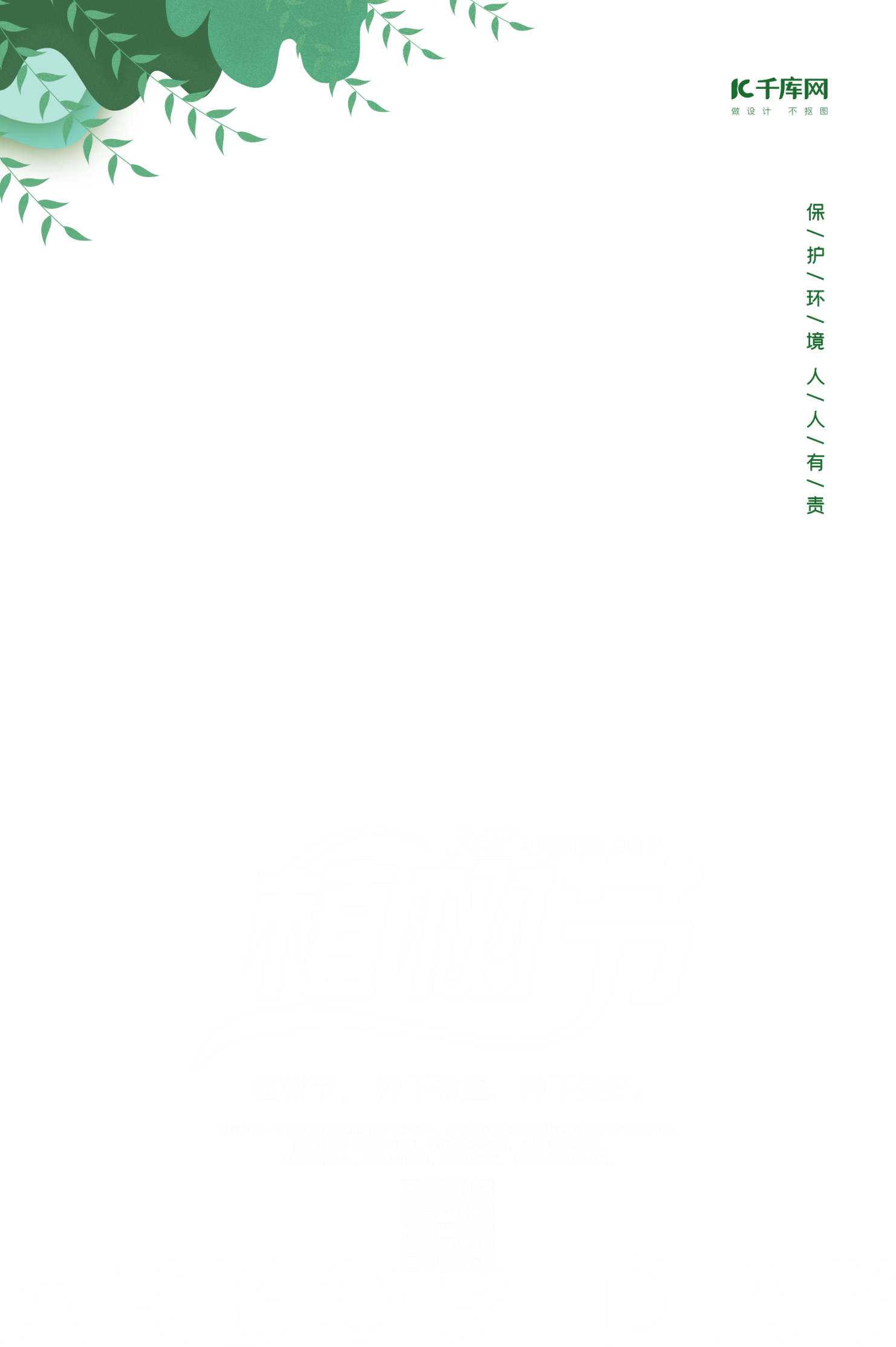 Củng cố:
- Hiểu được bài văn nói lên sự khắc nghiệt của thiên nhiên Cà Mau góp phần hun đúc nên tính cách kiên cường của người Cà Mau.
- Có ý thức bảo vệ môi trường.
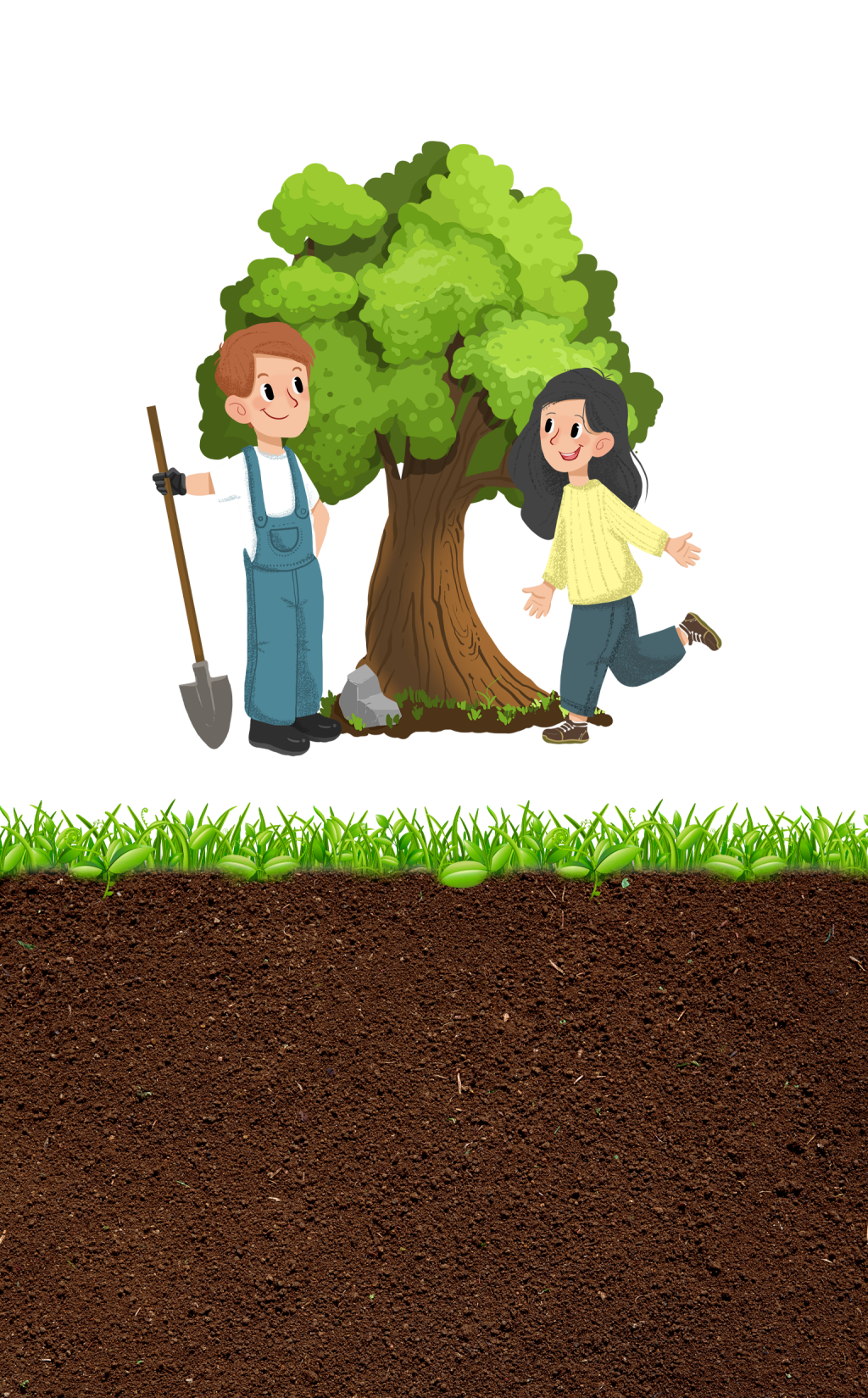 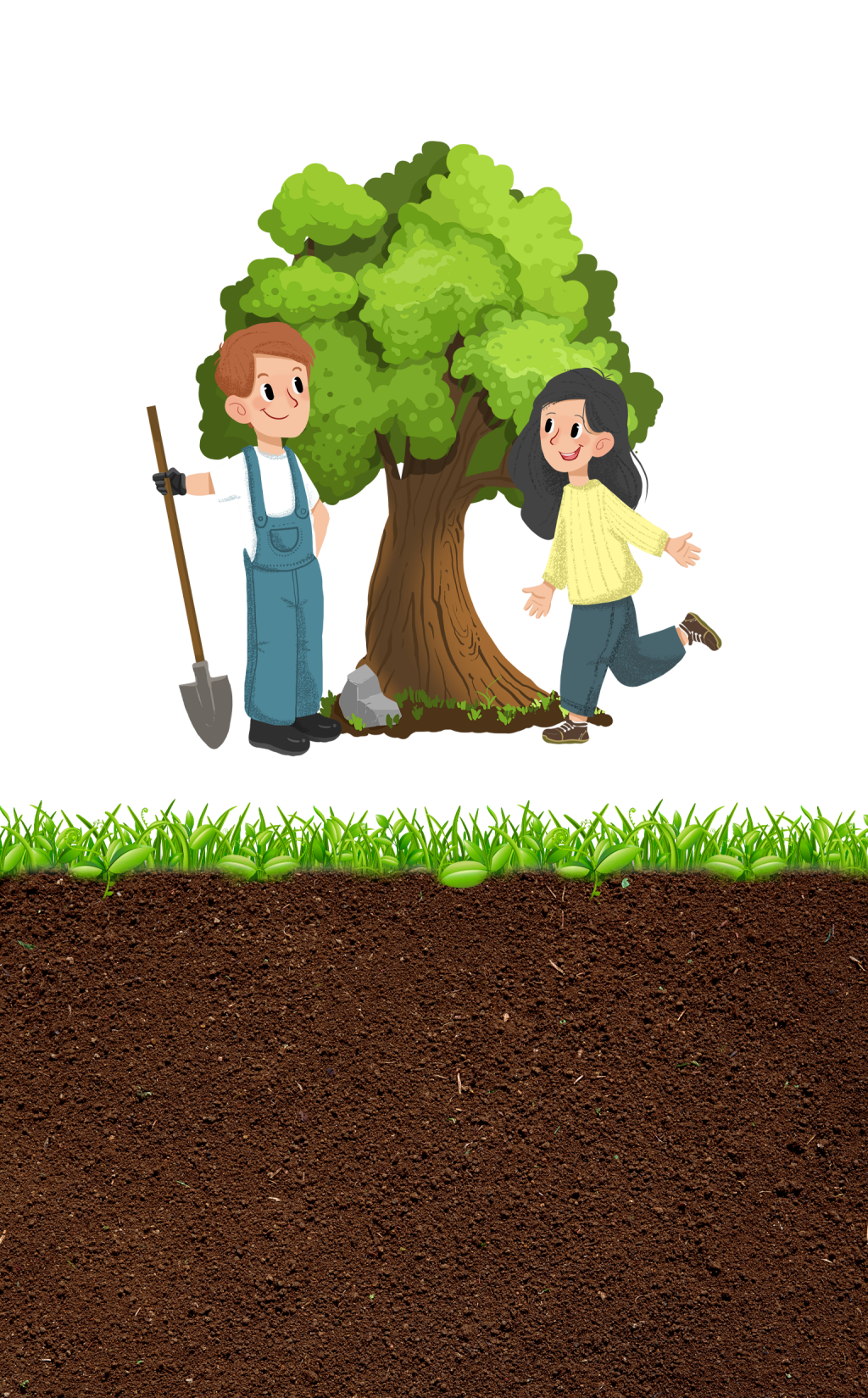 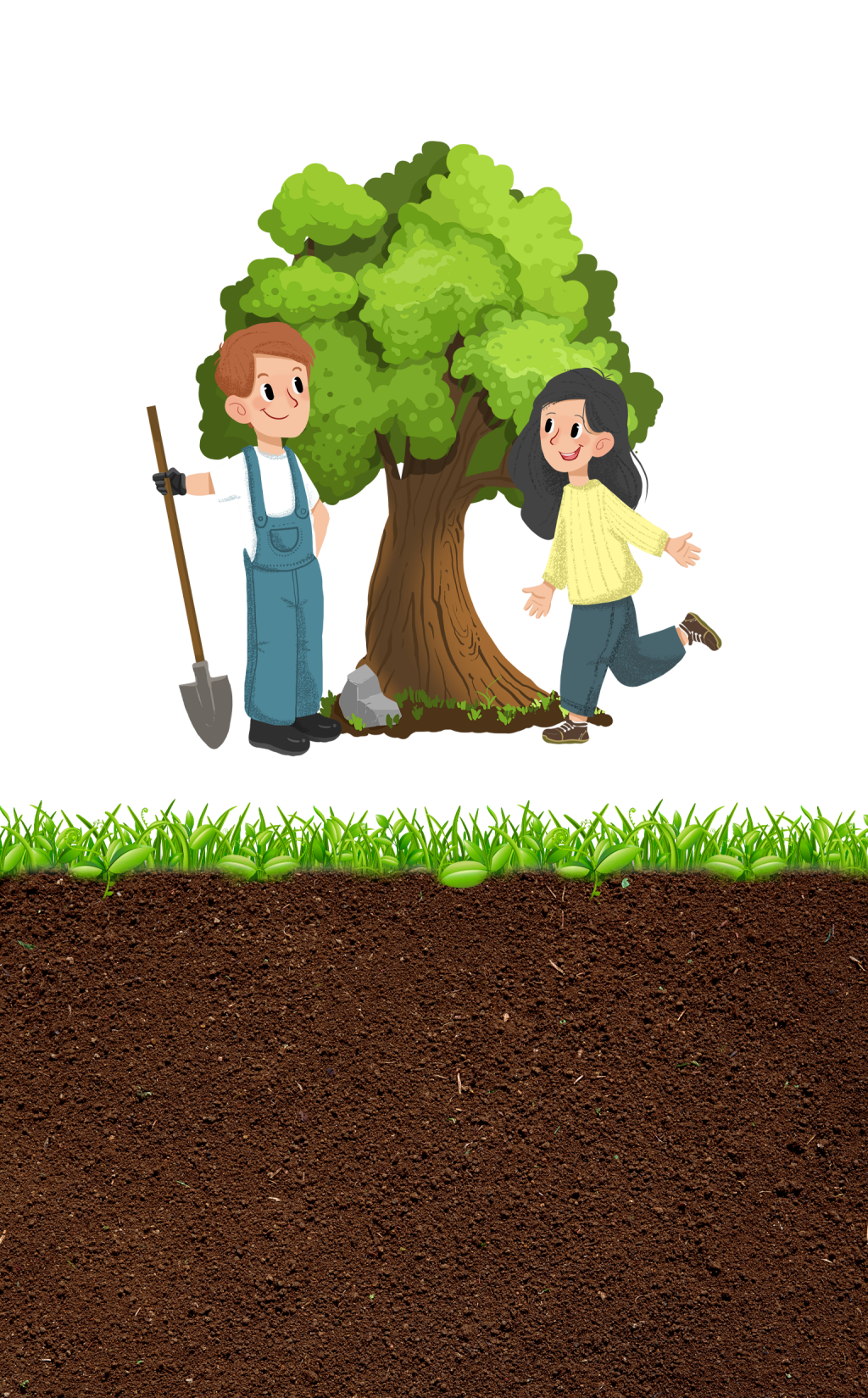 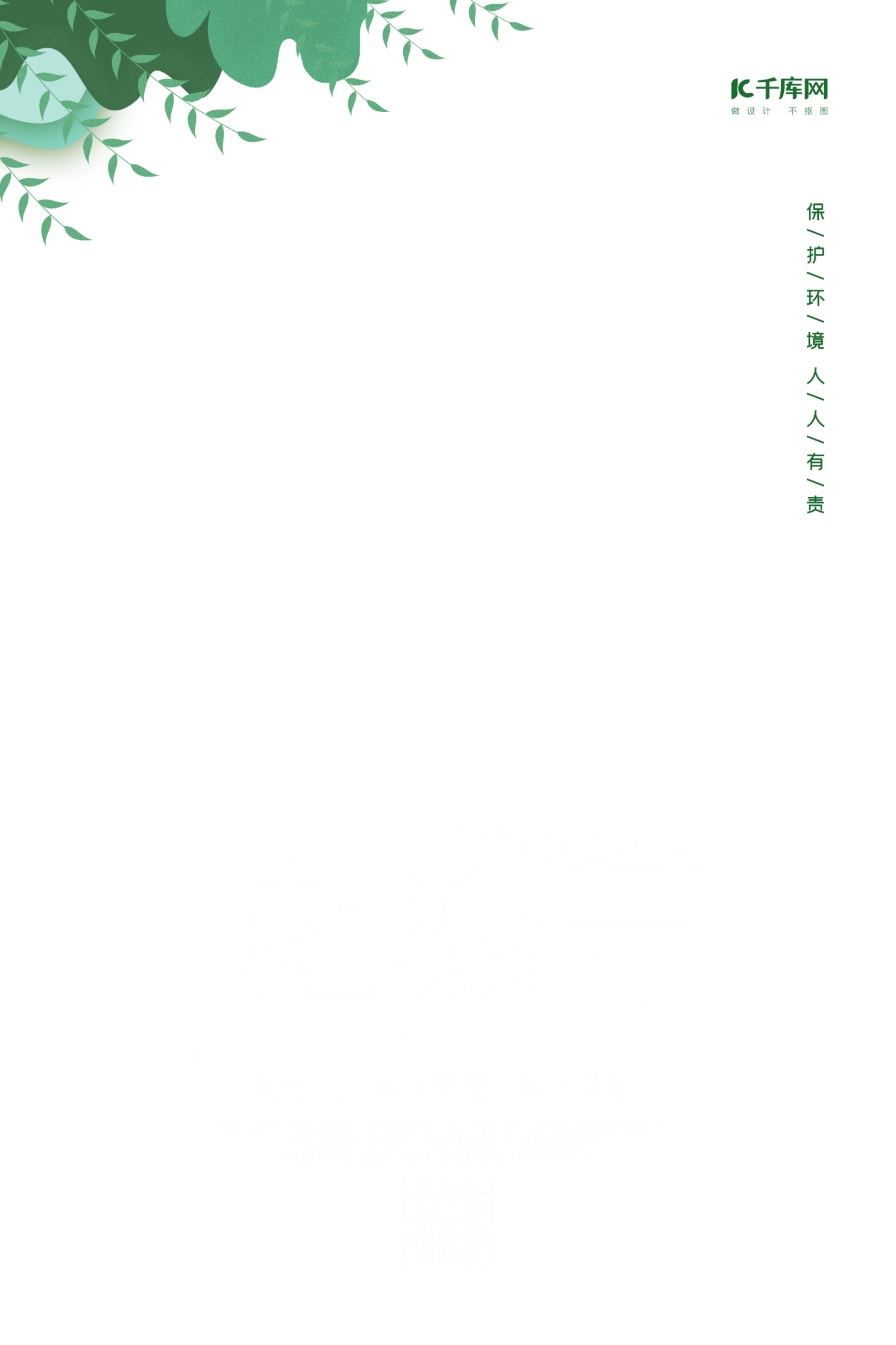 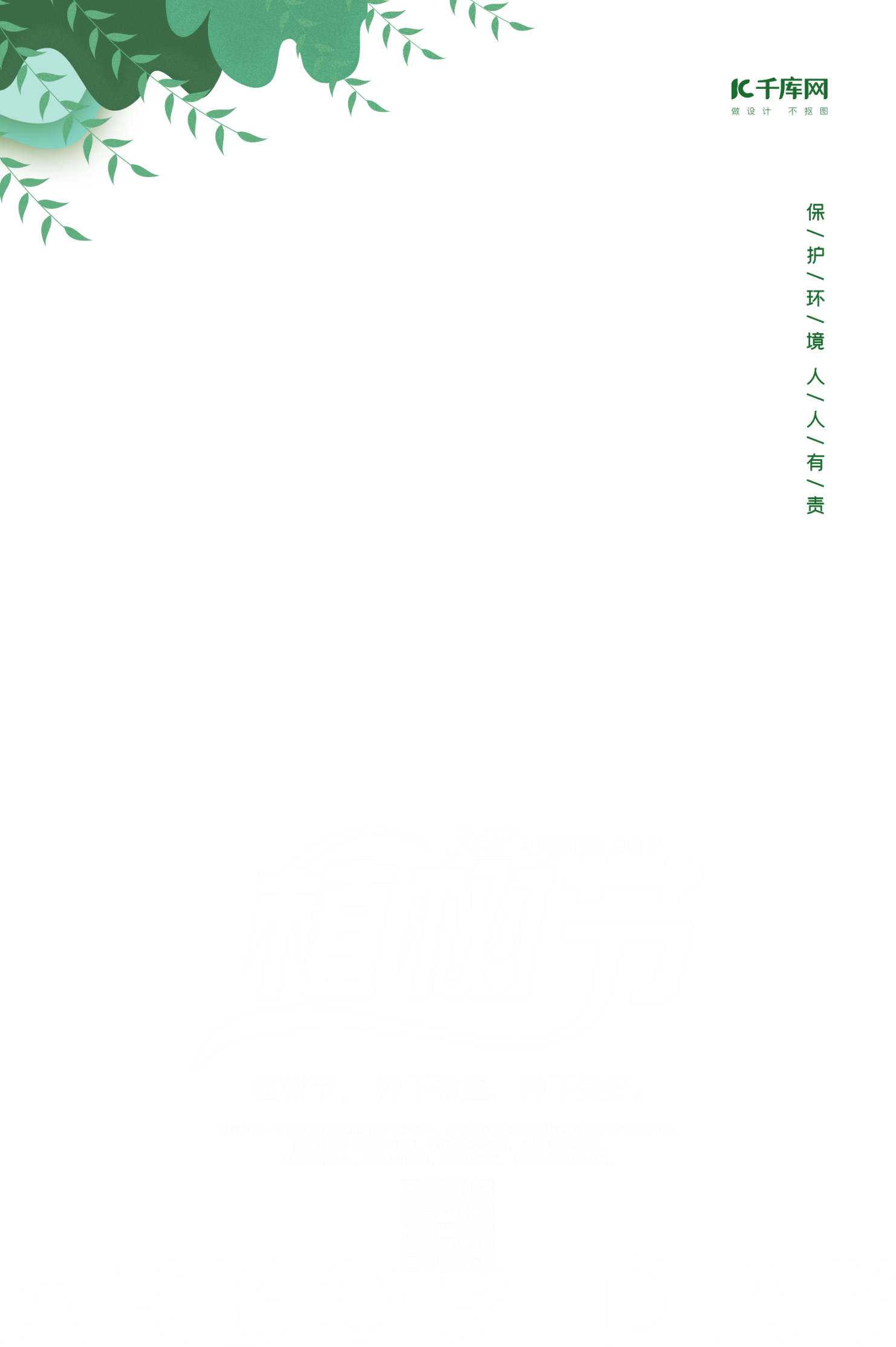 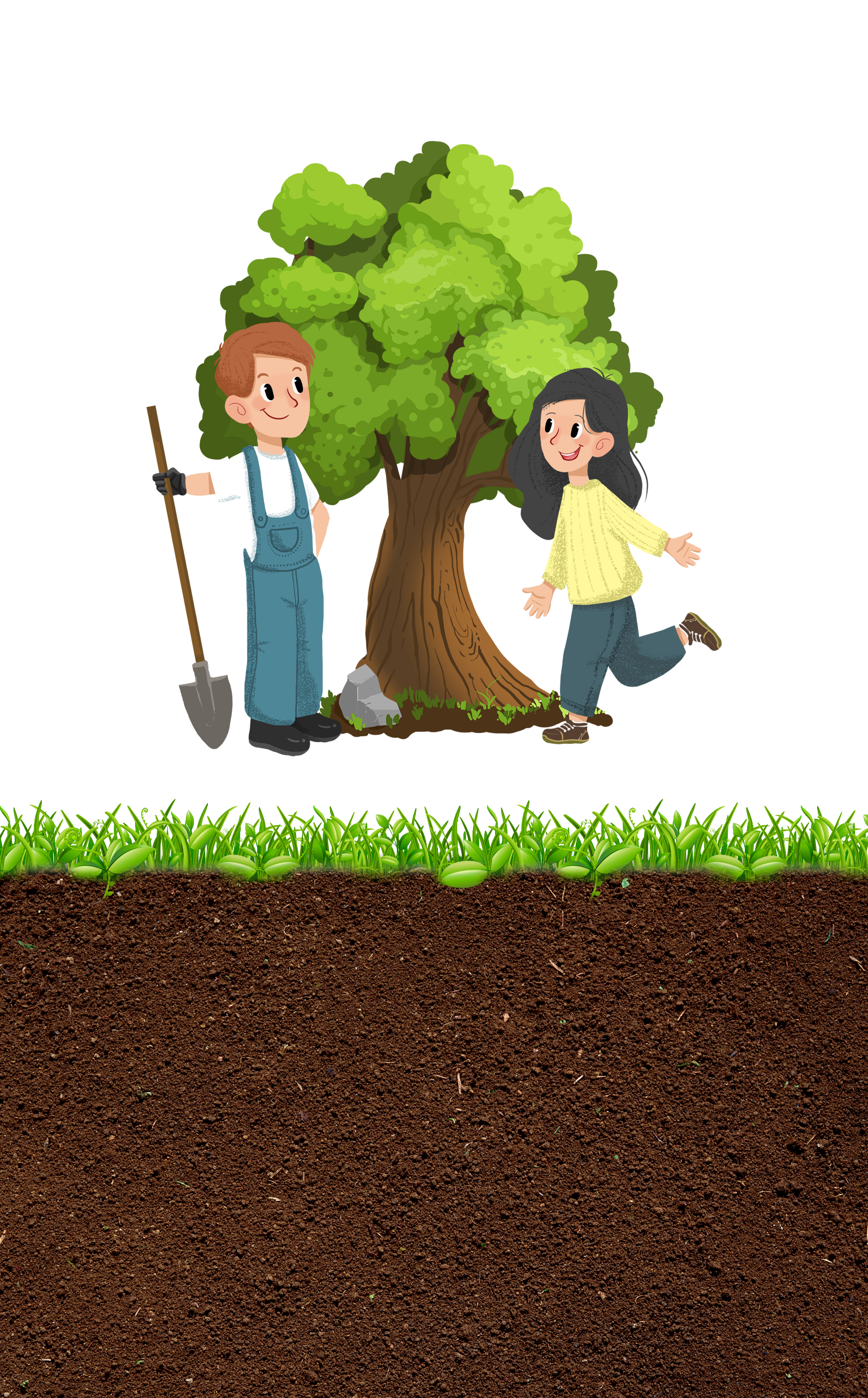 Cảm ơn!
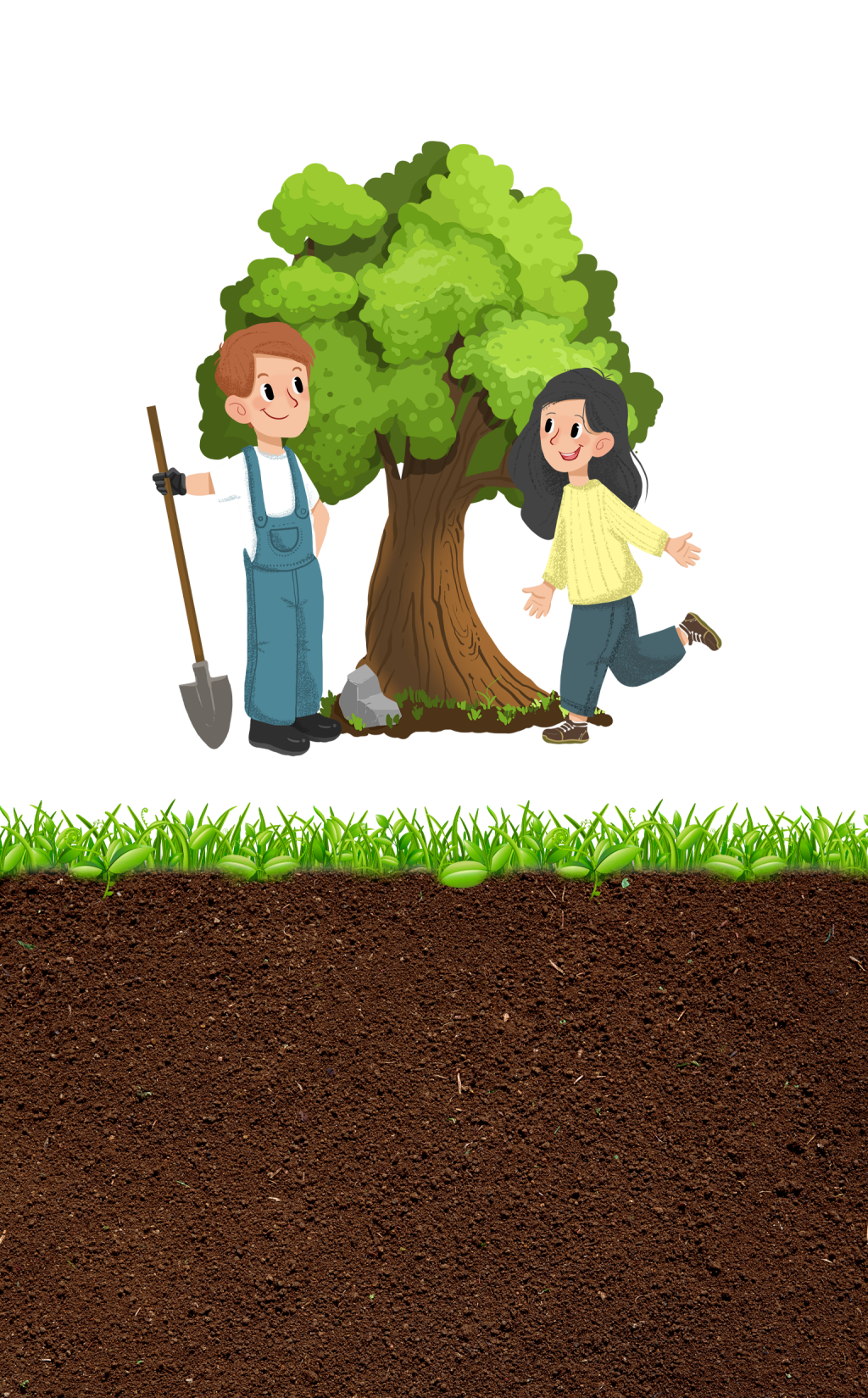 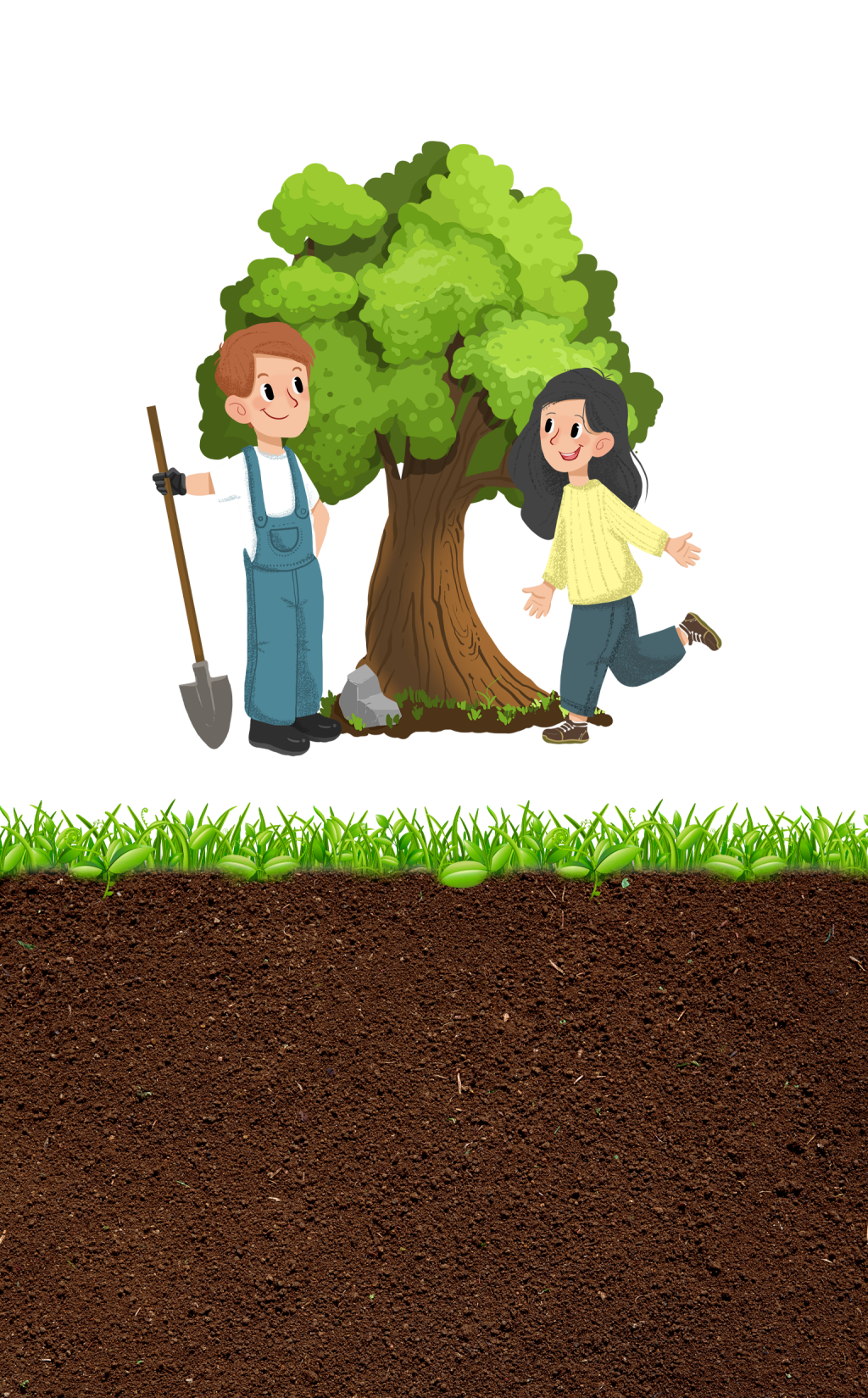 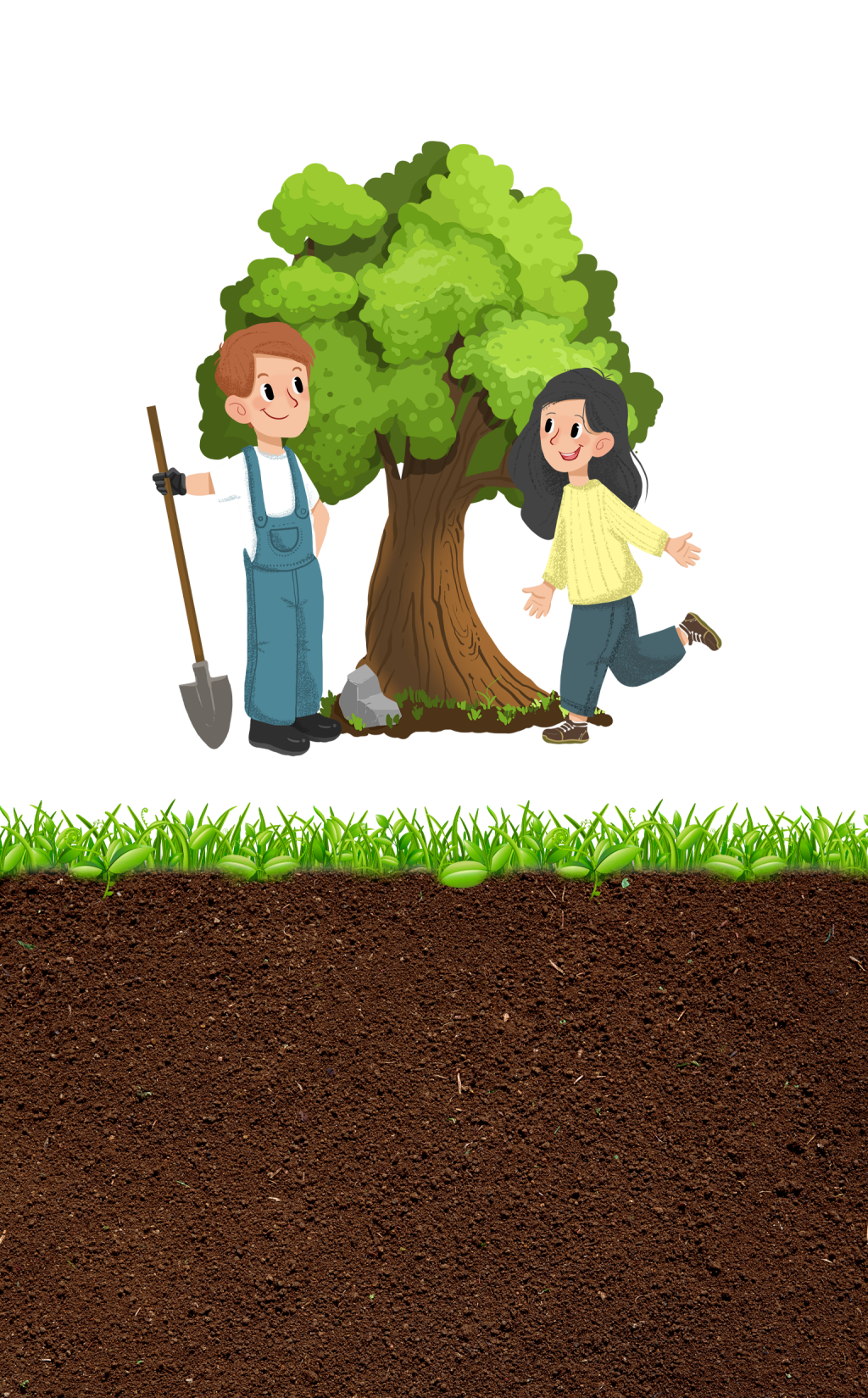 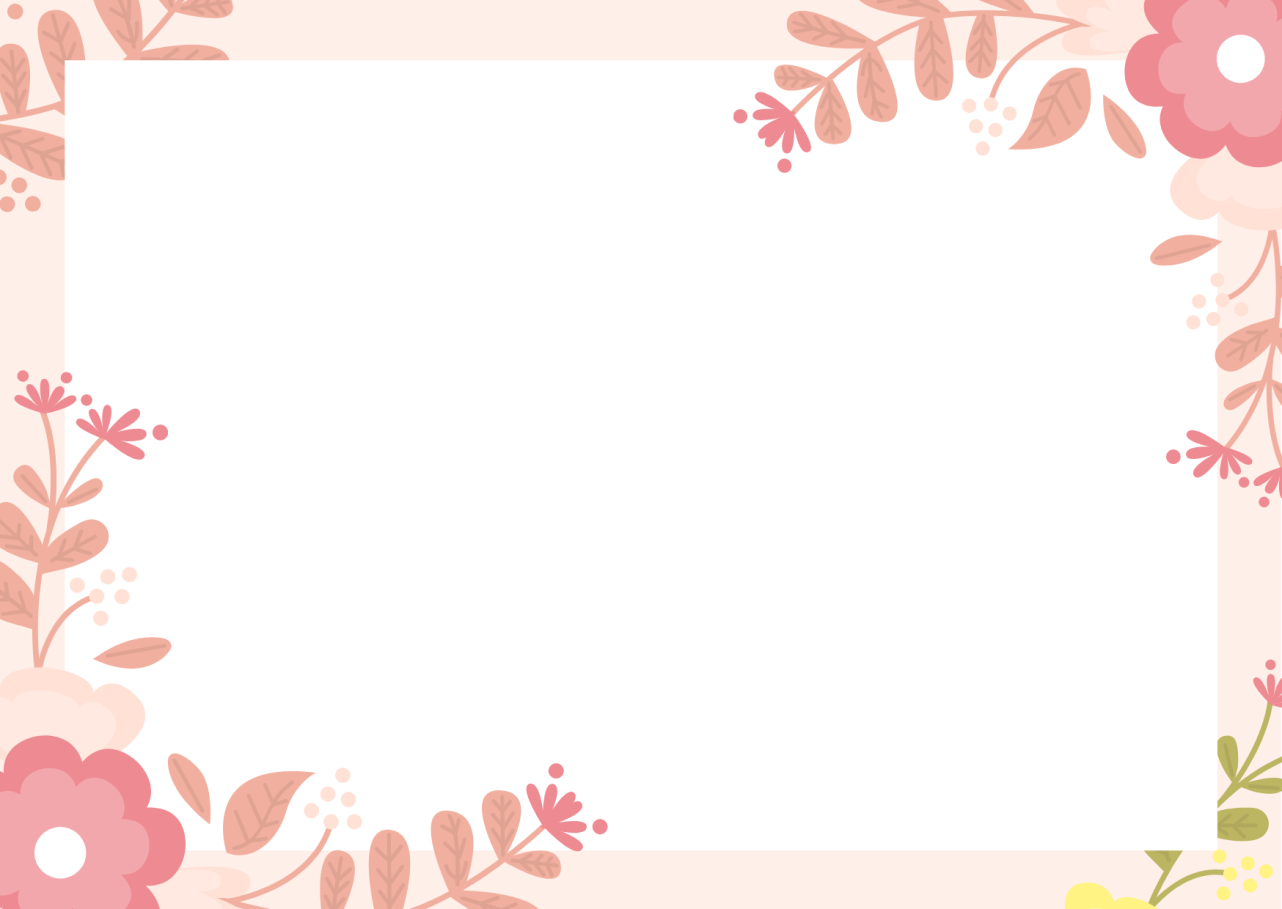 Cảm ơn!
Chân thành cảm Quý Thầy Cô đã yêu thích, tin tưởng và ủng hộ!
Mong rằng tài liệu này sẽ giúp Quý Thầy Cô gặt hái được nhiều thành công trong sự nghiệp trồng người.
Để biết thêm nhiều tài nguyên hay các bạn hãy truy cập group fb: Giáo viên Tiểu học lớp 5-EduFive qua đường link: 
https://www.facebook.com/groups/439653980716707
EduFive